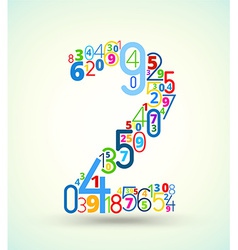 Математика
2 клас. Розділ 5. 
Дія множення
Урок 69
Закріплення таблиці множення числа 2. Розв’язування задач на знаходження добутку.
Налаштування на урок
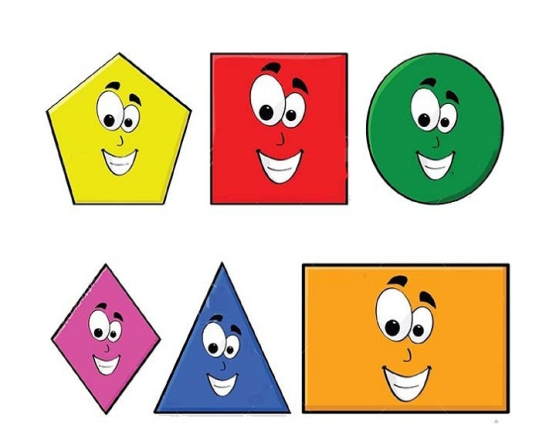 Розглянь геометричні фігури. Назви ту, що підморгує саме тобі
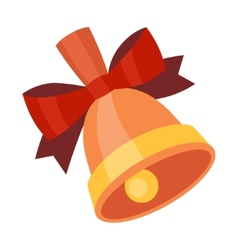 Ось дзвінок сигнал нам дав.
Працювати час настав.
Тож і ми часу не гаймо,
Урок скоріше починаймо.
План уроку
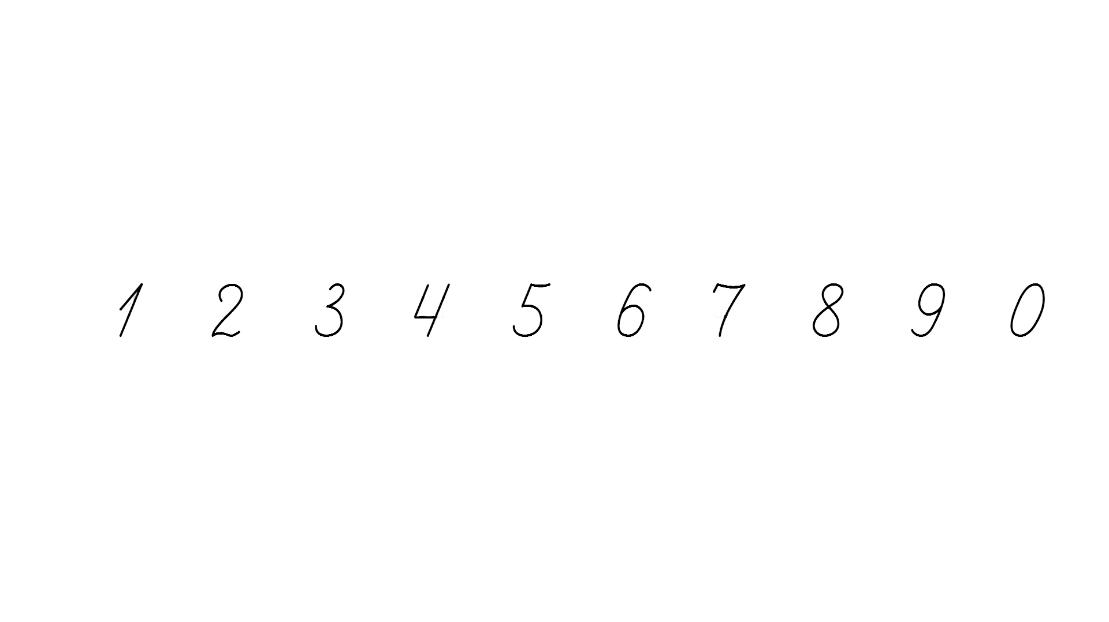 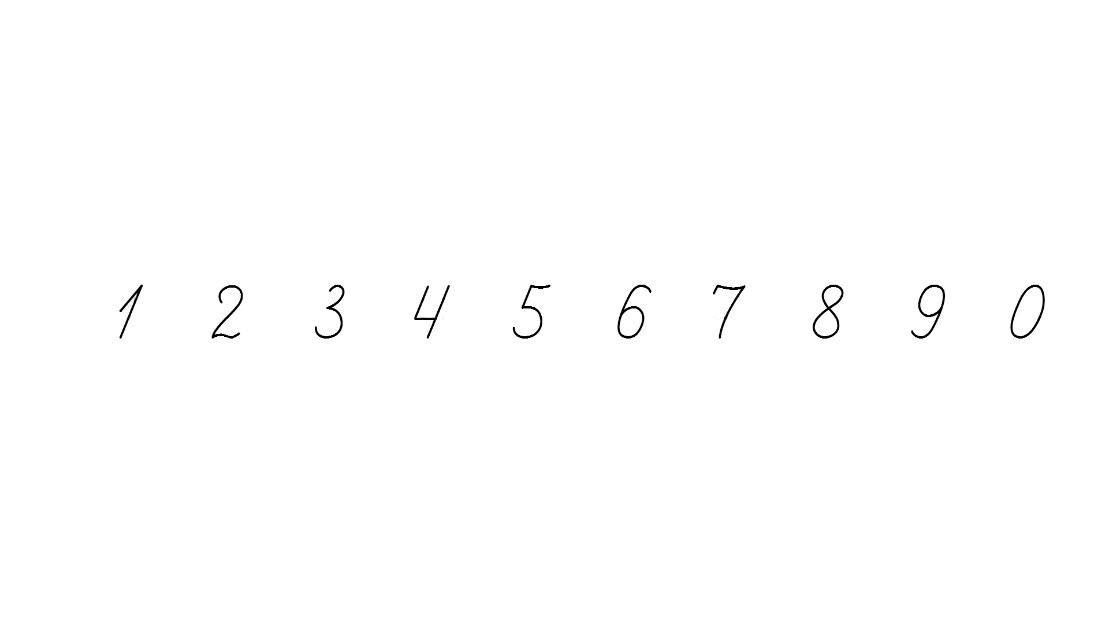 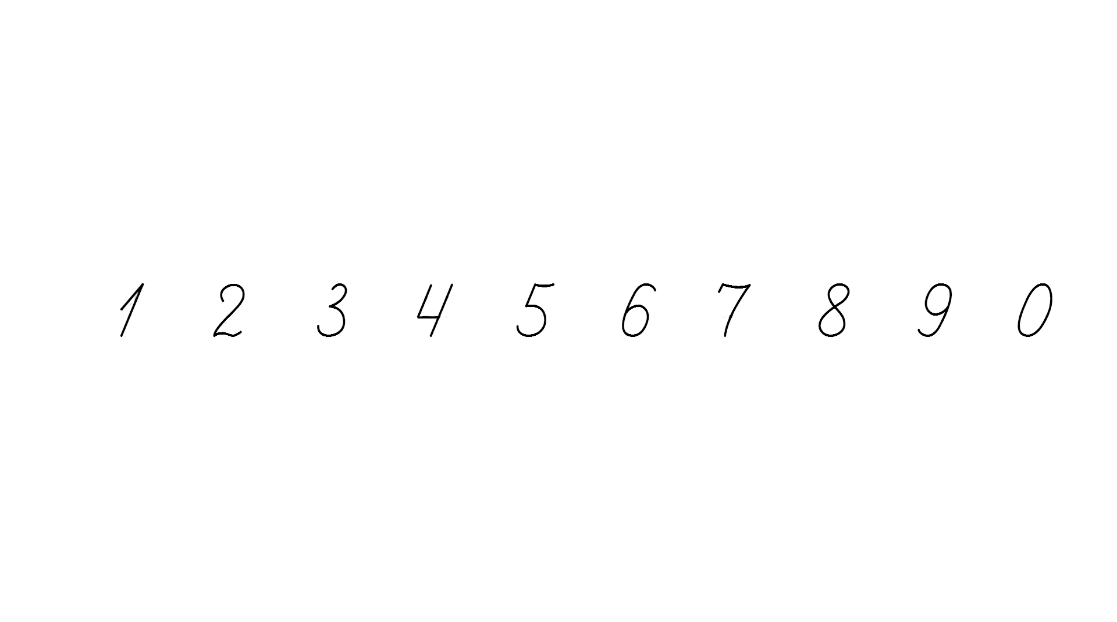 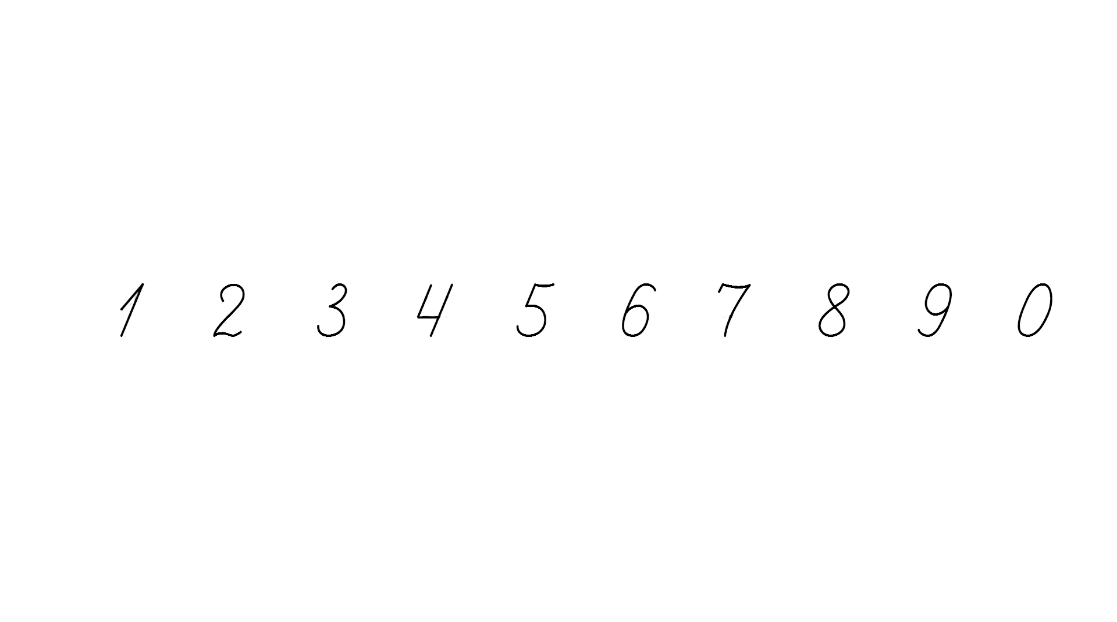 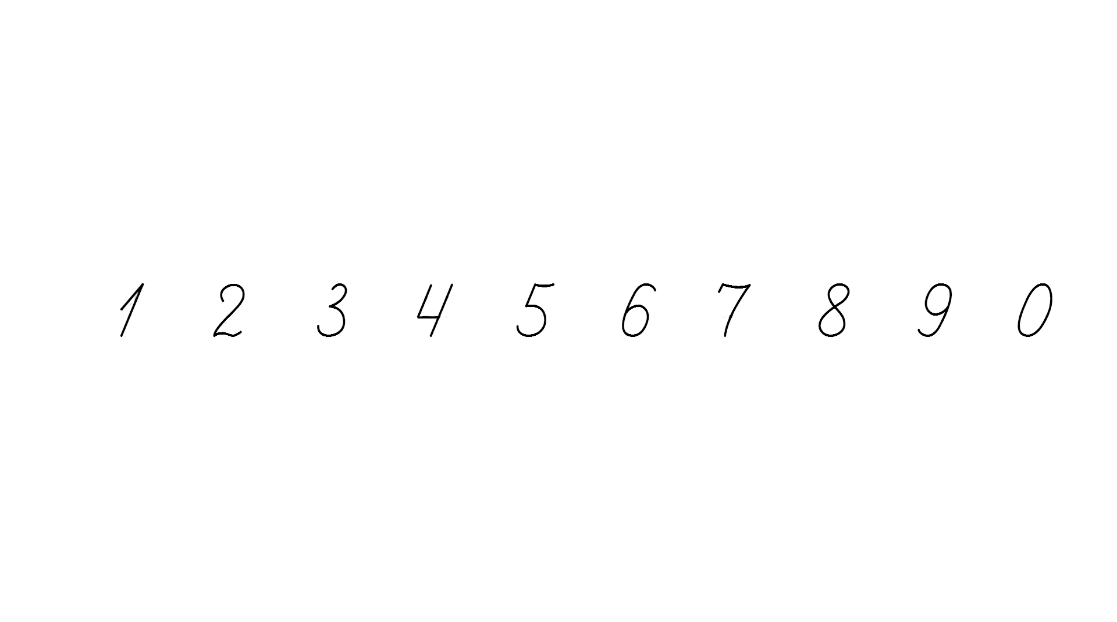 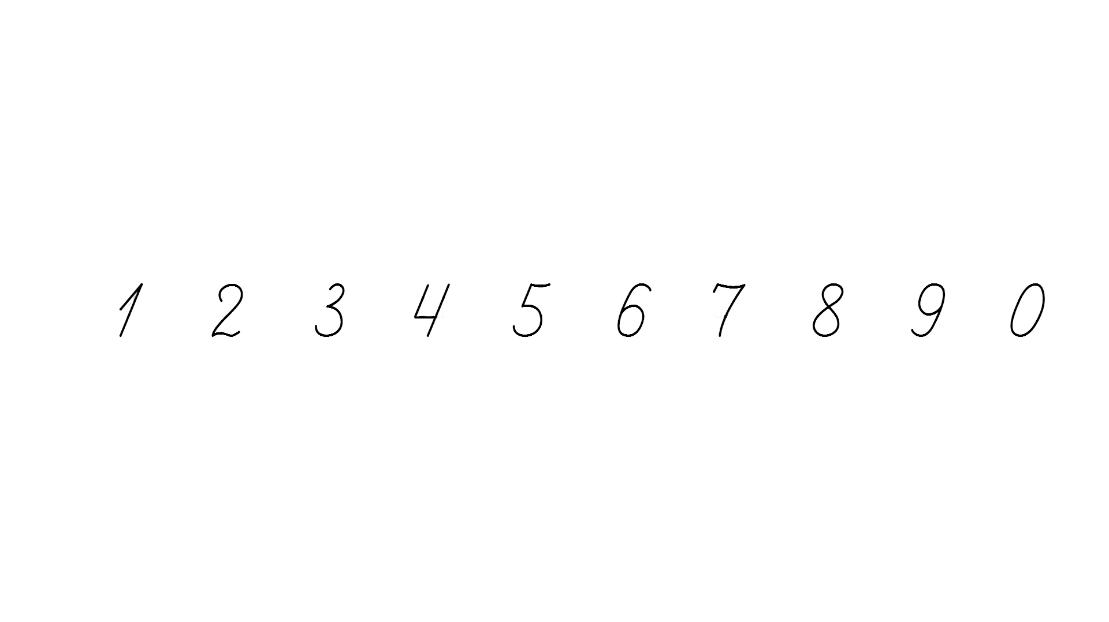 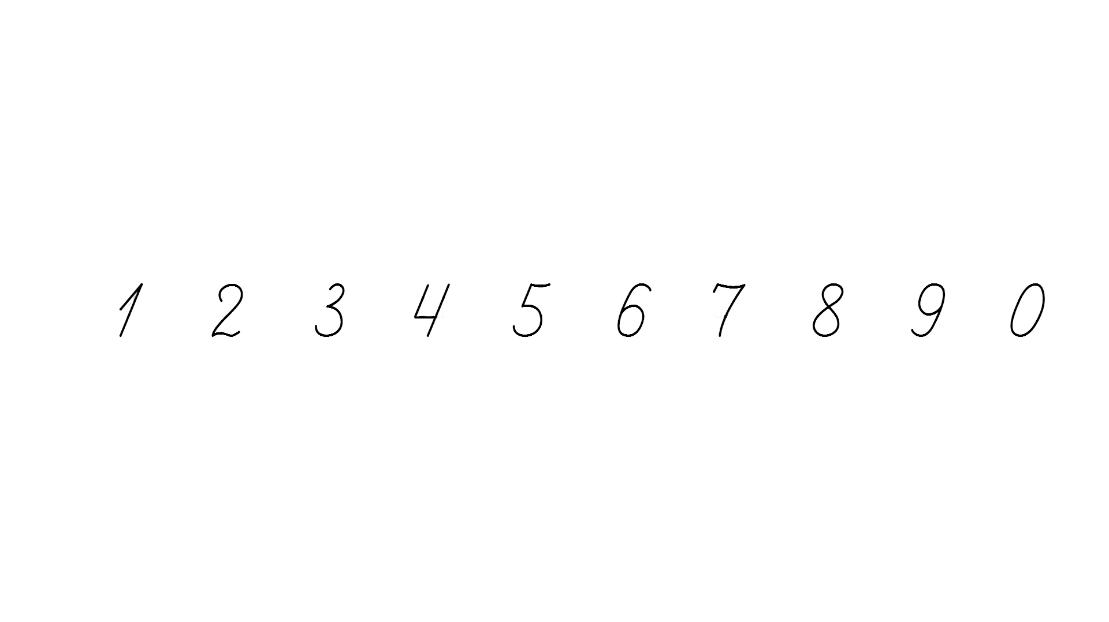 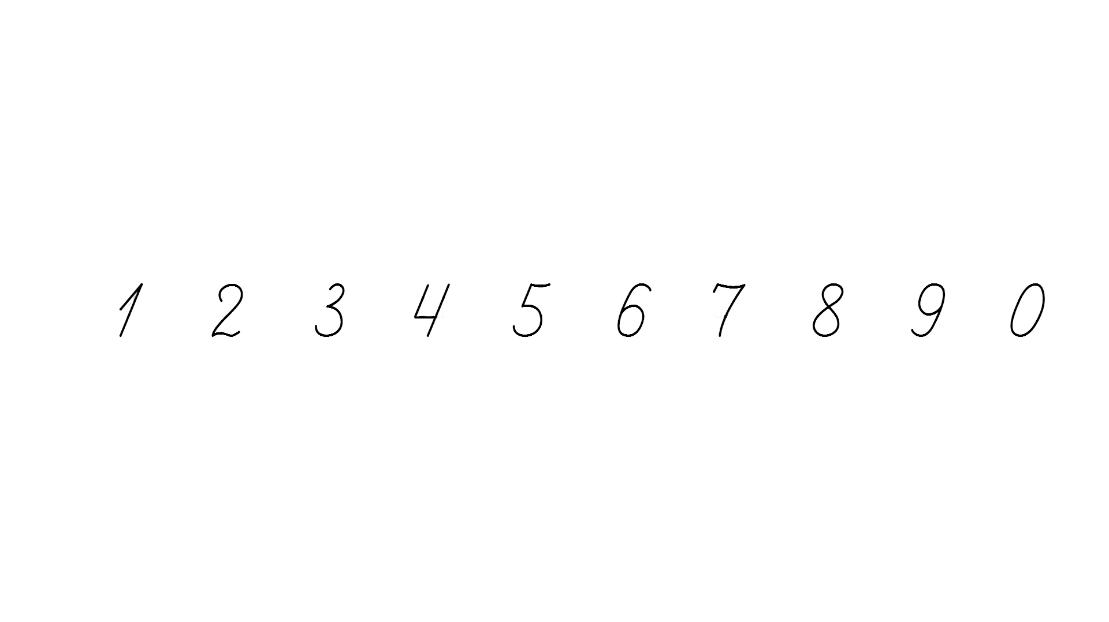 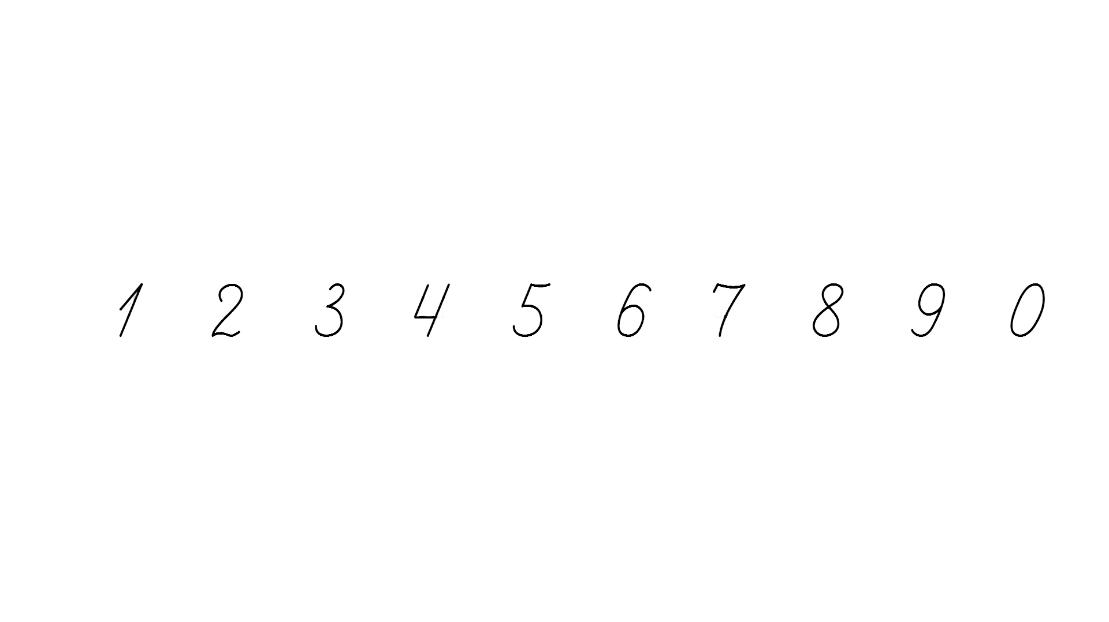 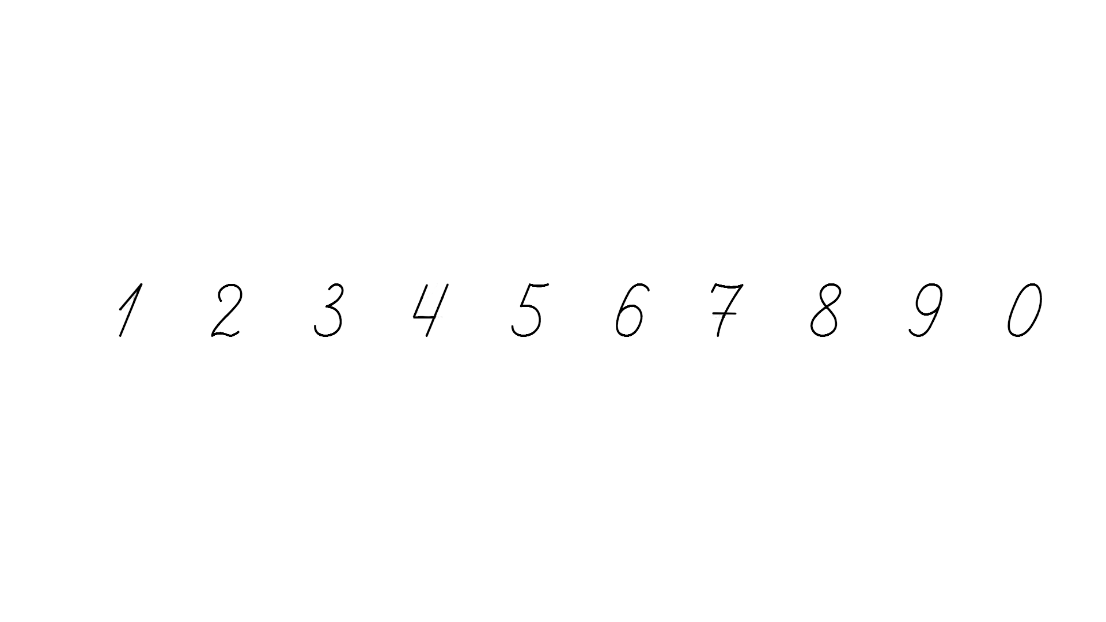 Усний рахунок
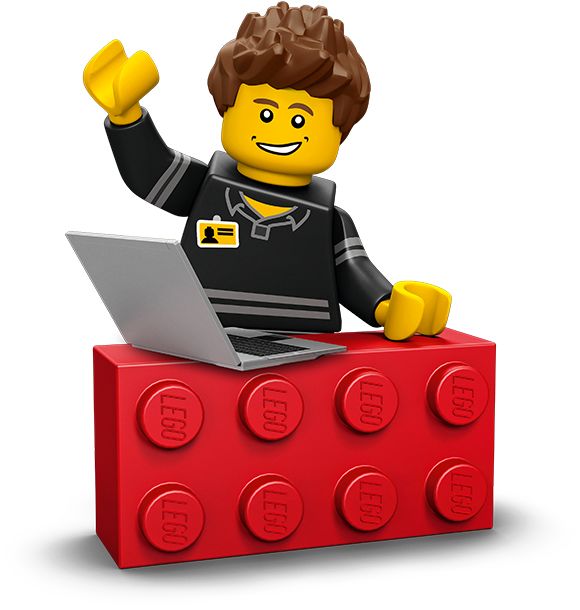 98 – 65 =
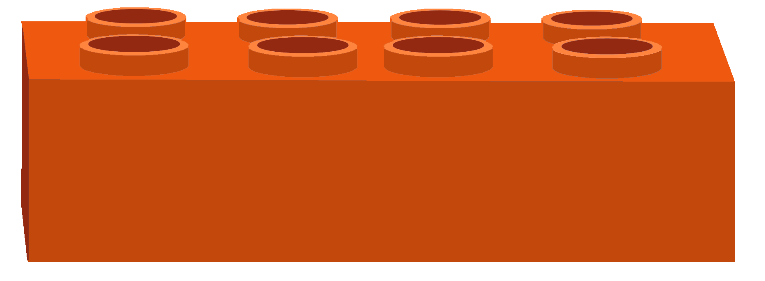 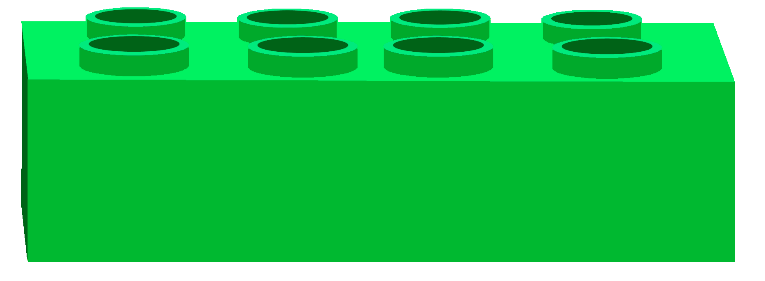 32
34
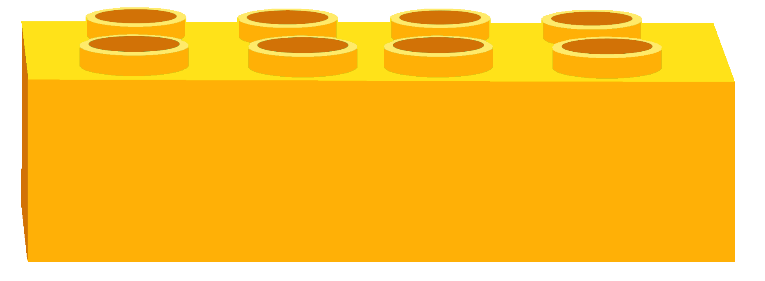 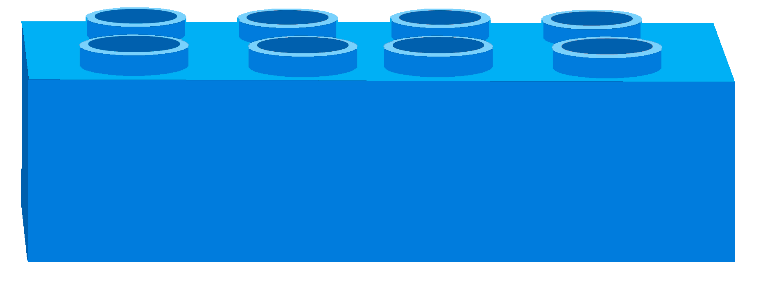 38
33
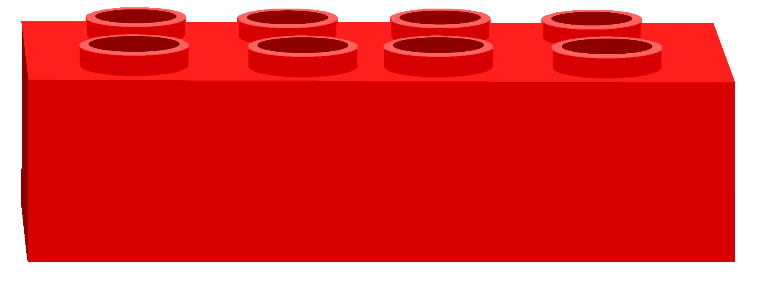 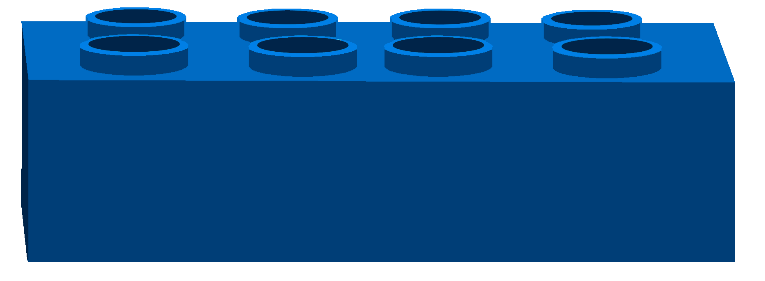 29
42
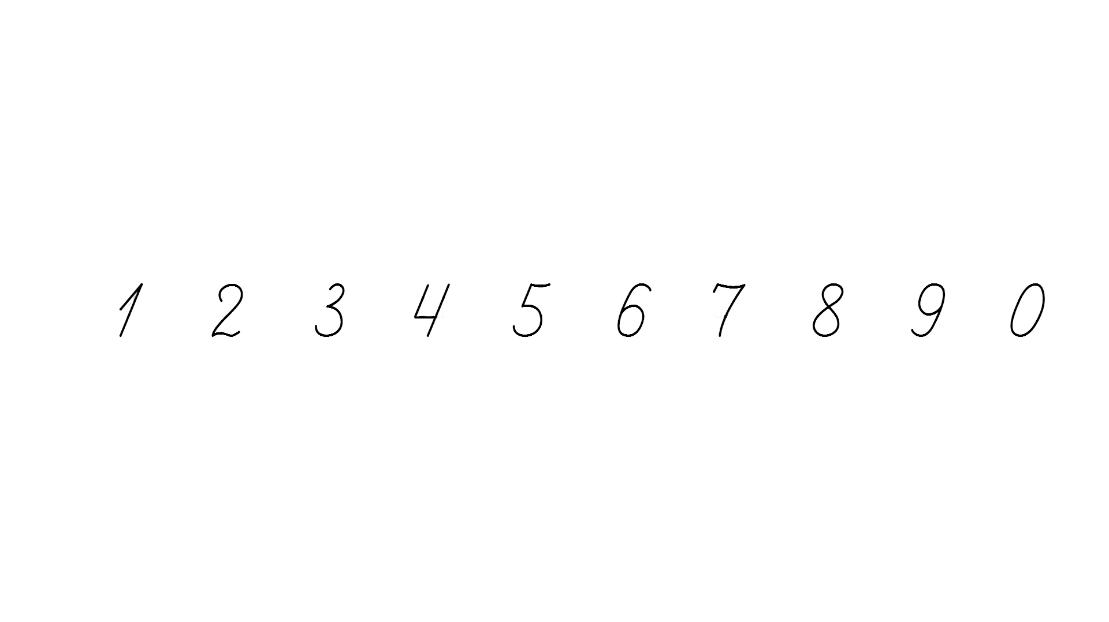 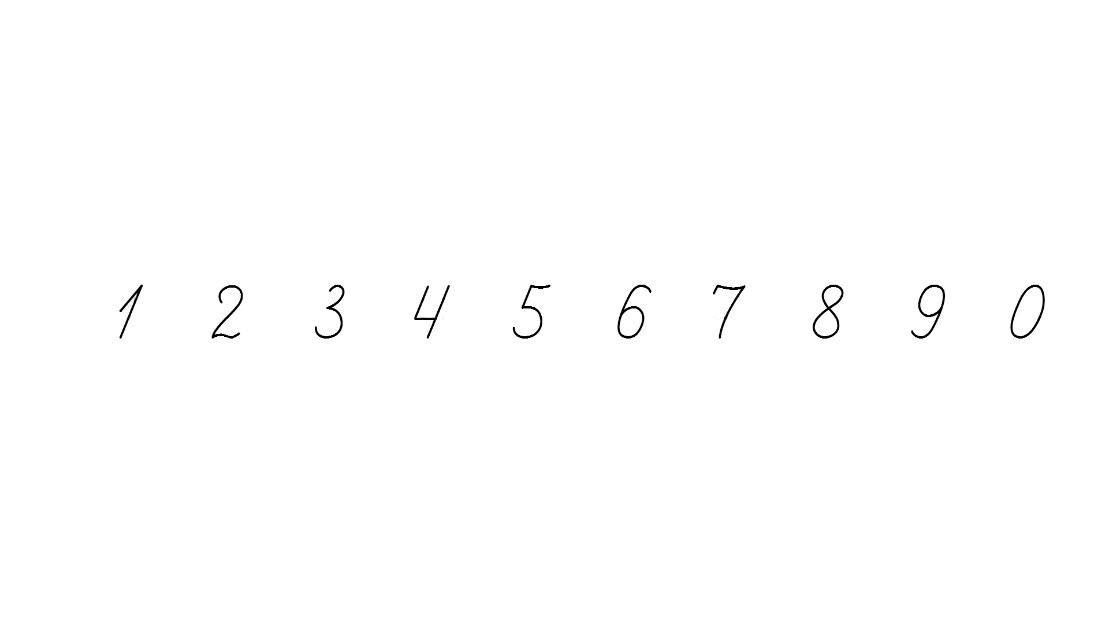 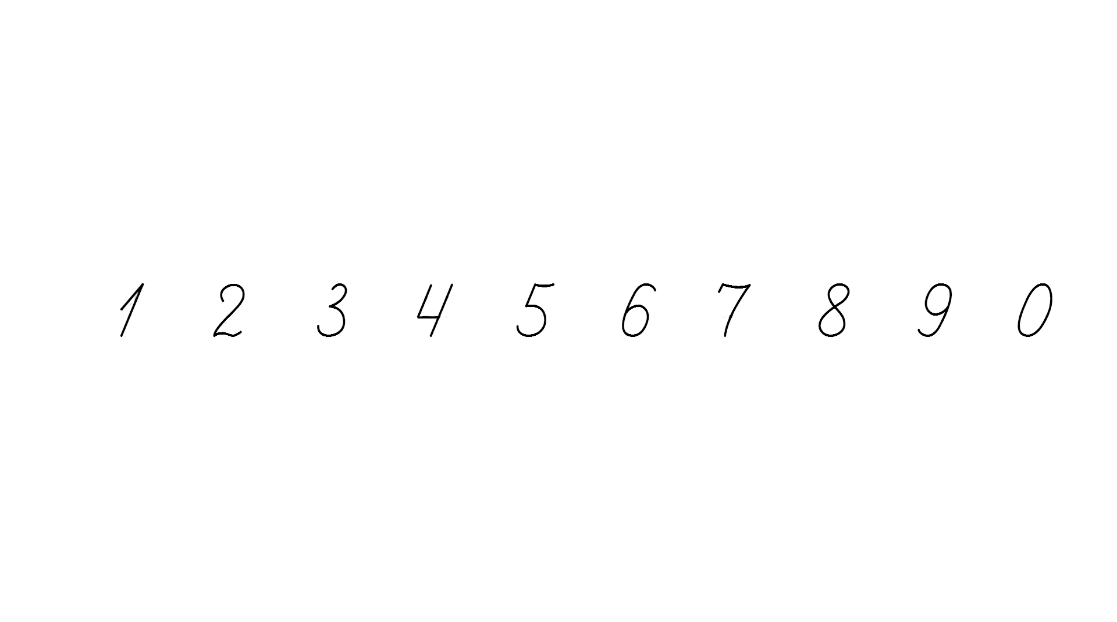 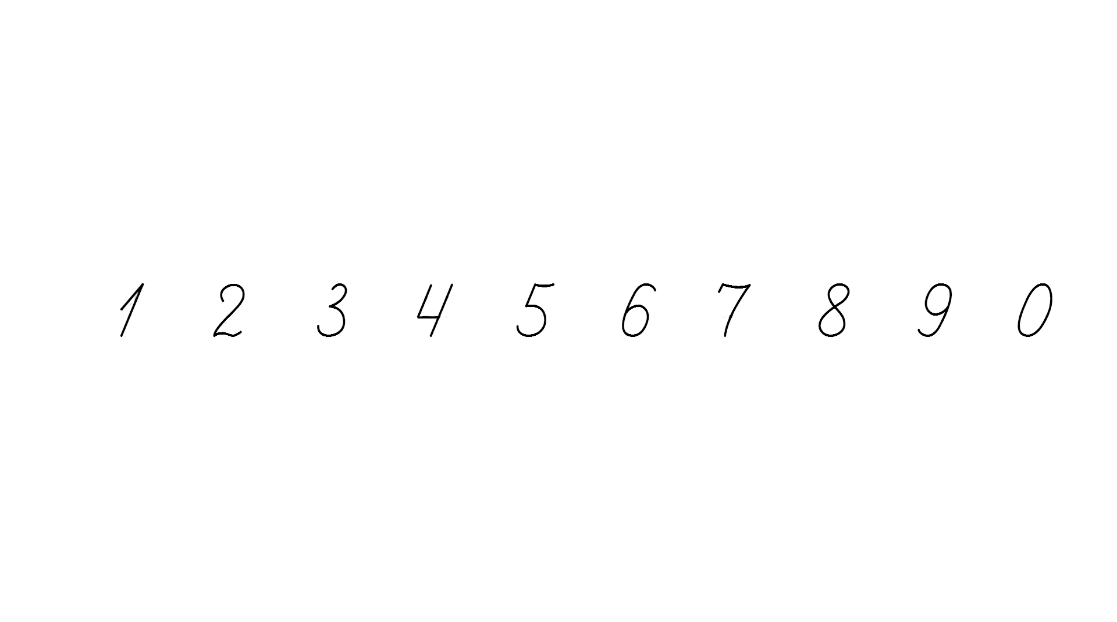 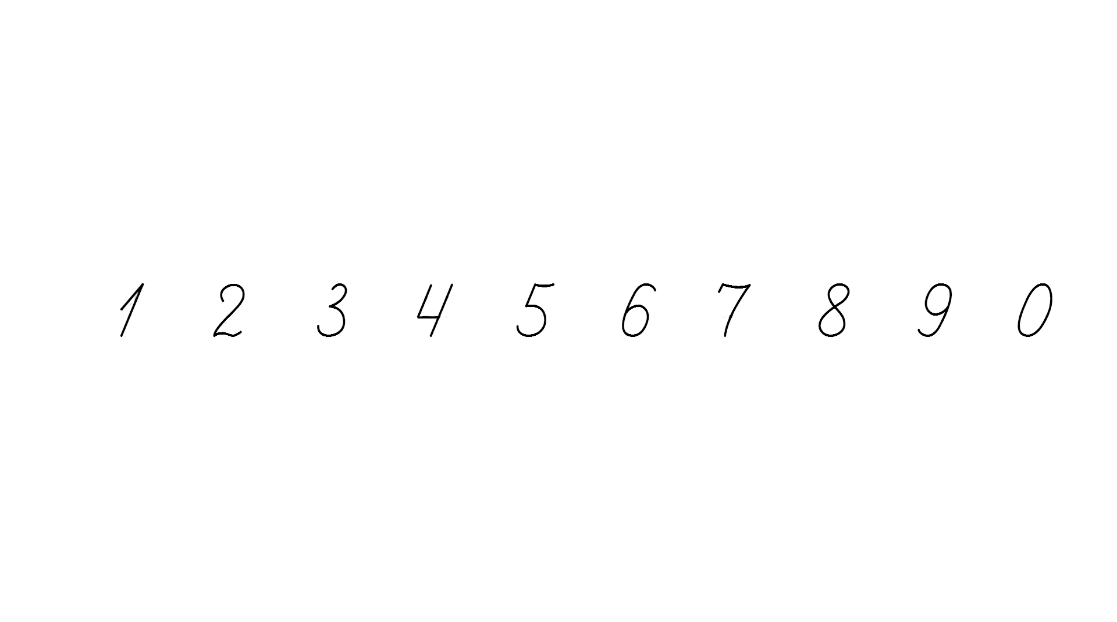 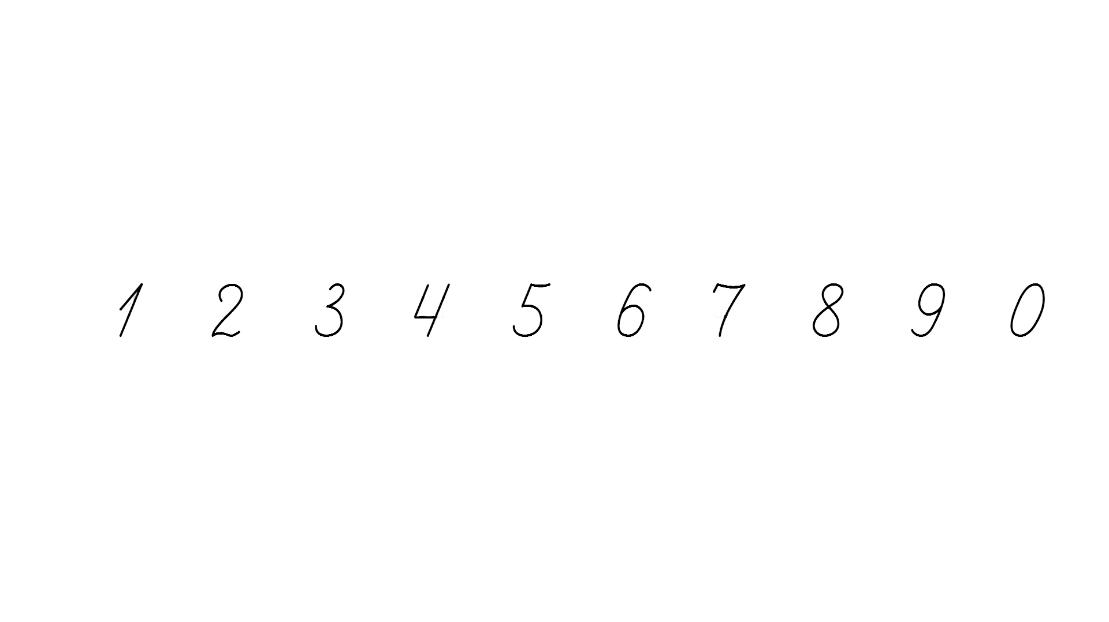 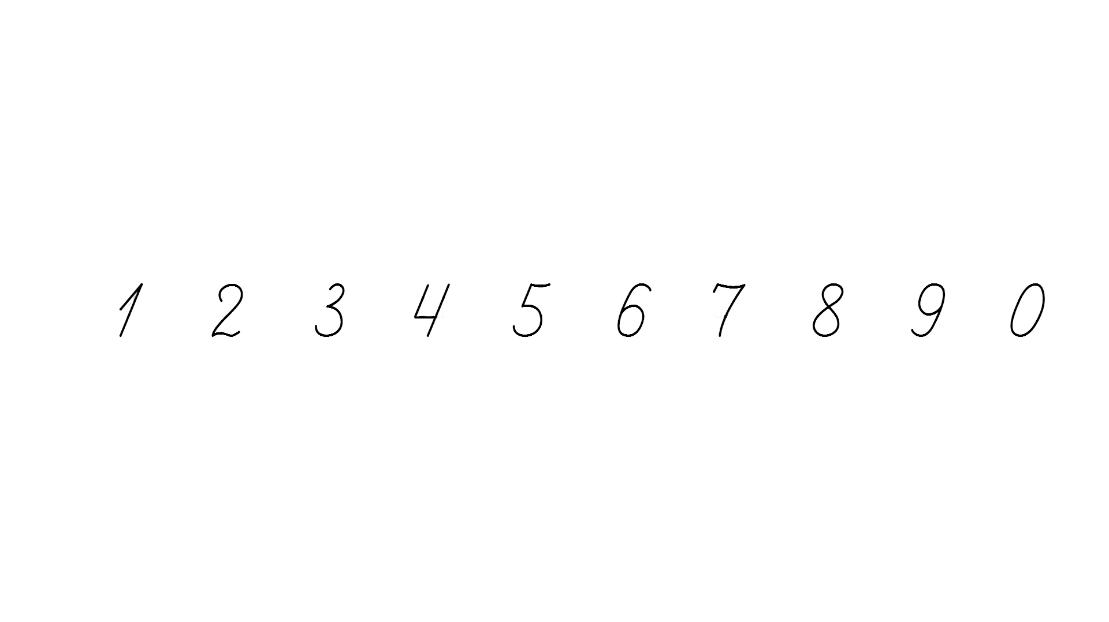 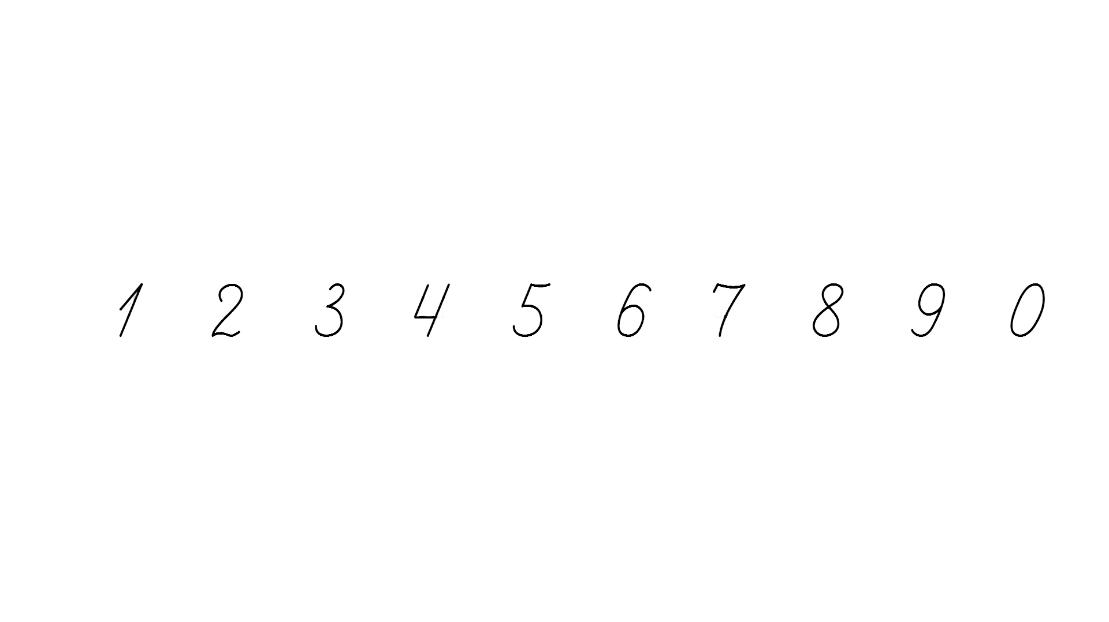 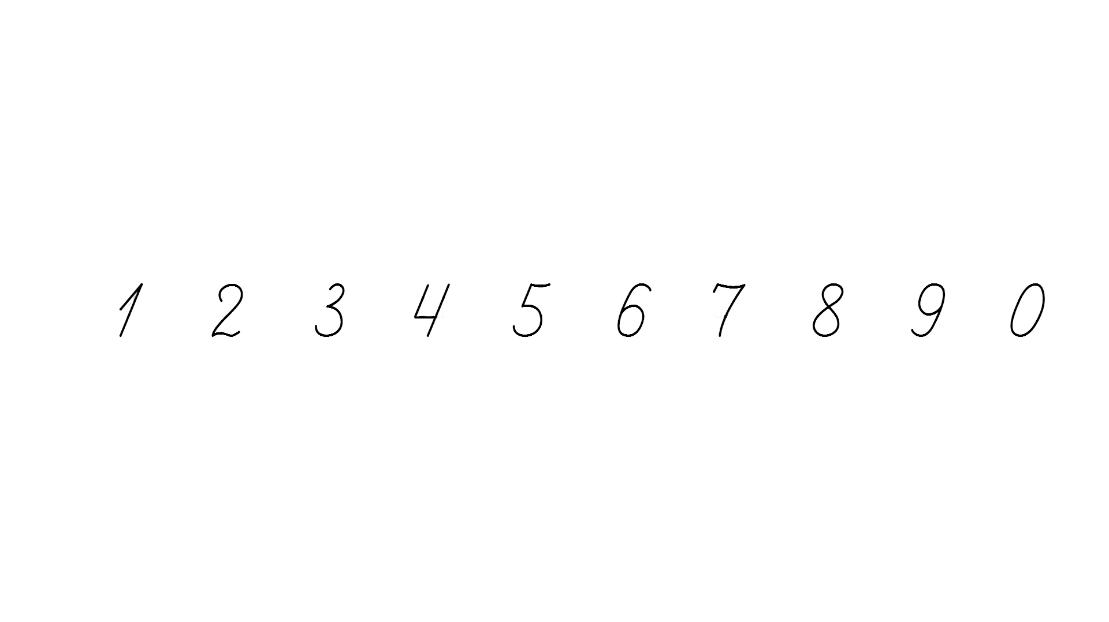 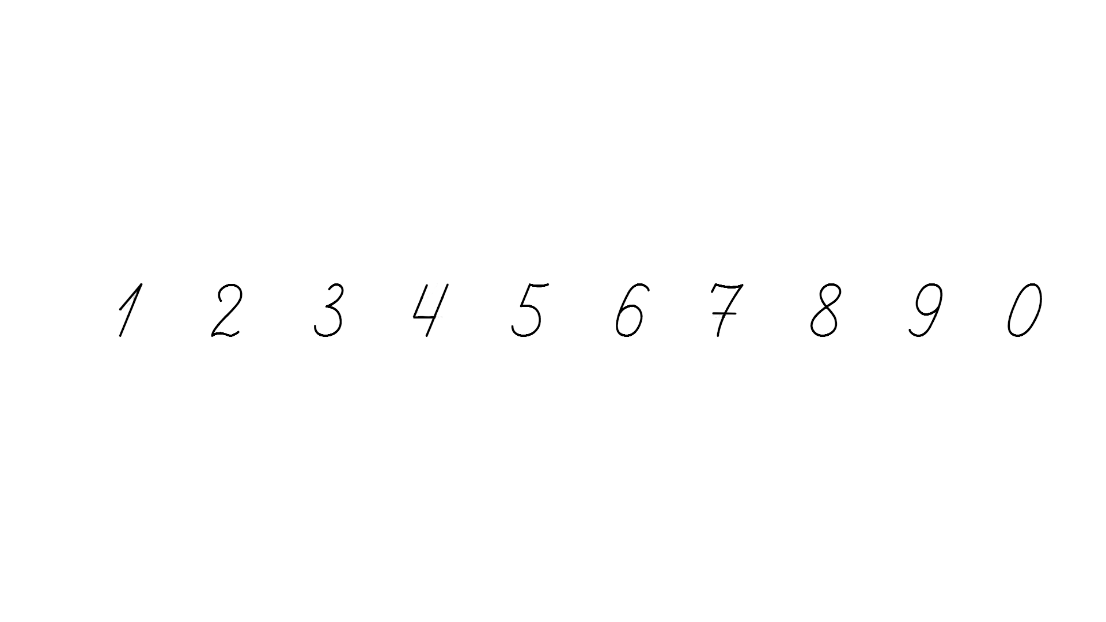 Усний рахунок
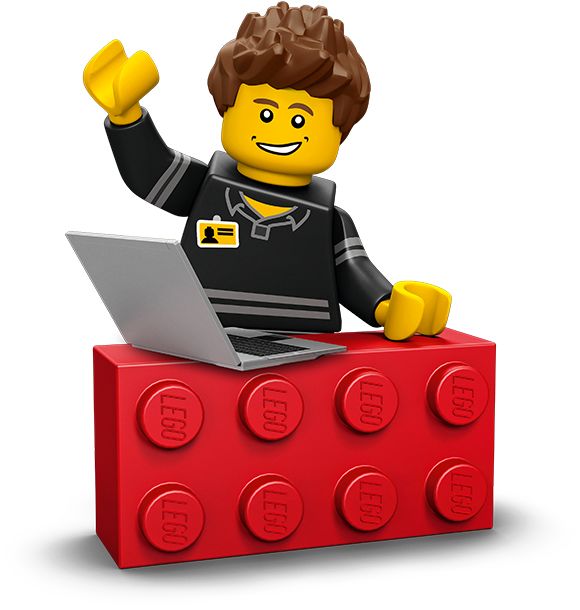 50 + 1 + 9=
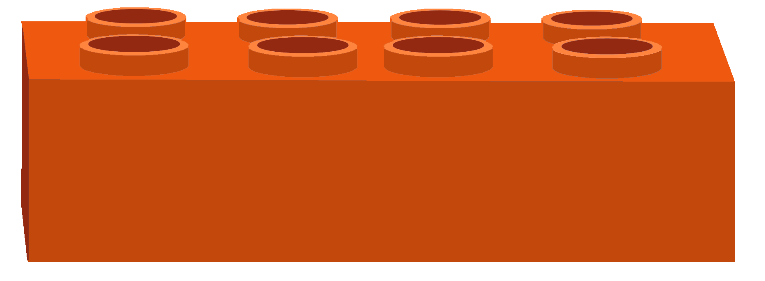 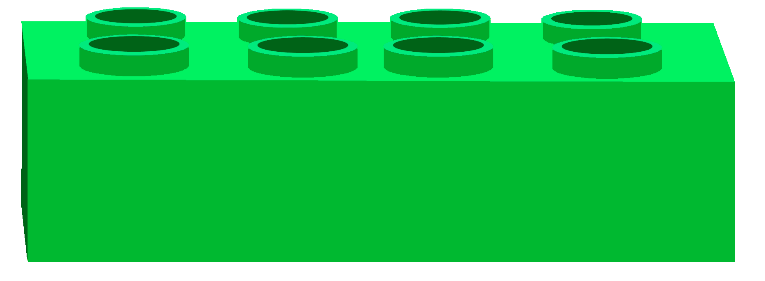 51
59
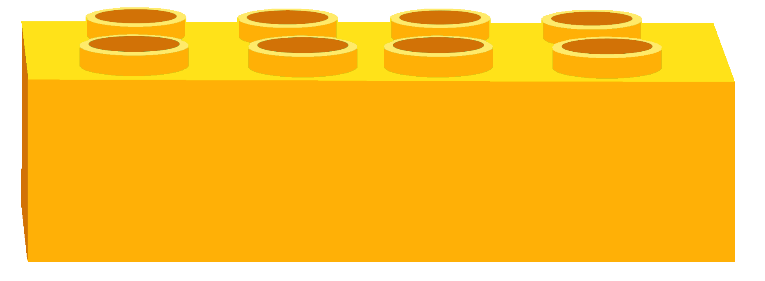 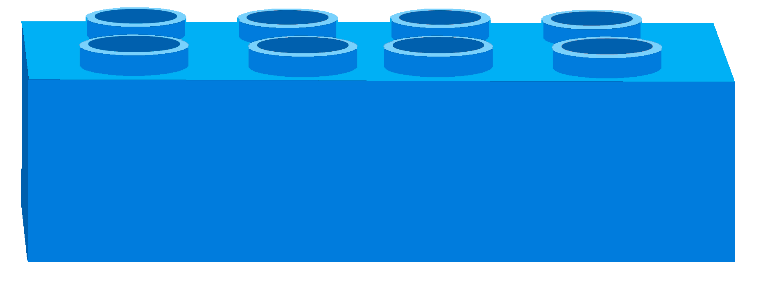 60
49
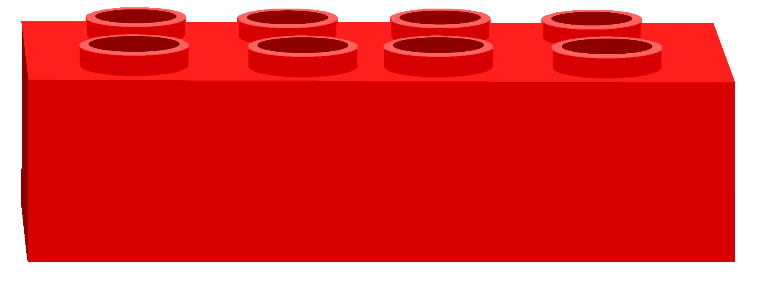 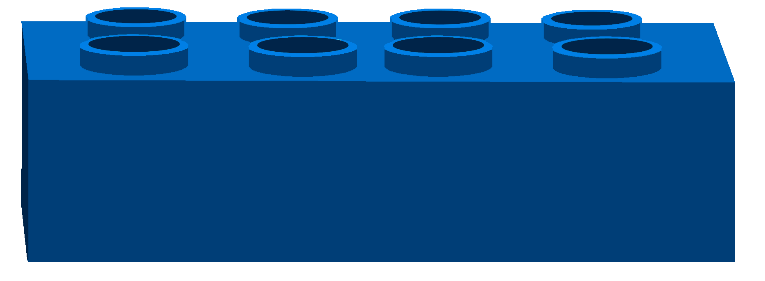 42
55
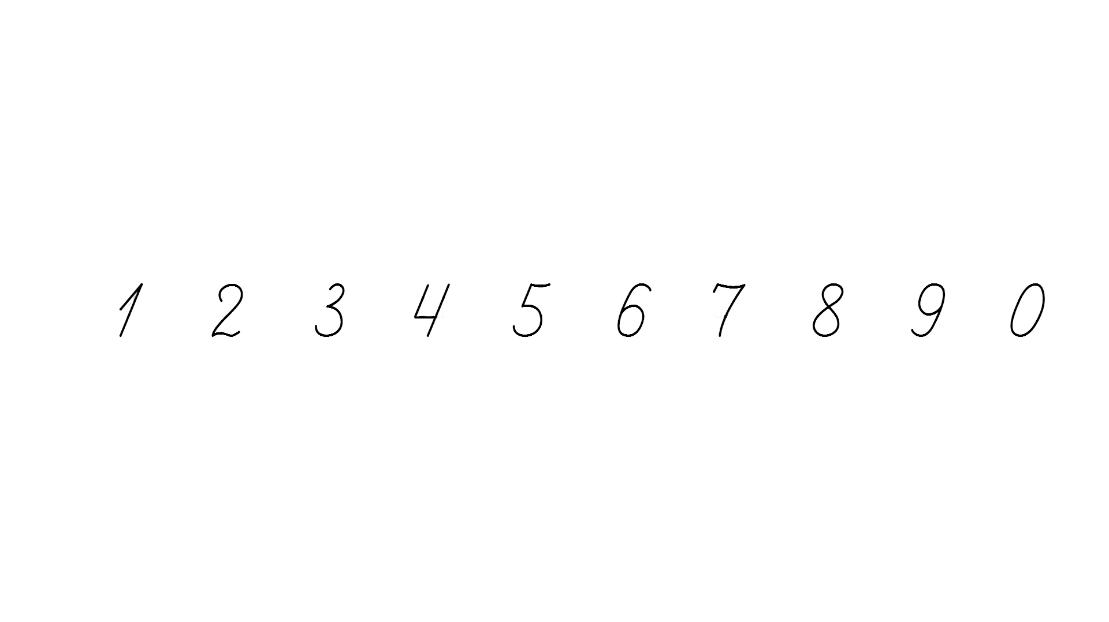 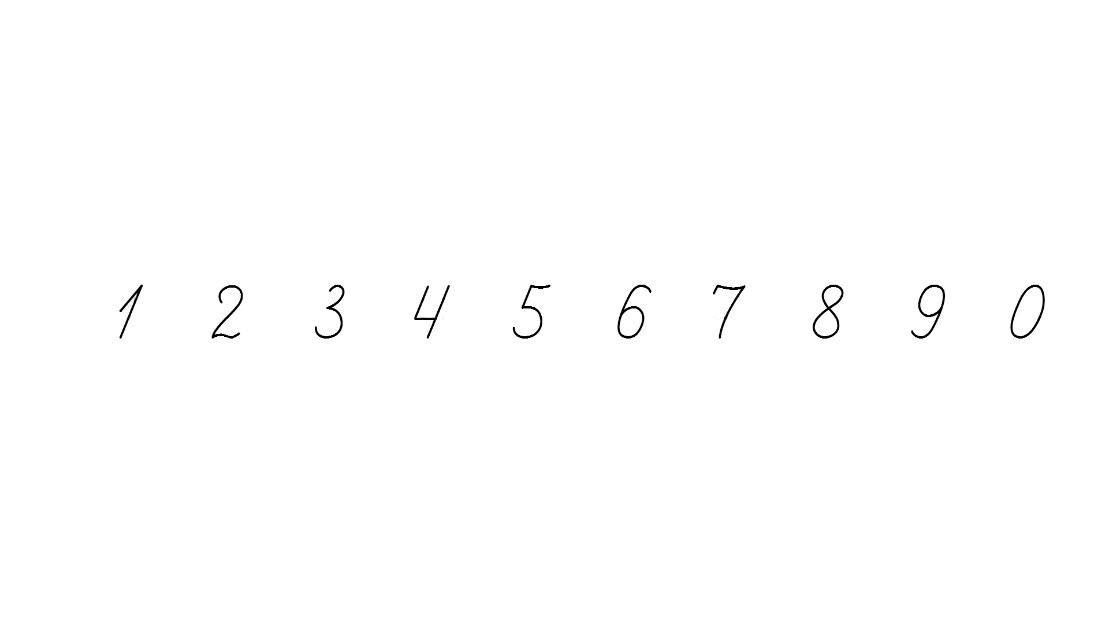 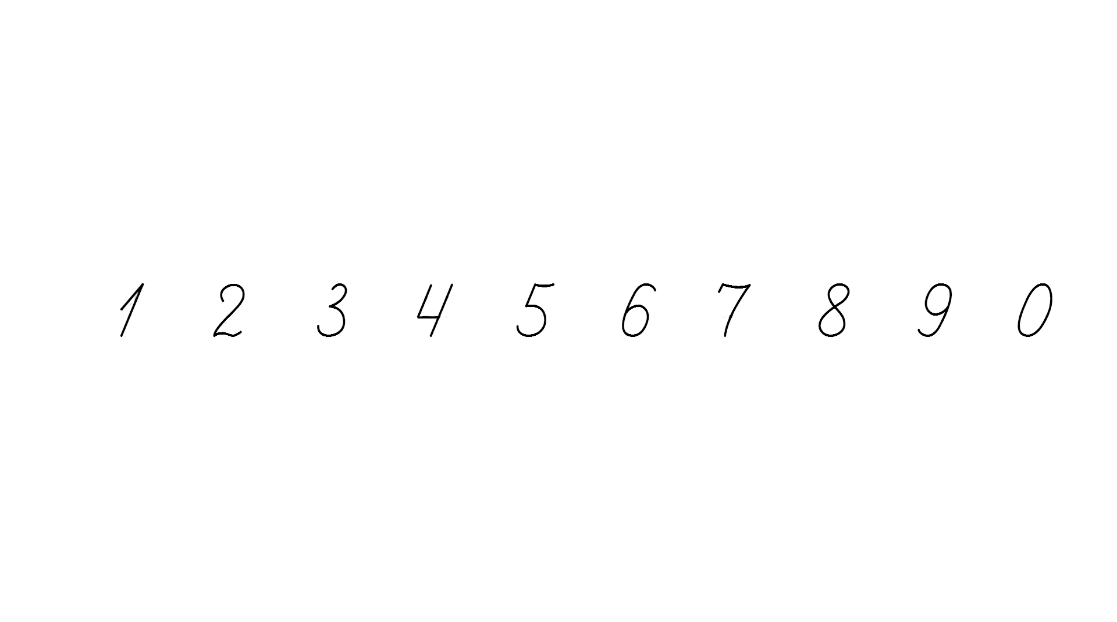 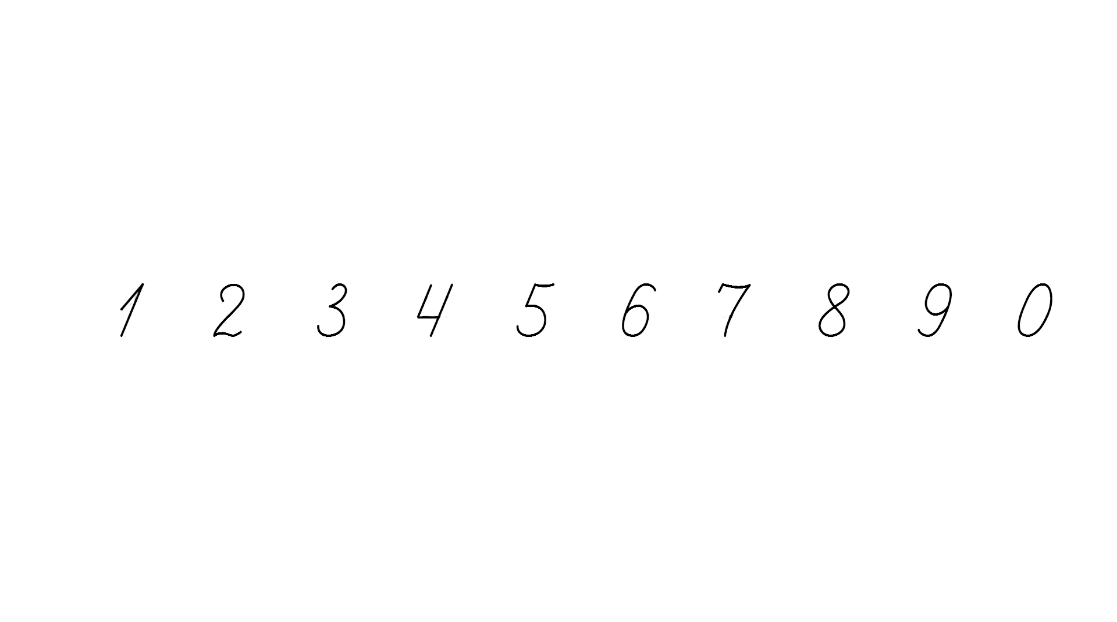 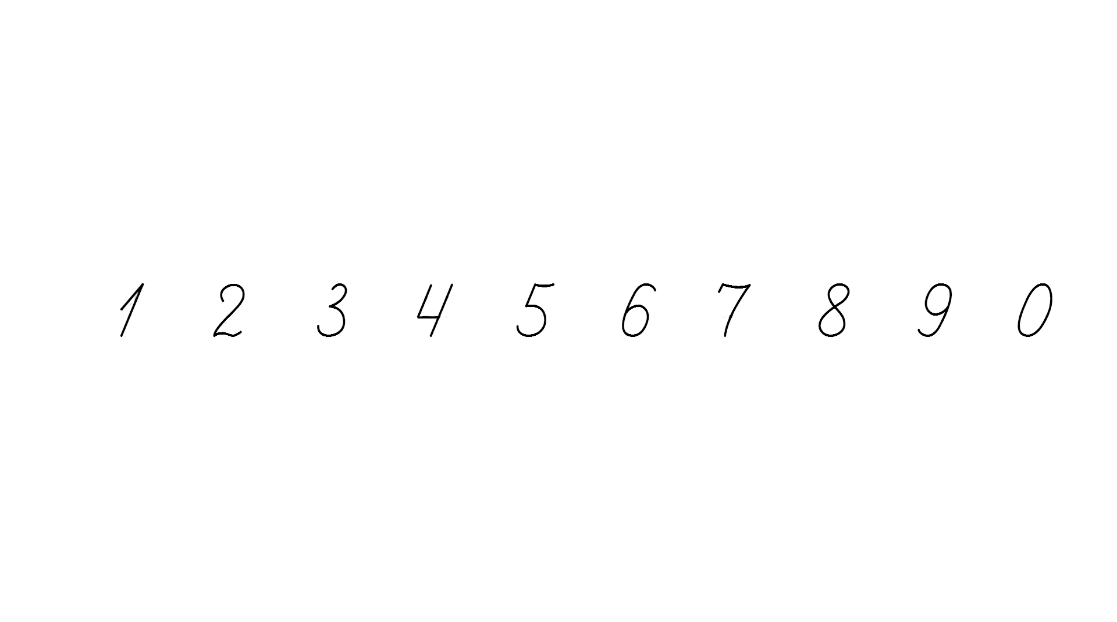 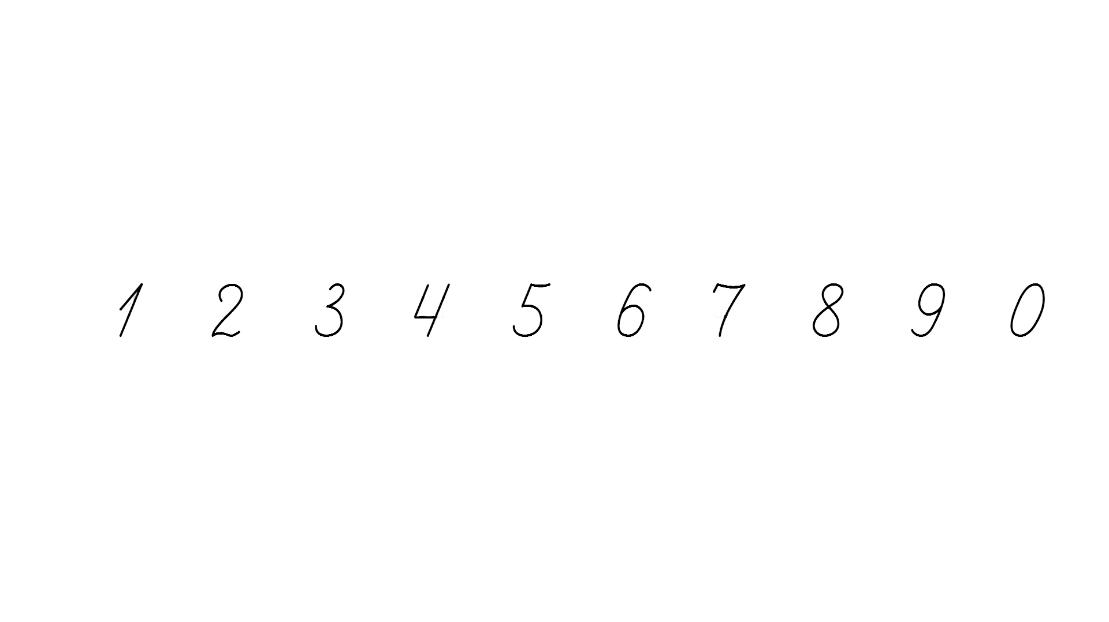 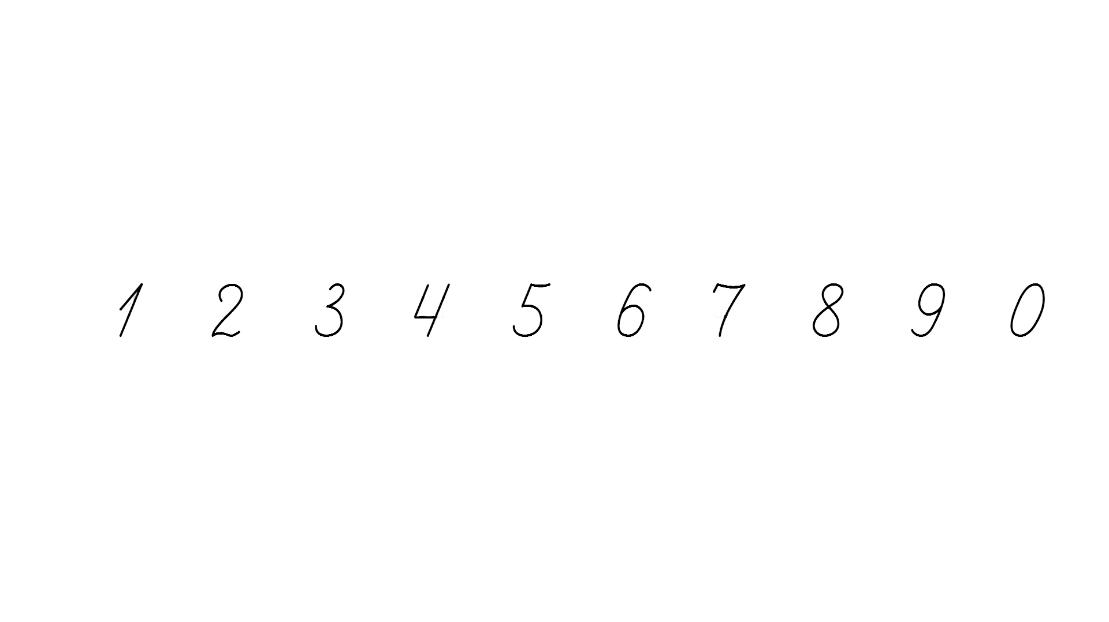 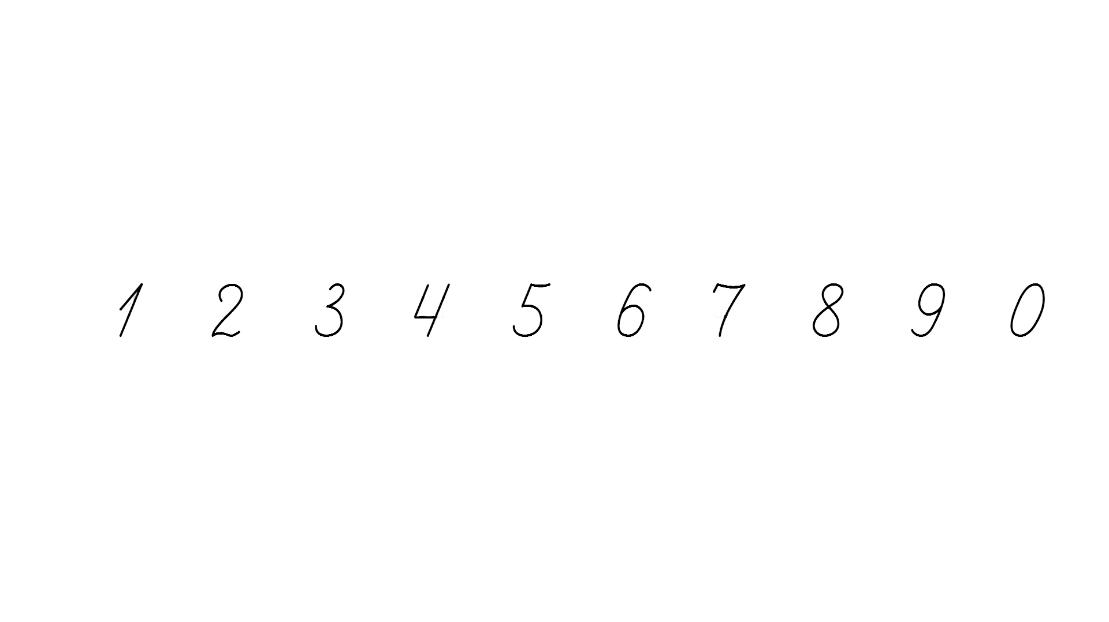 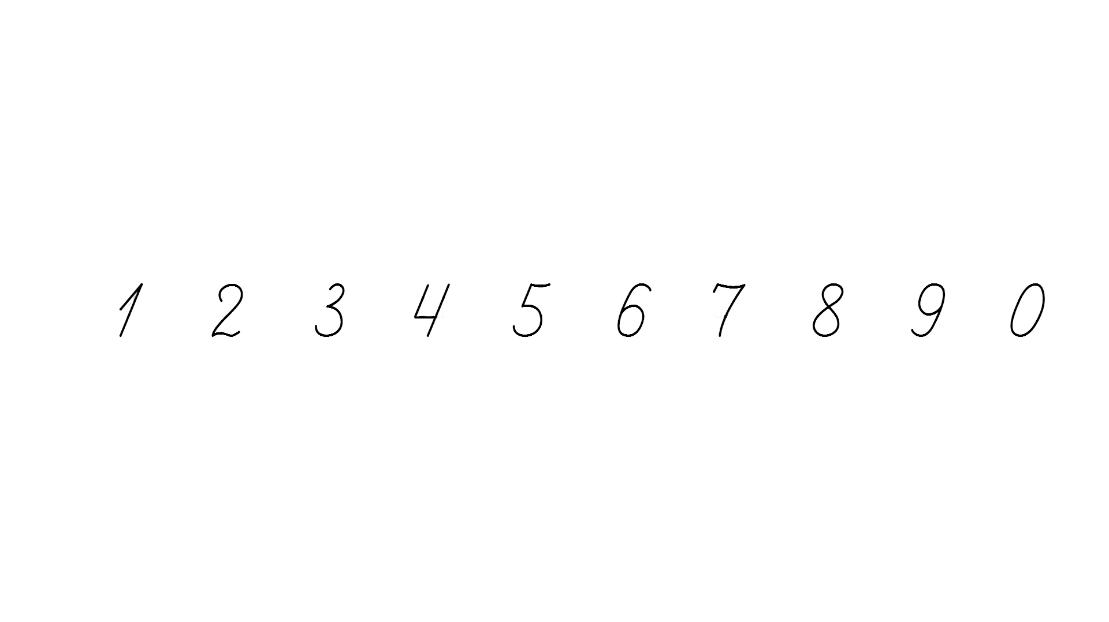 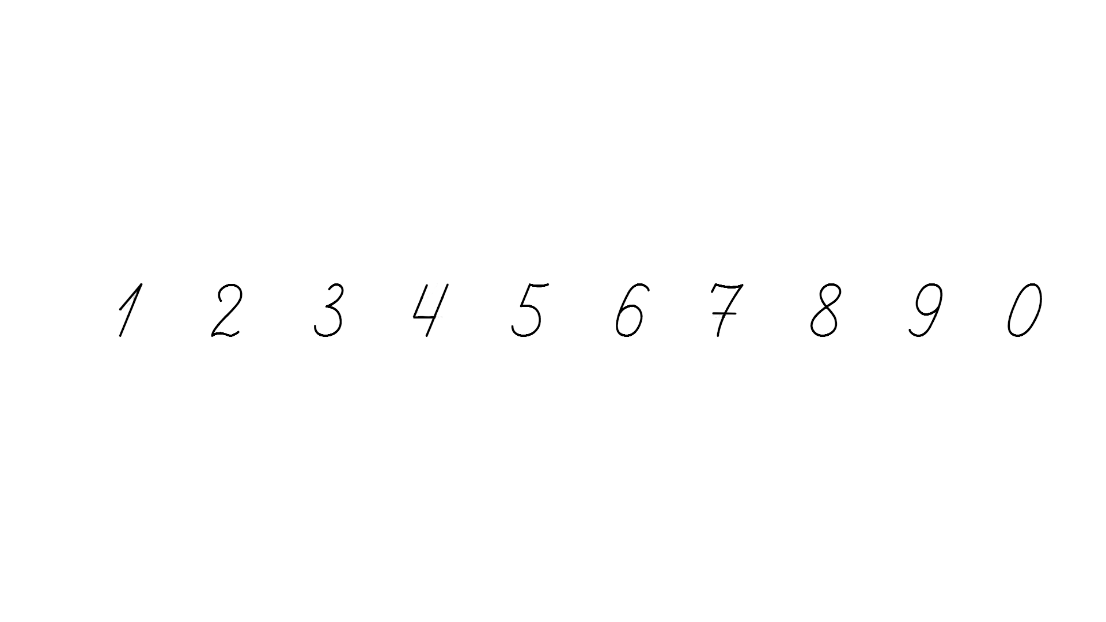 Усний рахунок
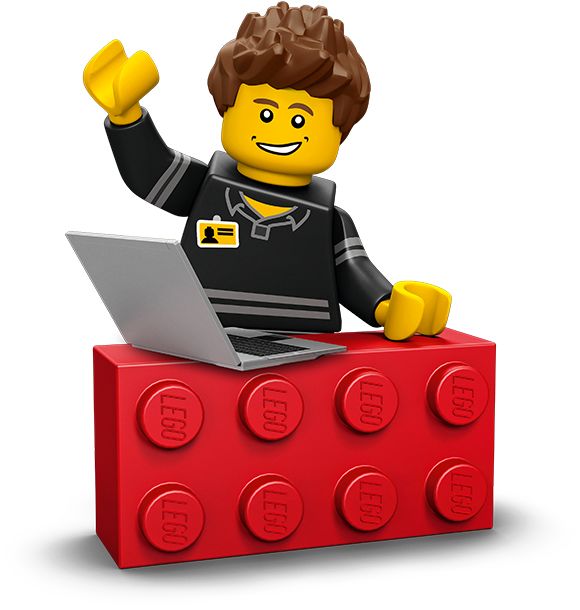 82 – 5 + 2 =
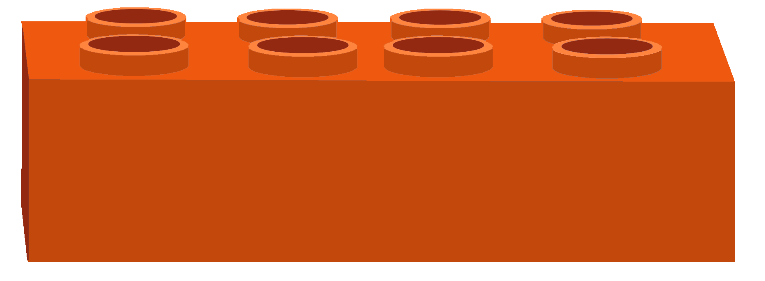 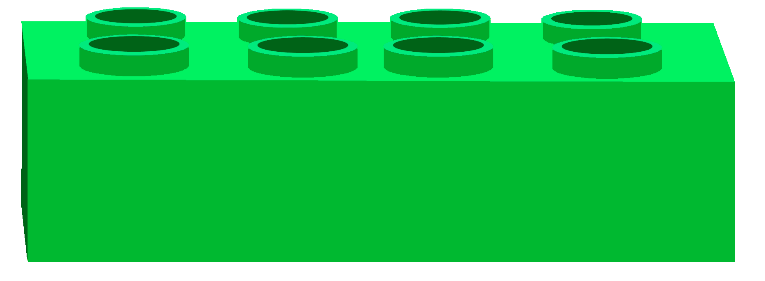 79
78
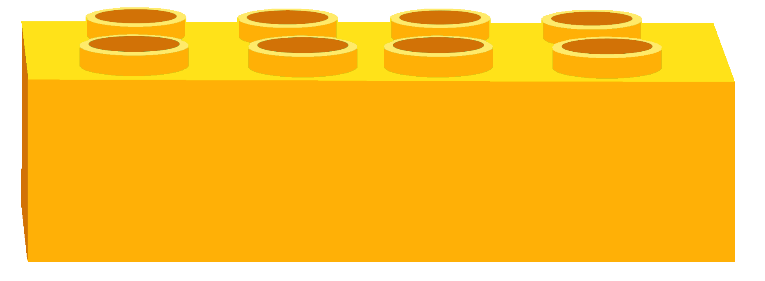 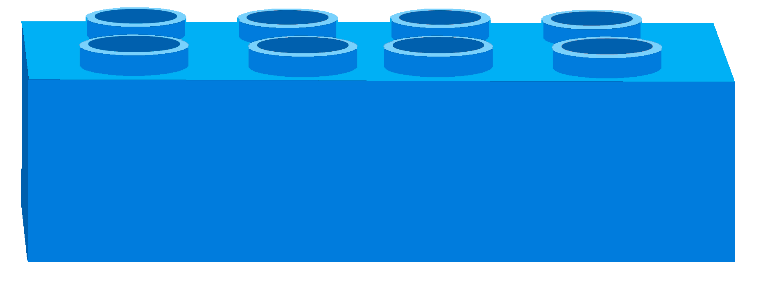 80
73
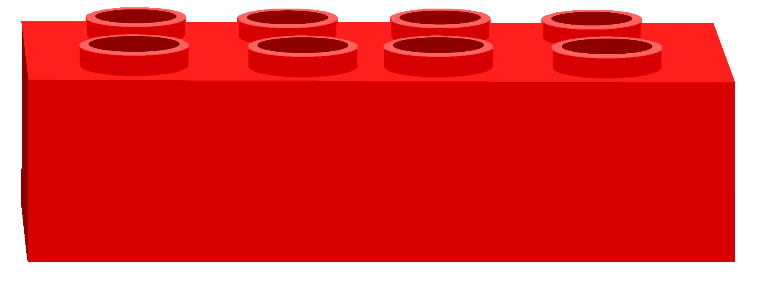 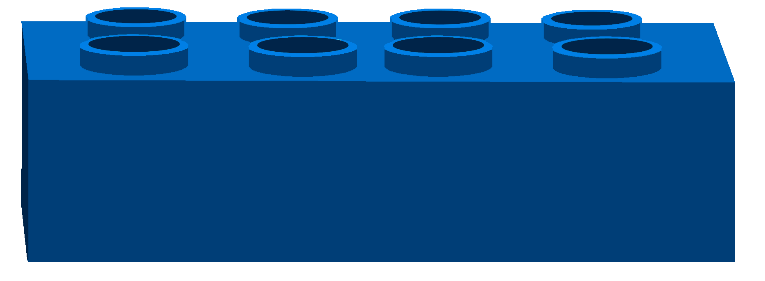 83
89
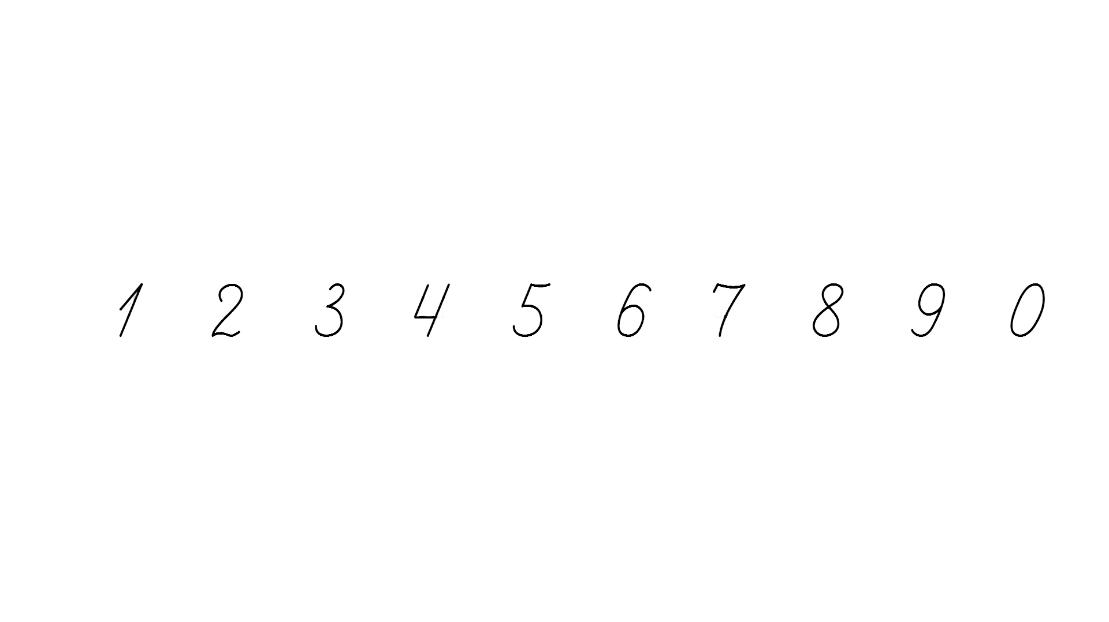 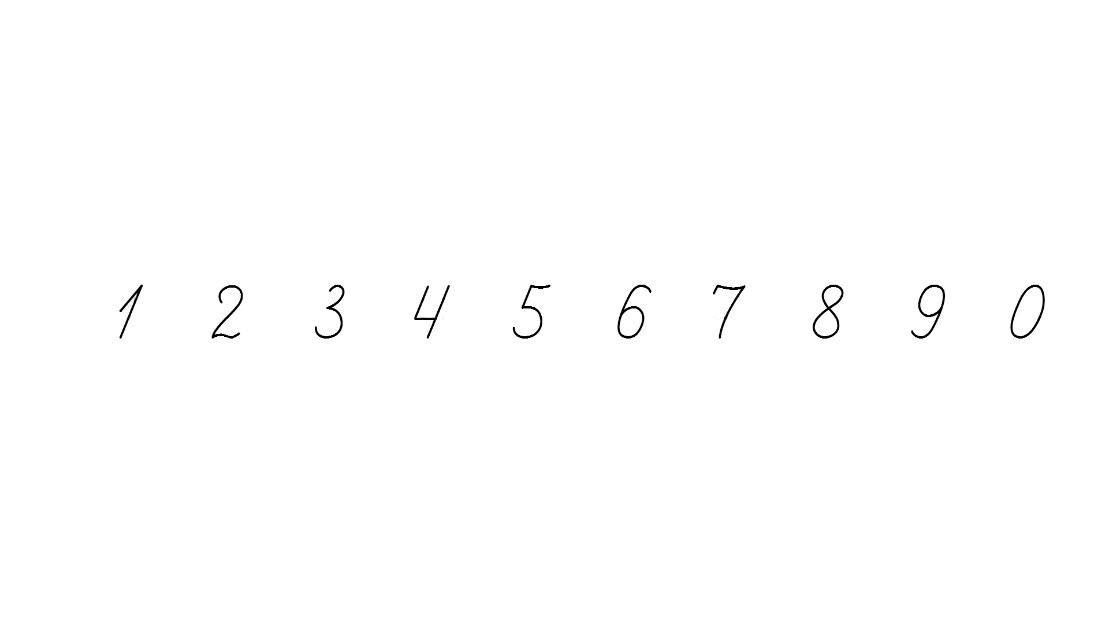 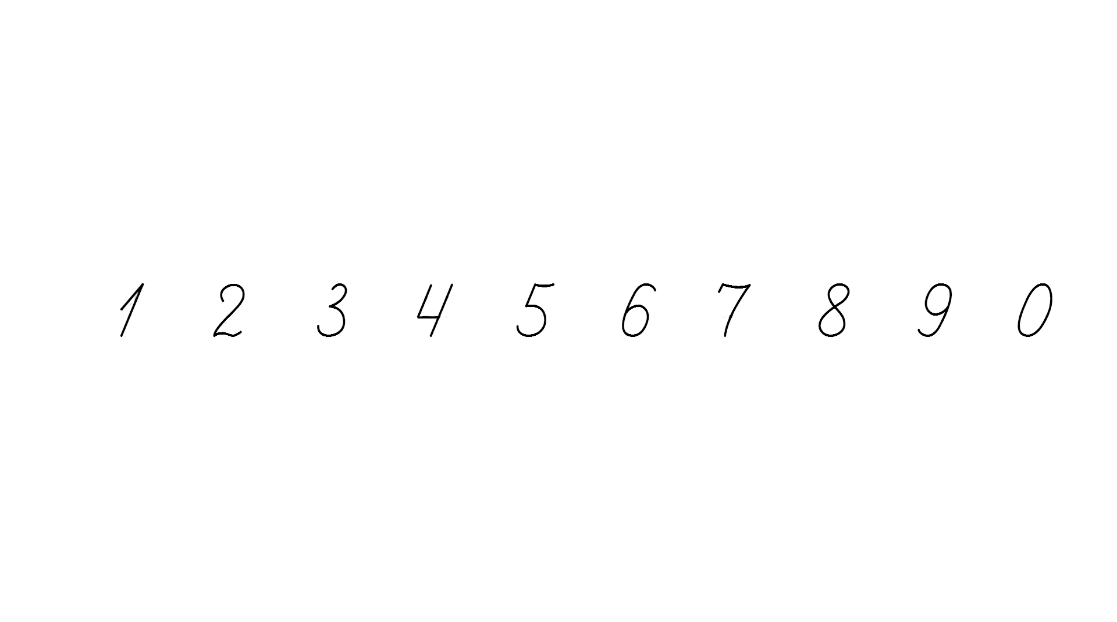 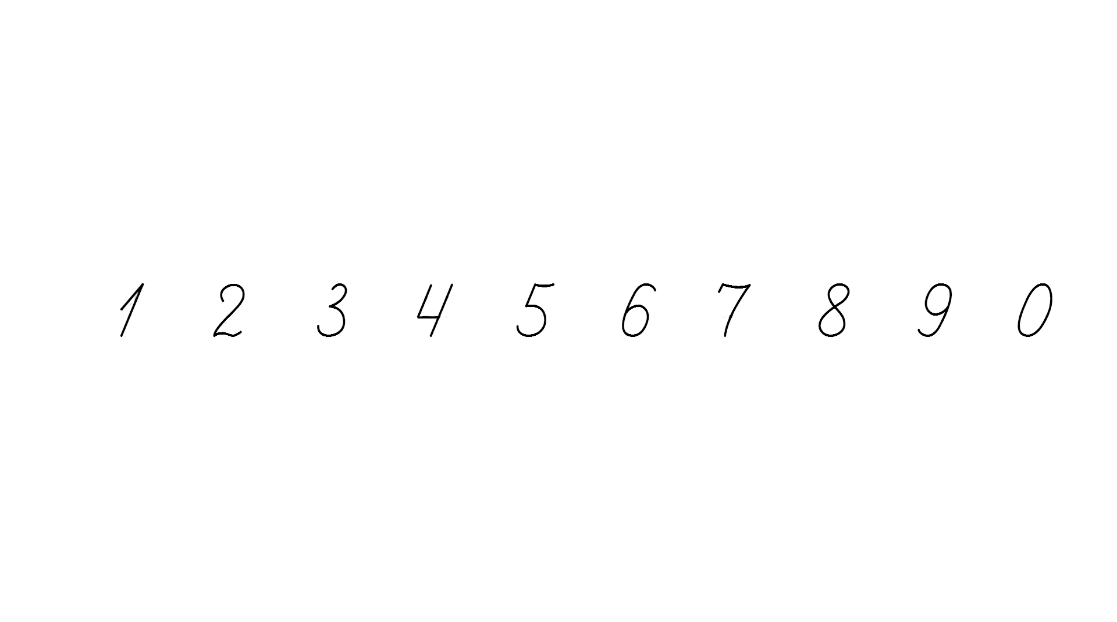 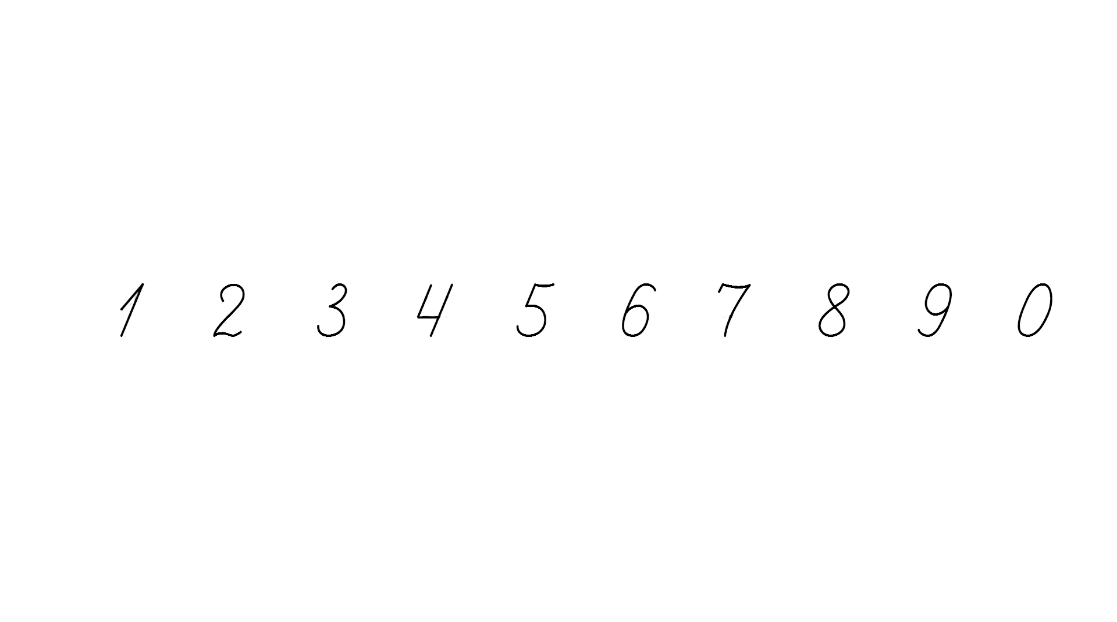 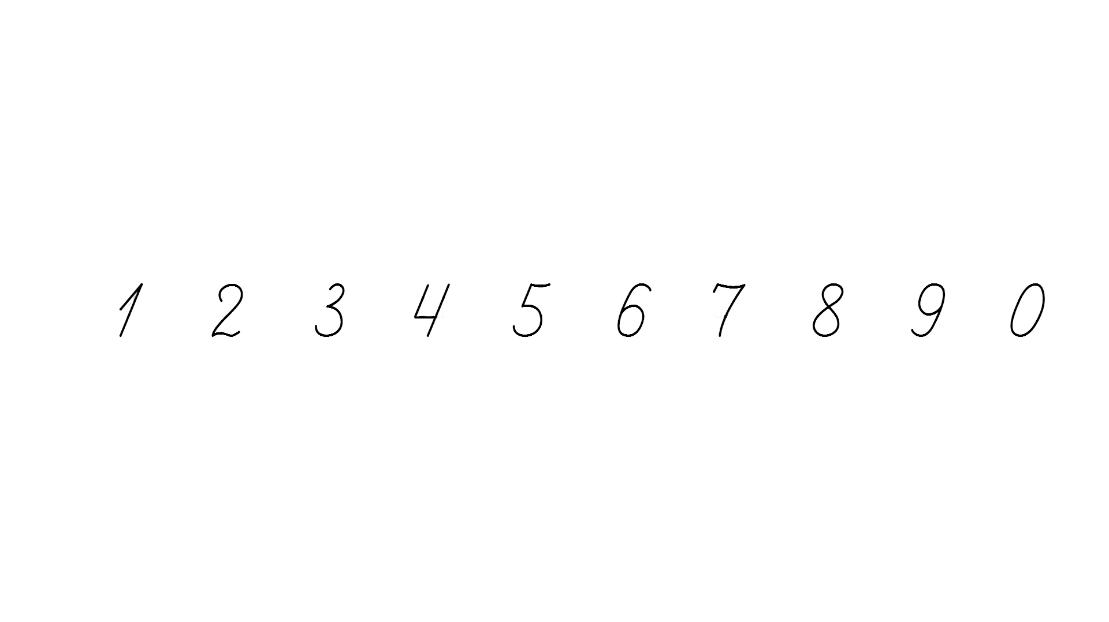 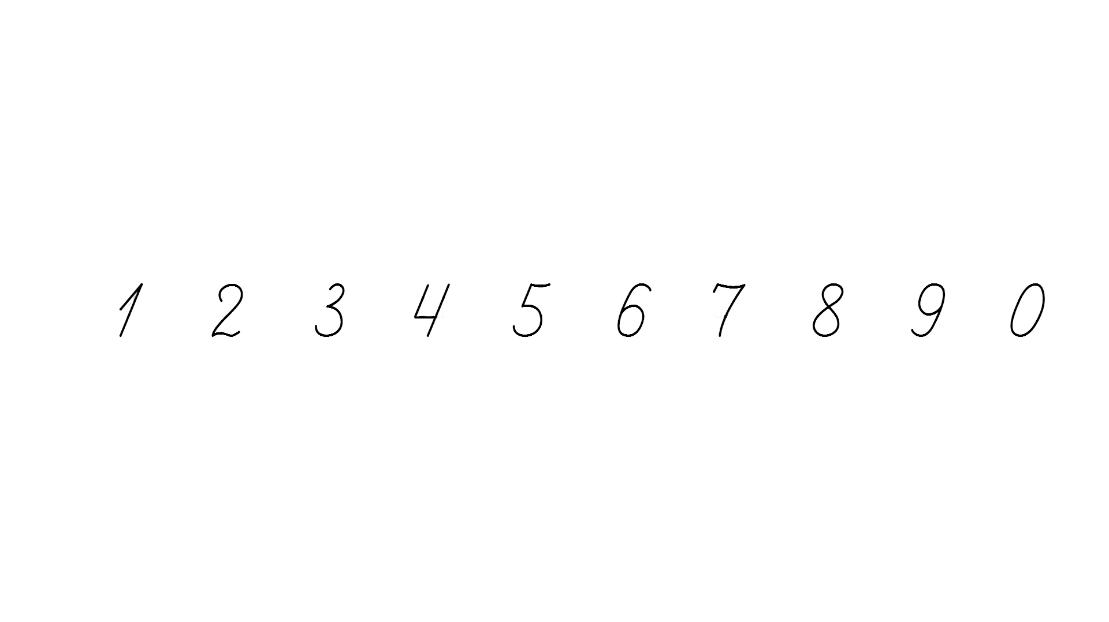 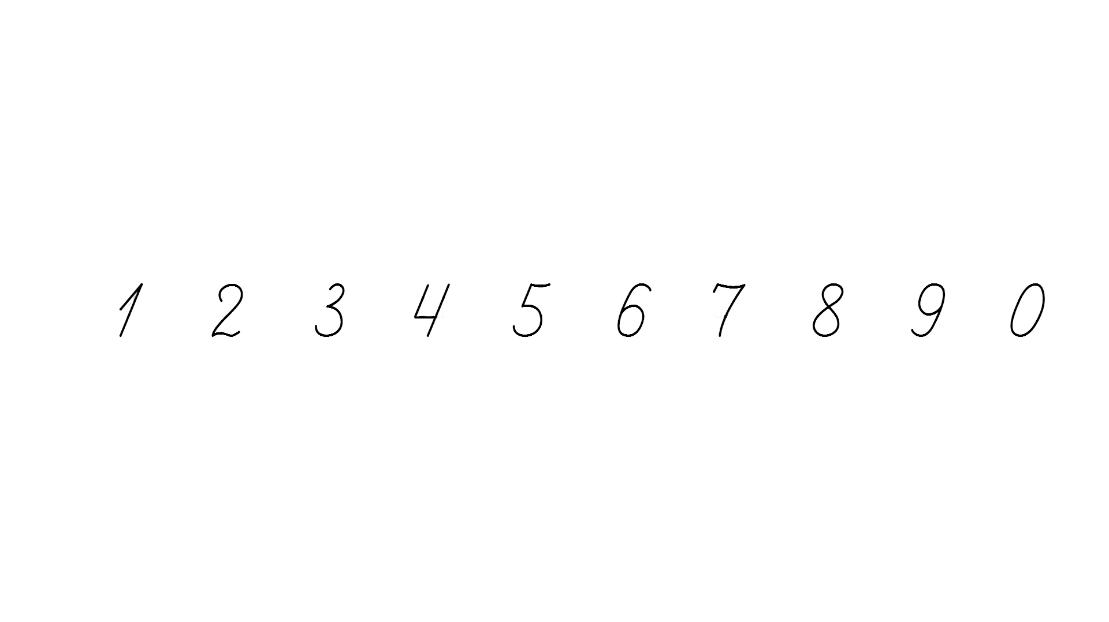 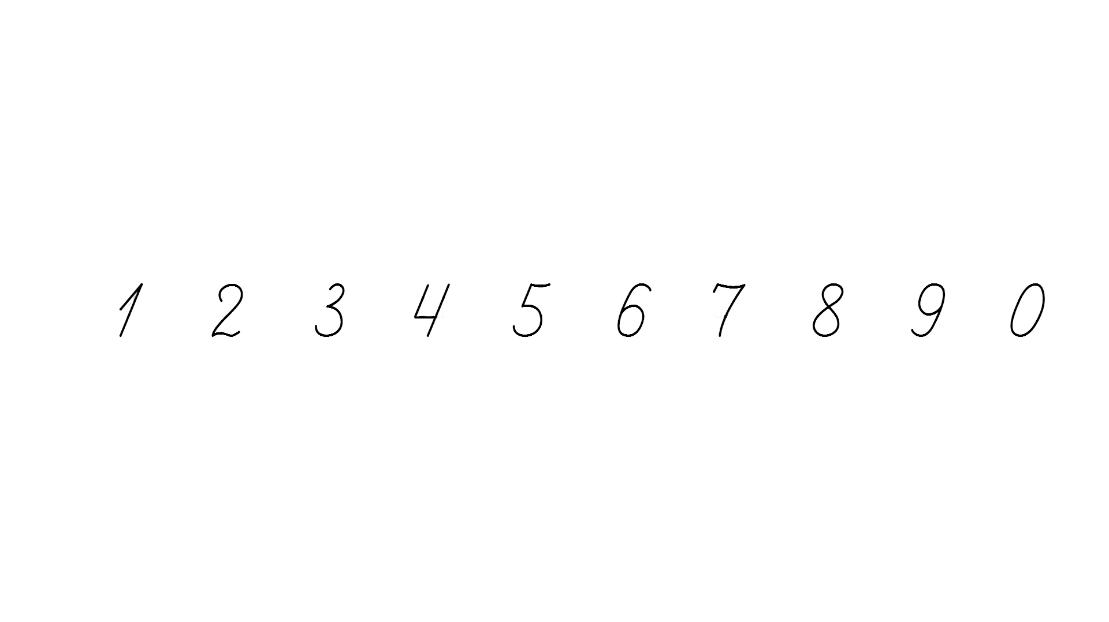 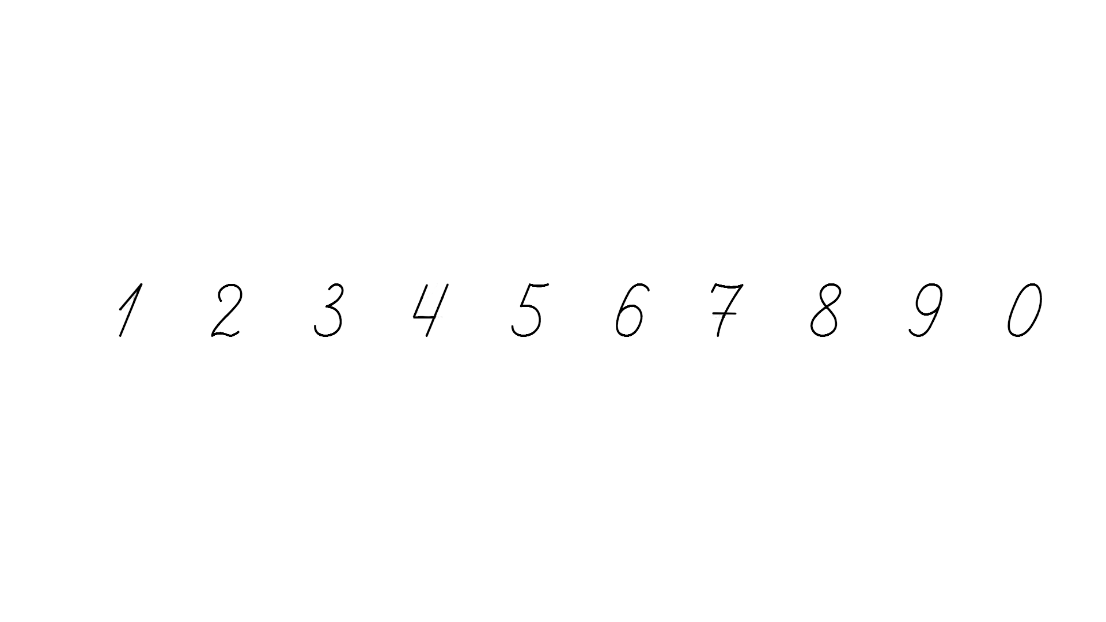 Усний рахунок
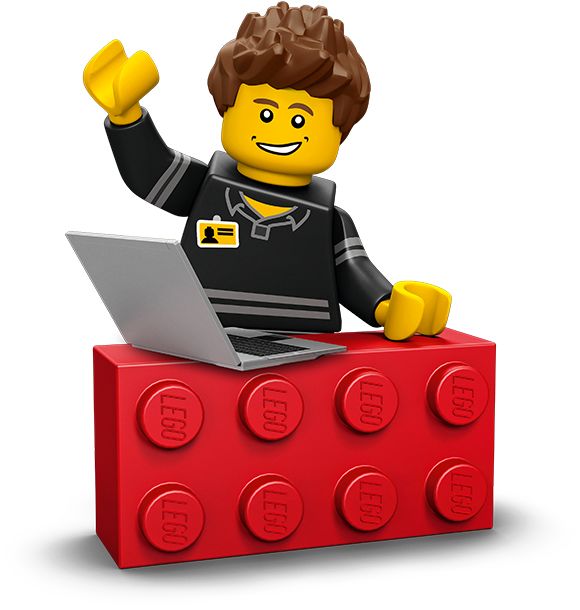 26 + 8 – 9 =
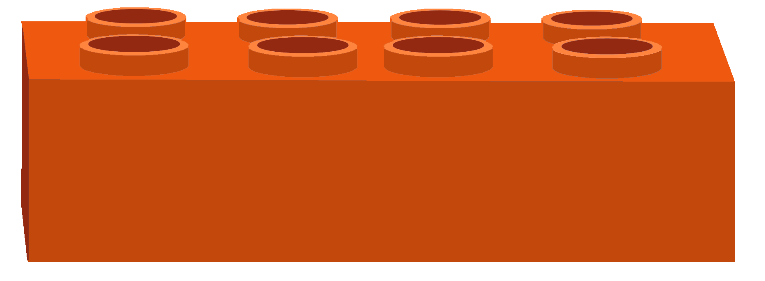 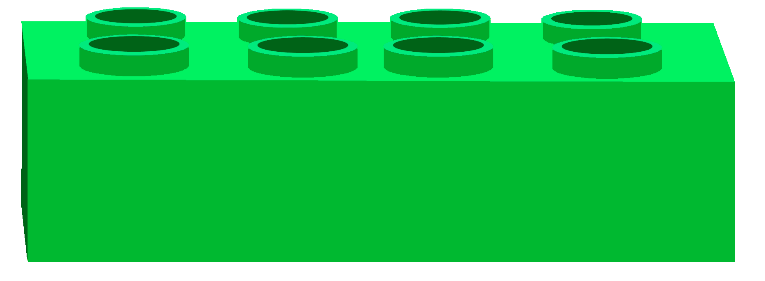 24
26
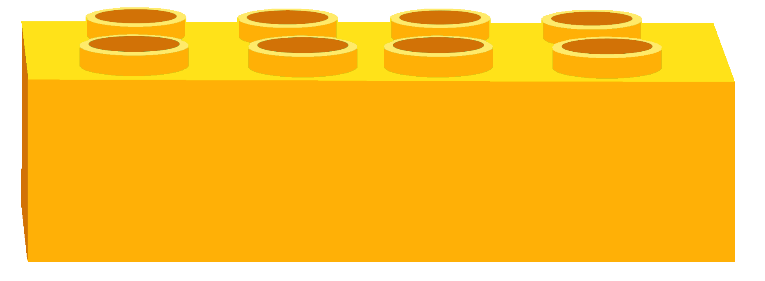 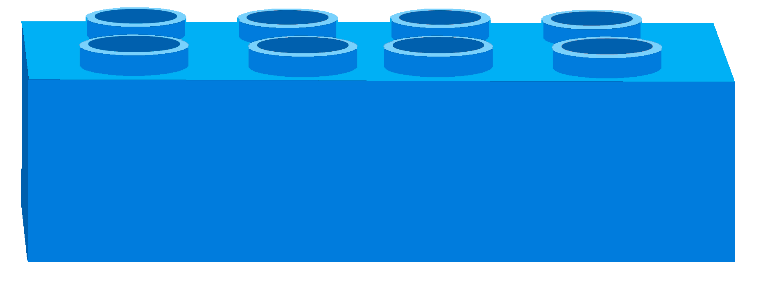 27
23
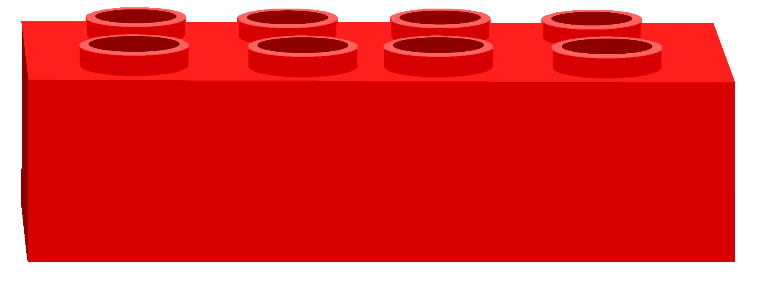 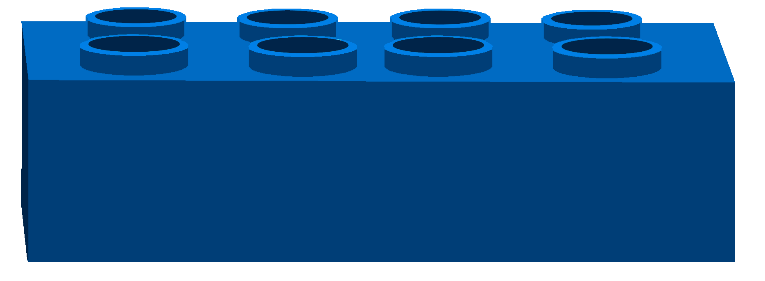 25
31
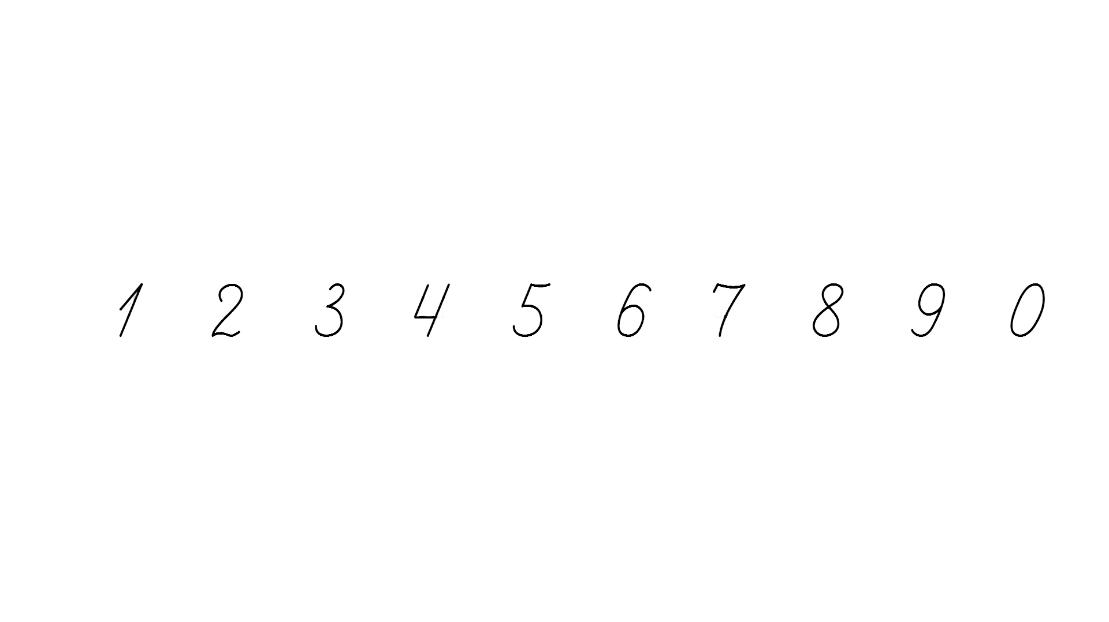 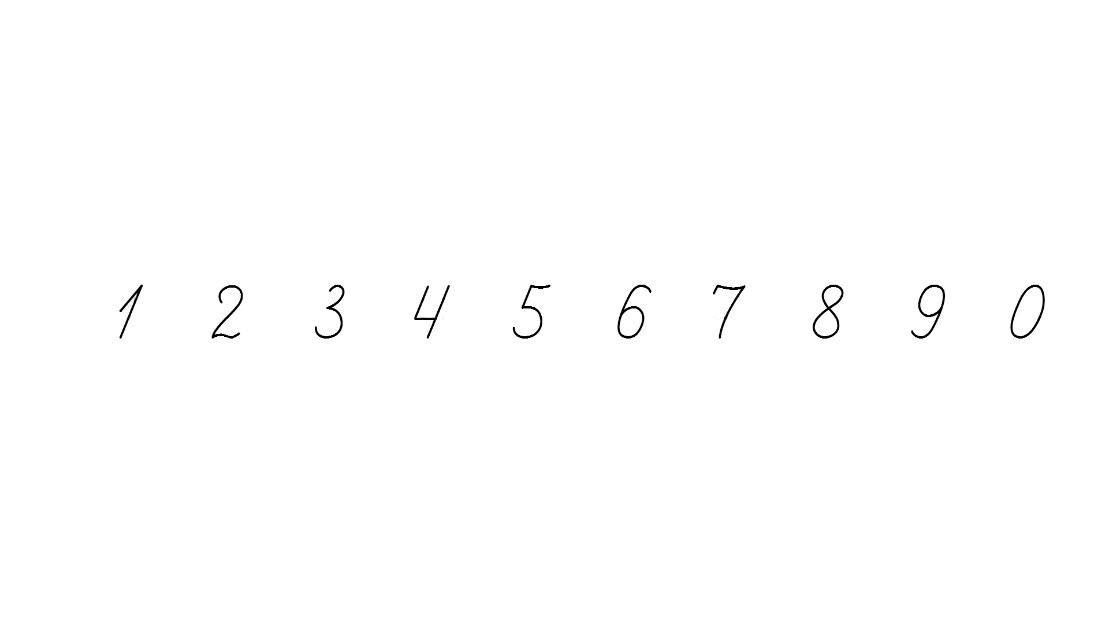 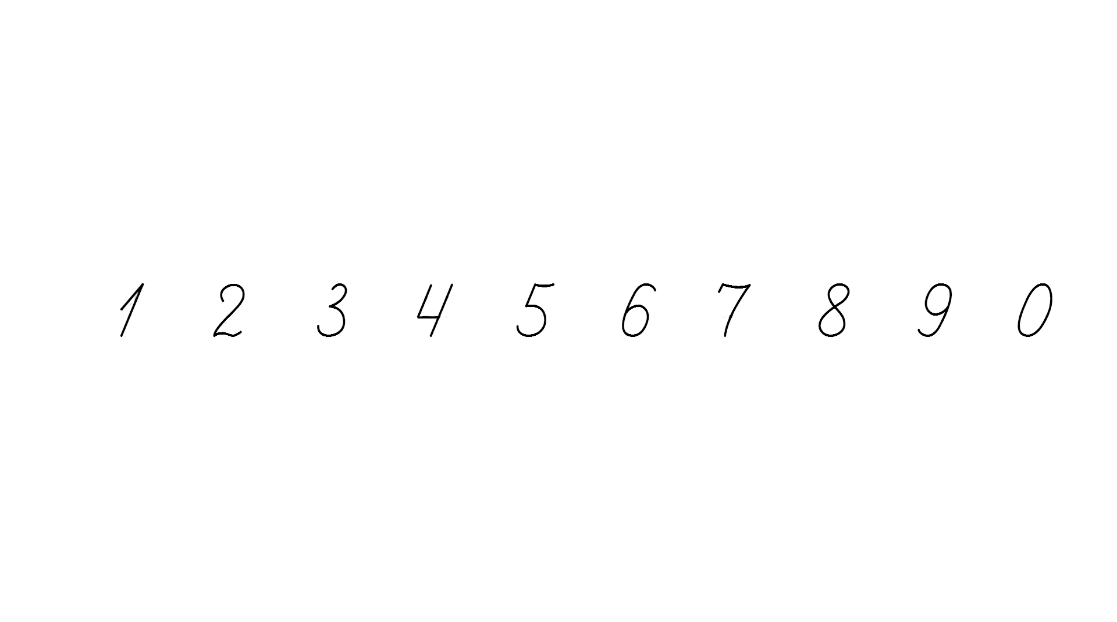 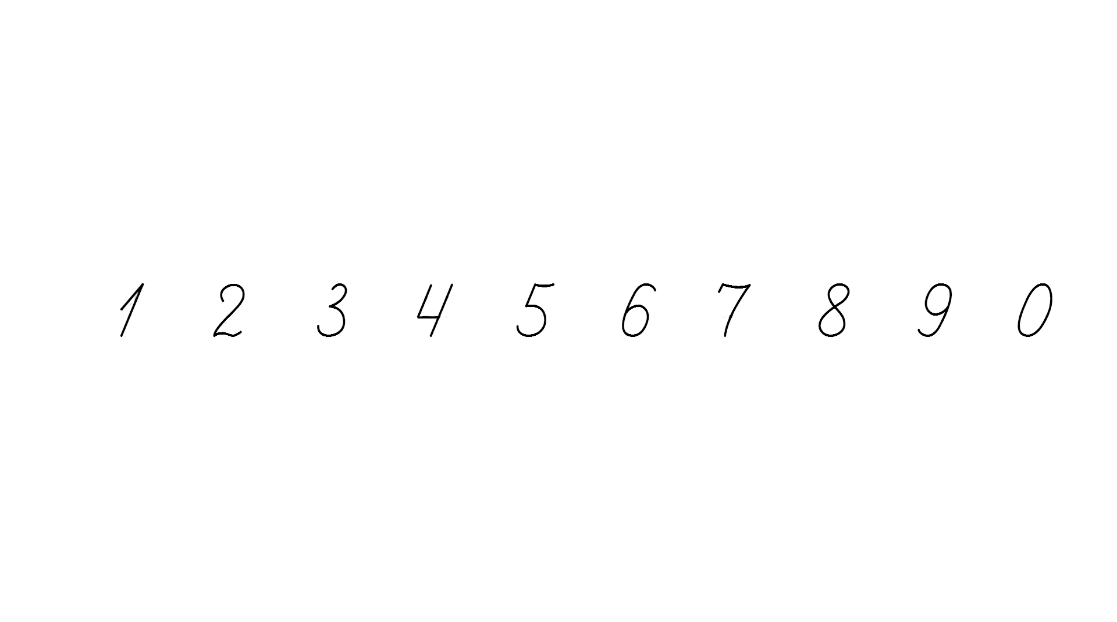 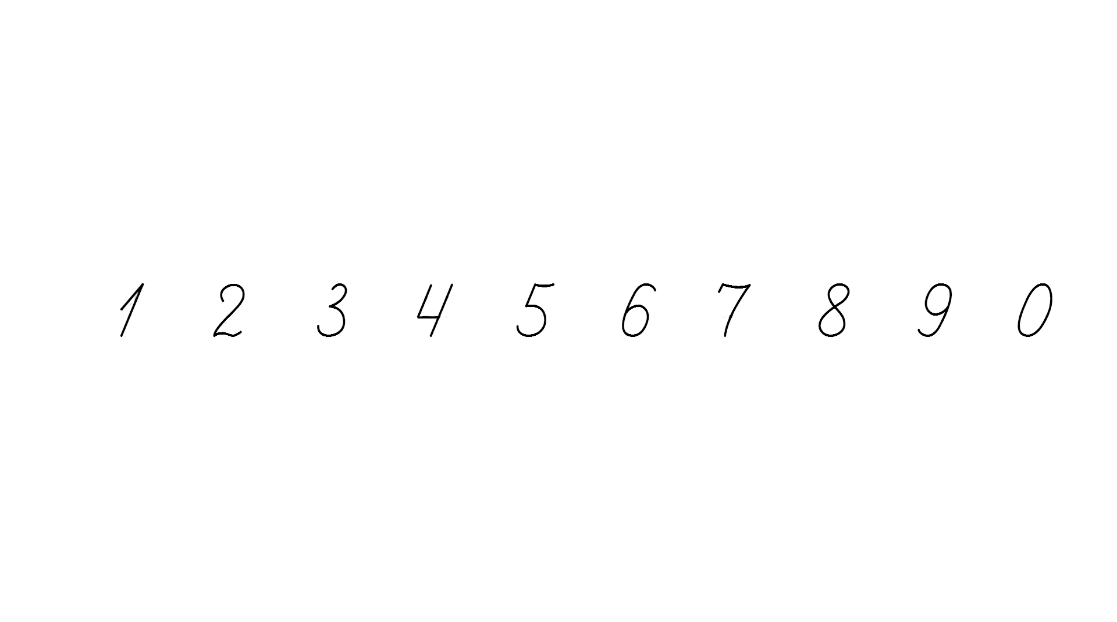 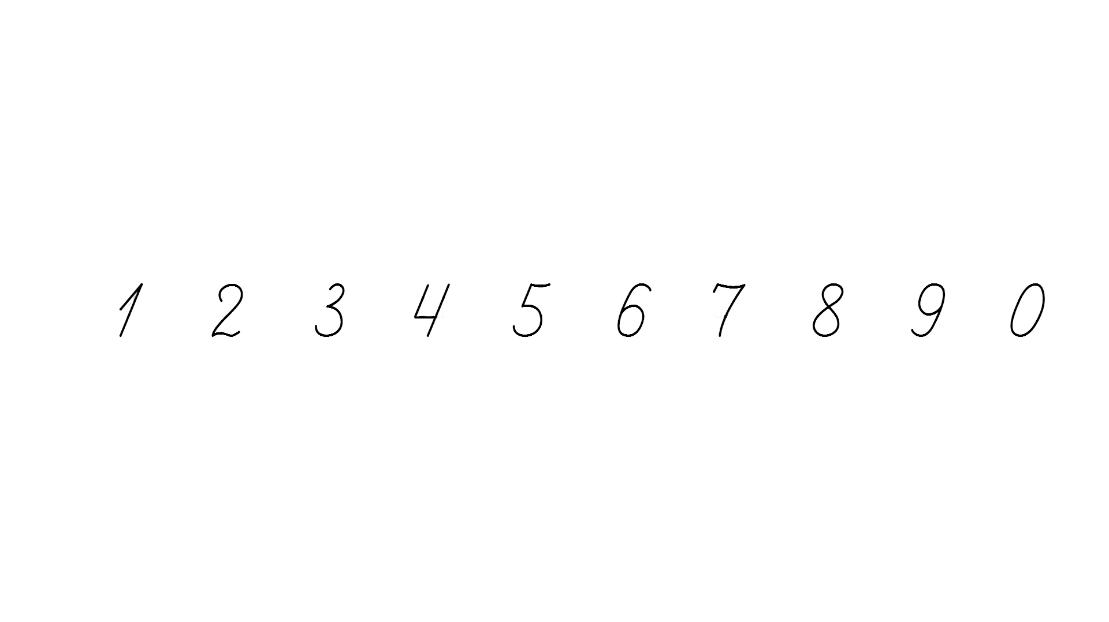 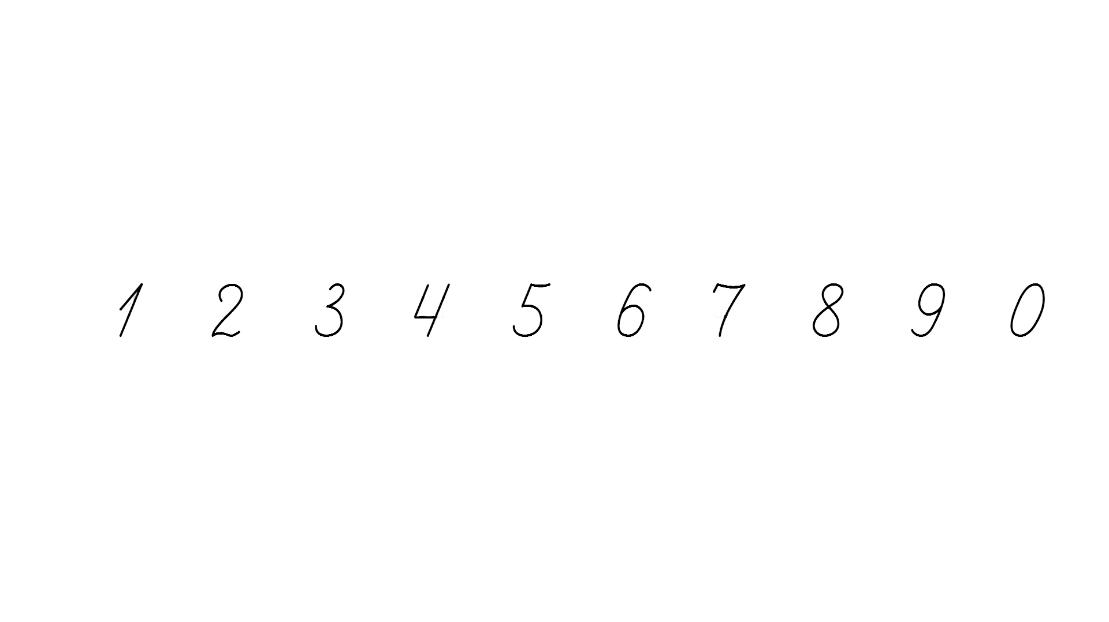 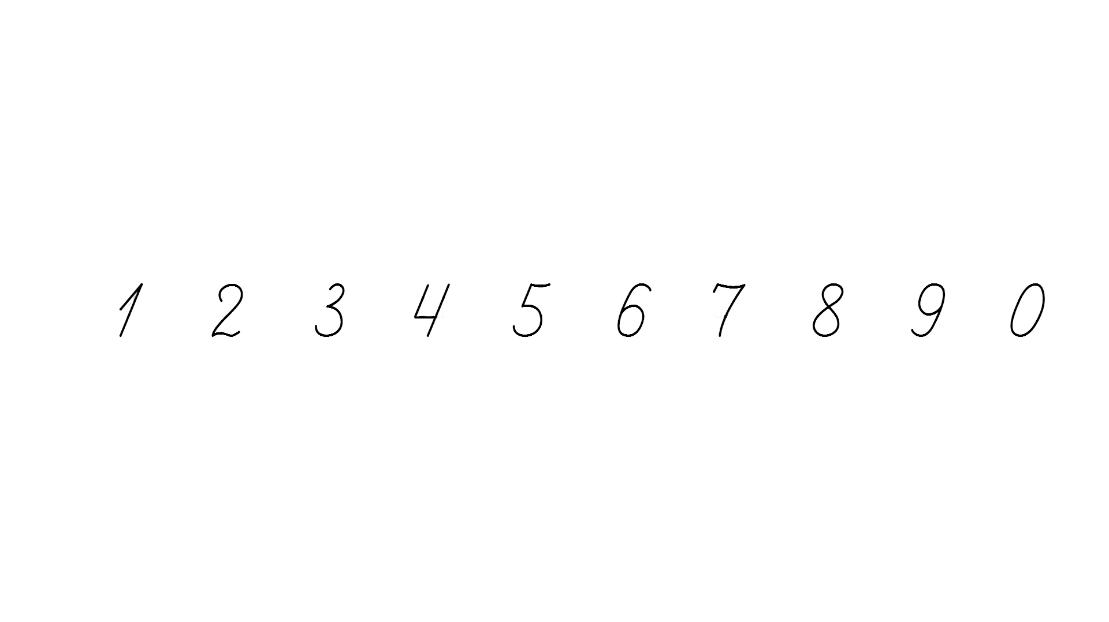 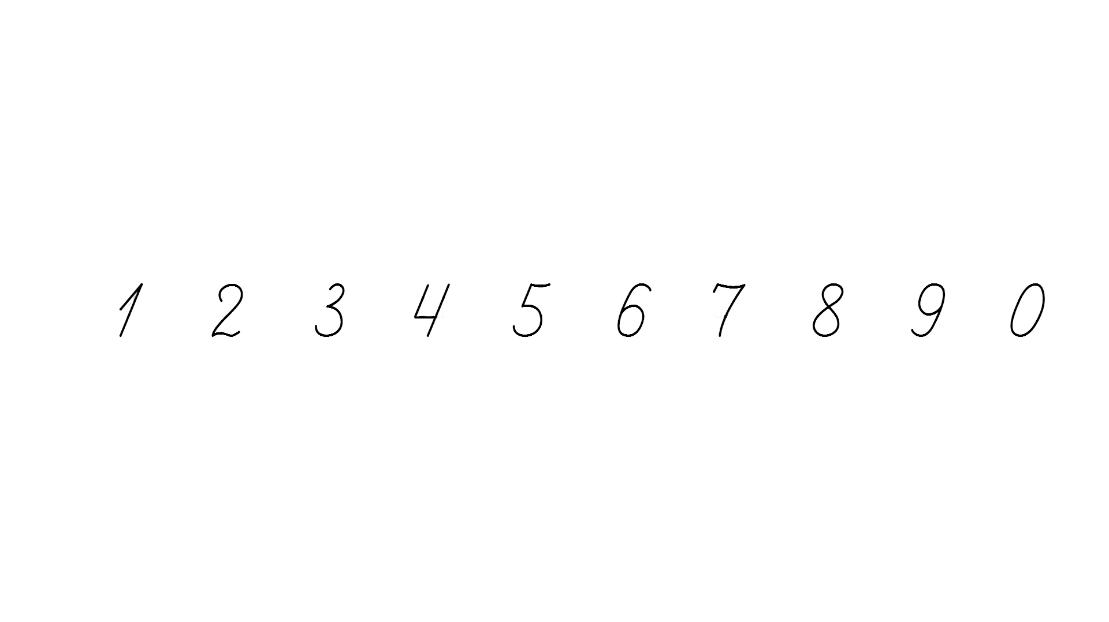 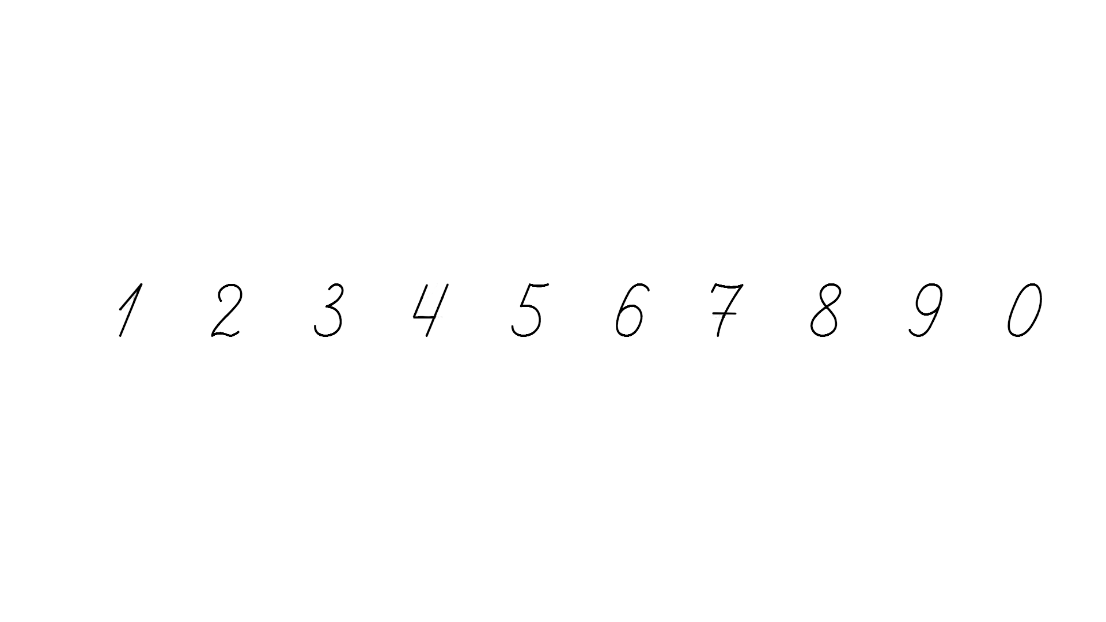 Усний рахунок
Порахуй двійками до 20 і від 20 до 2
Порахуй трійками до 30 і від 30 до 3
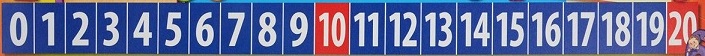 Обчисли добутки. Запиши їх результати
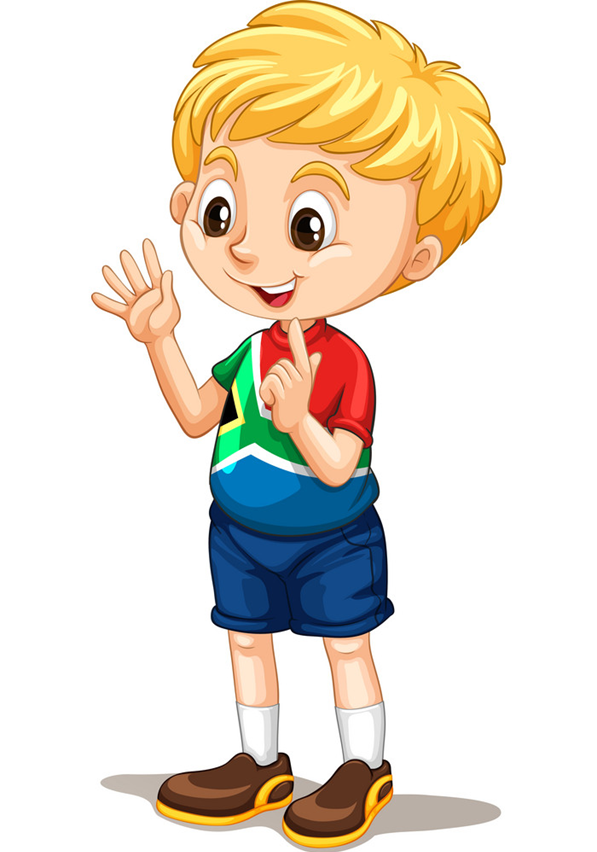 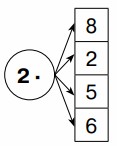 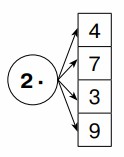 8
16
14
4
6
10
18
12
Підручник.
Сторінка
92
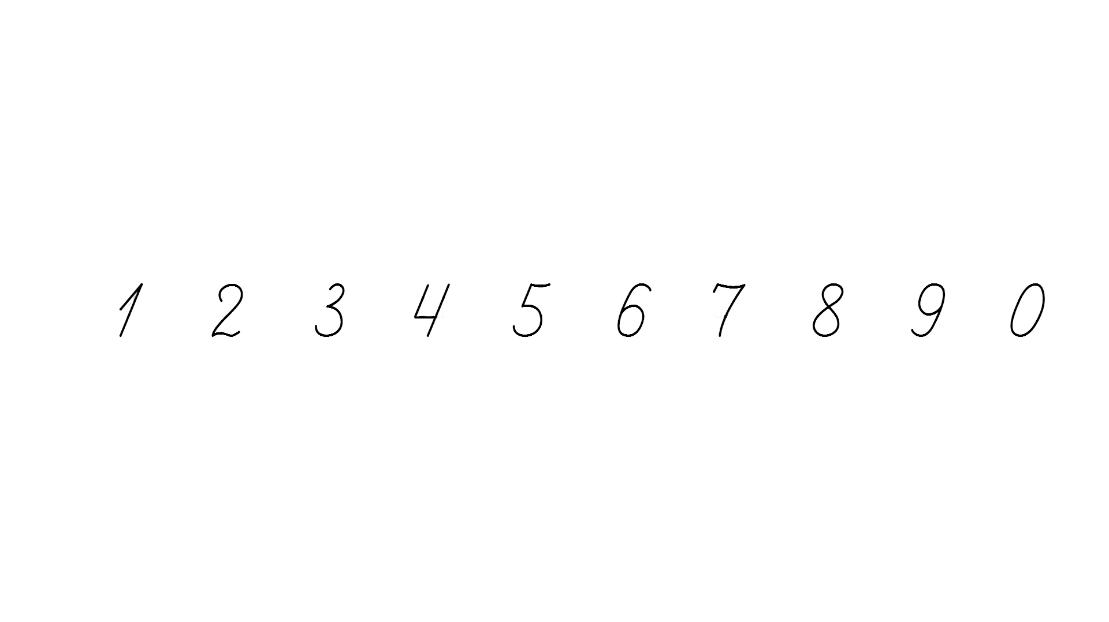 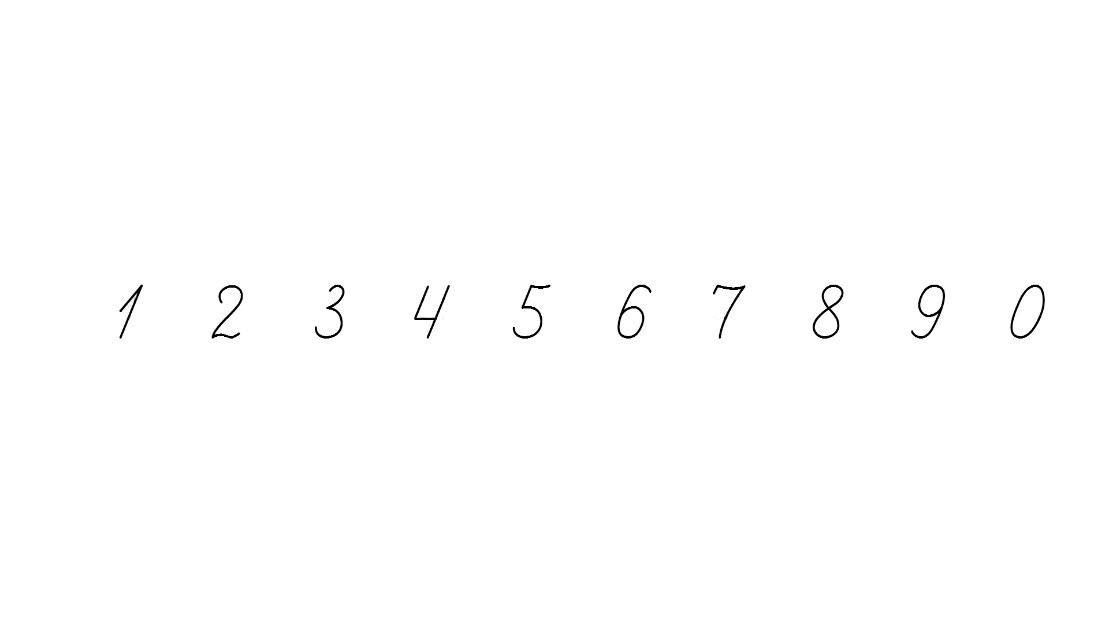 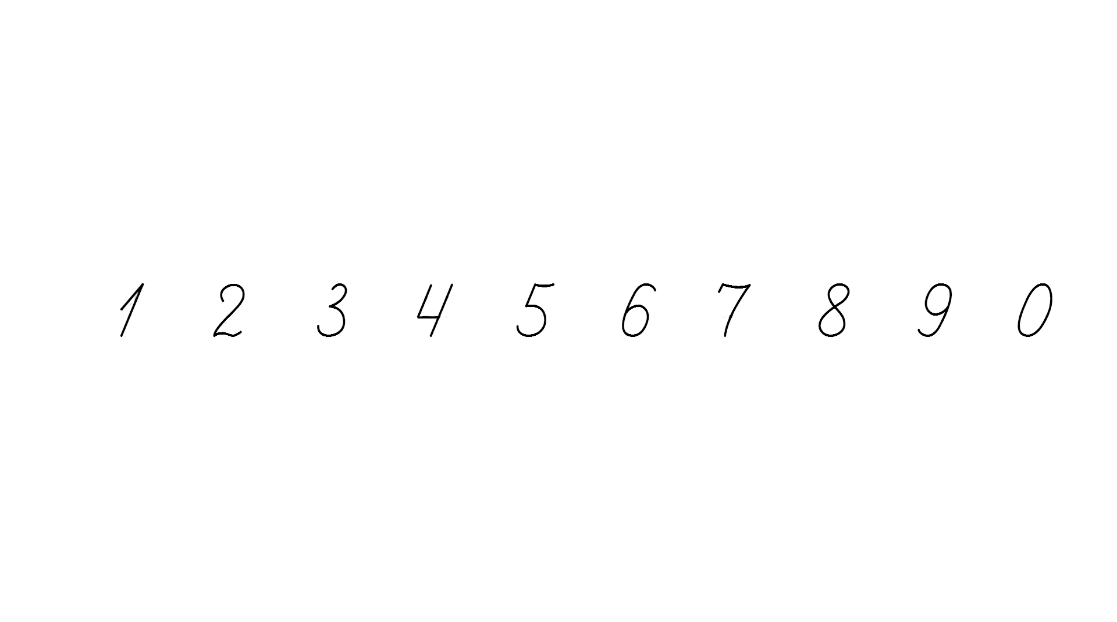 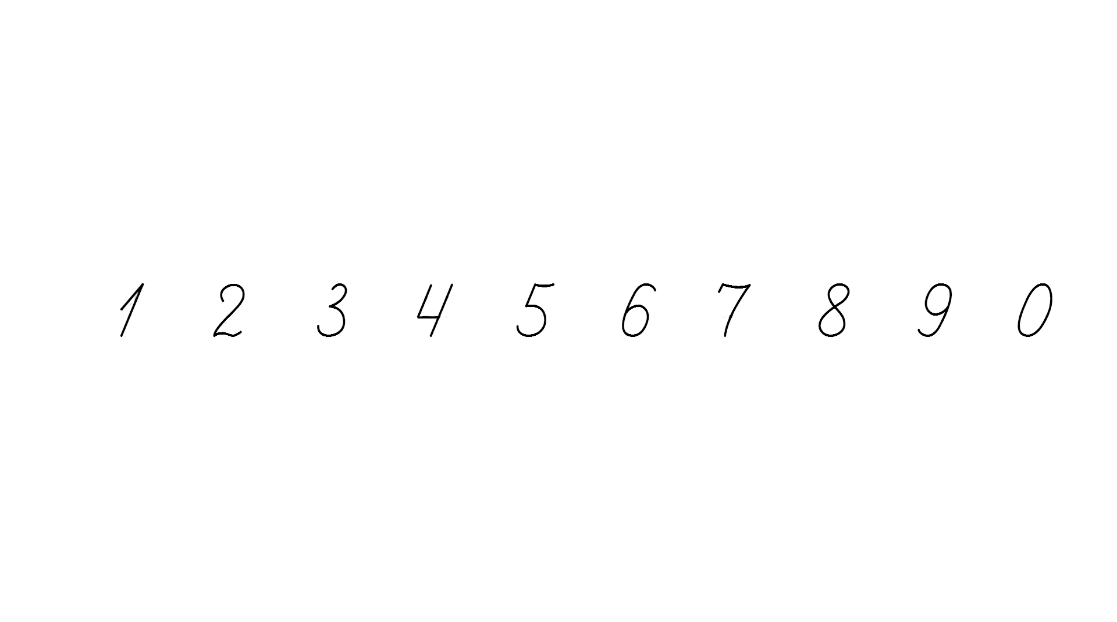 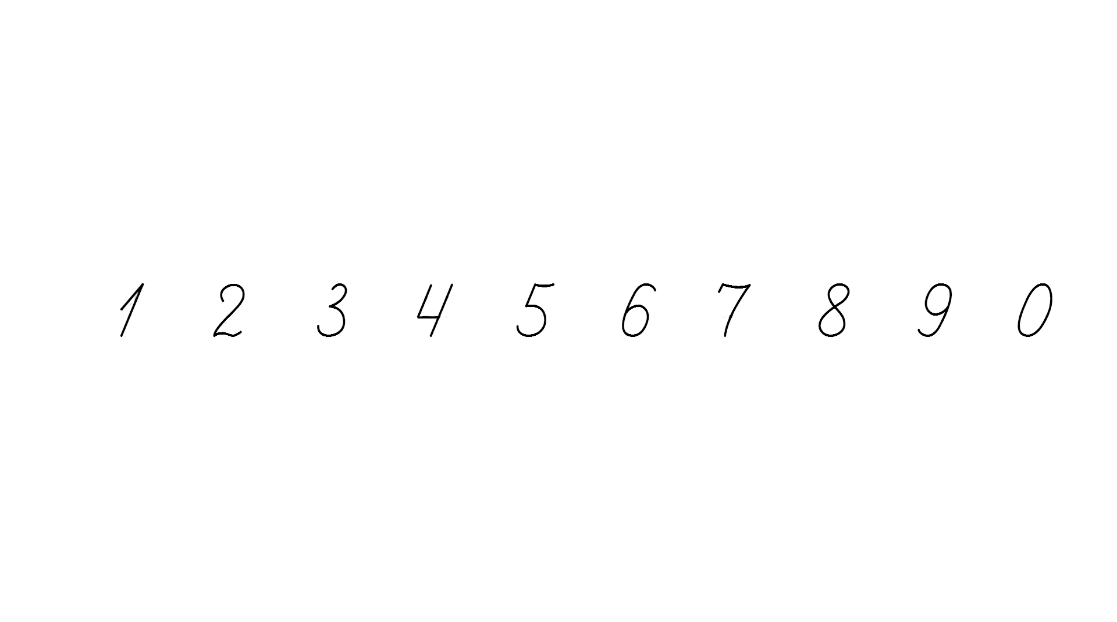 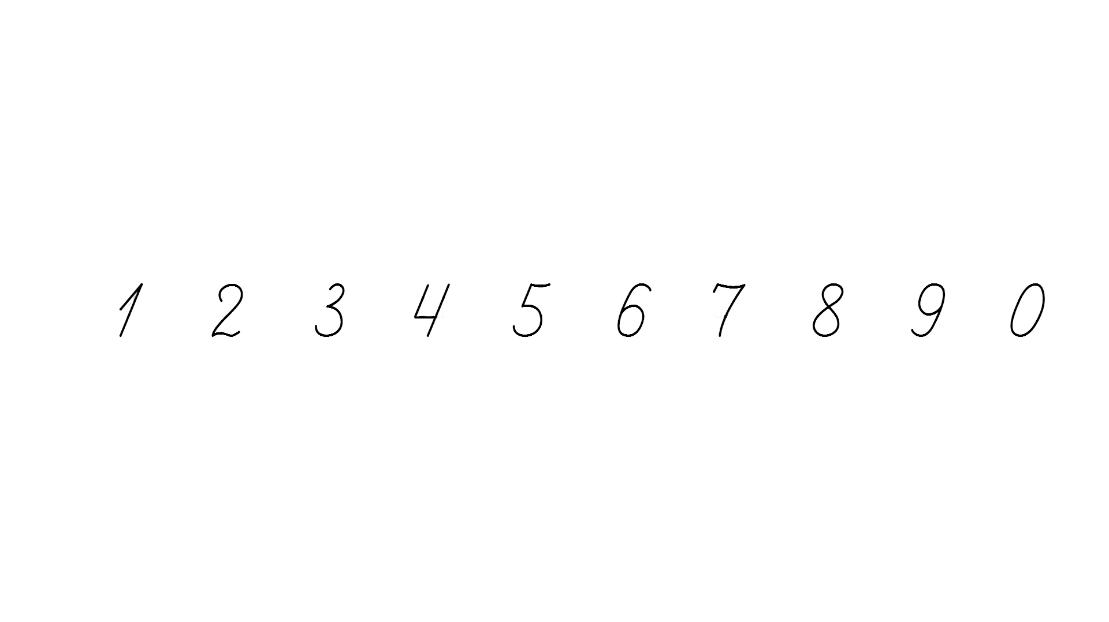 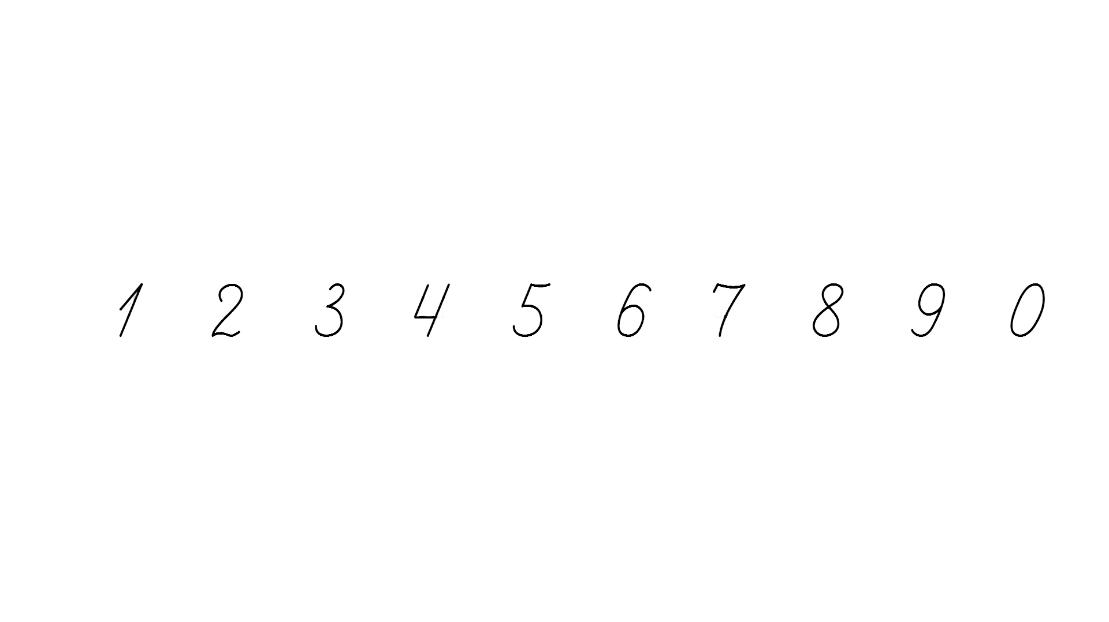 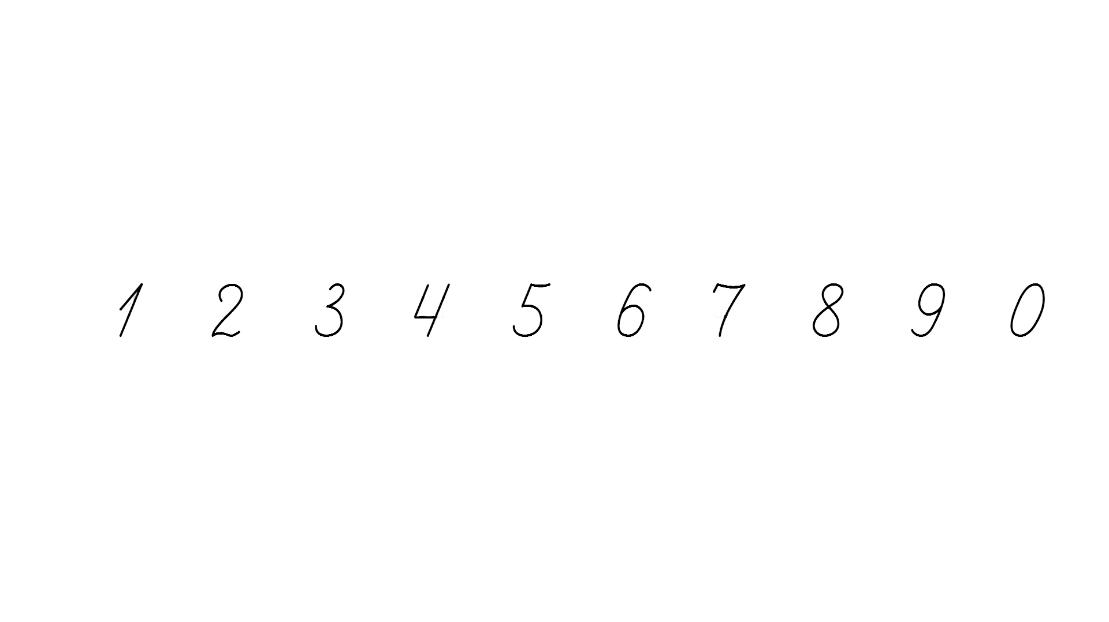 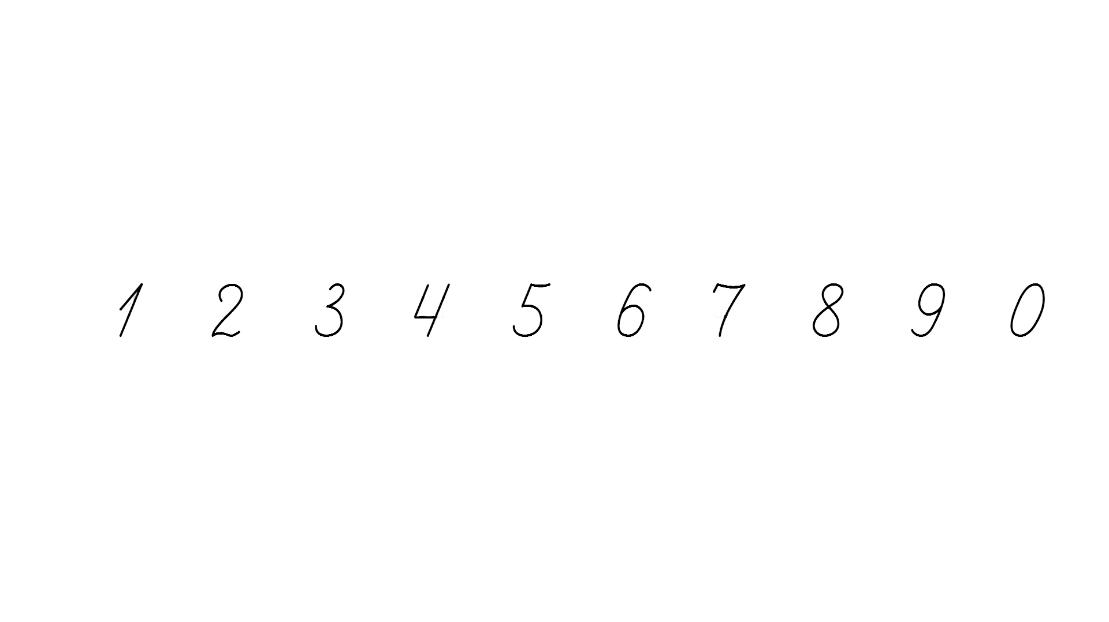 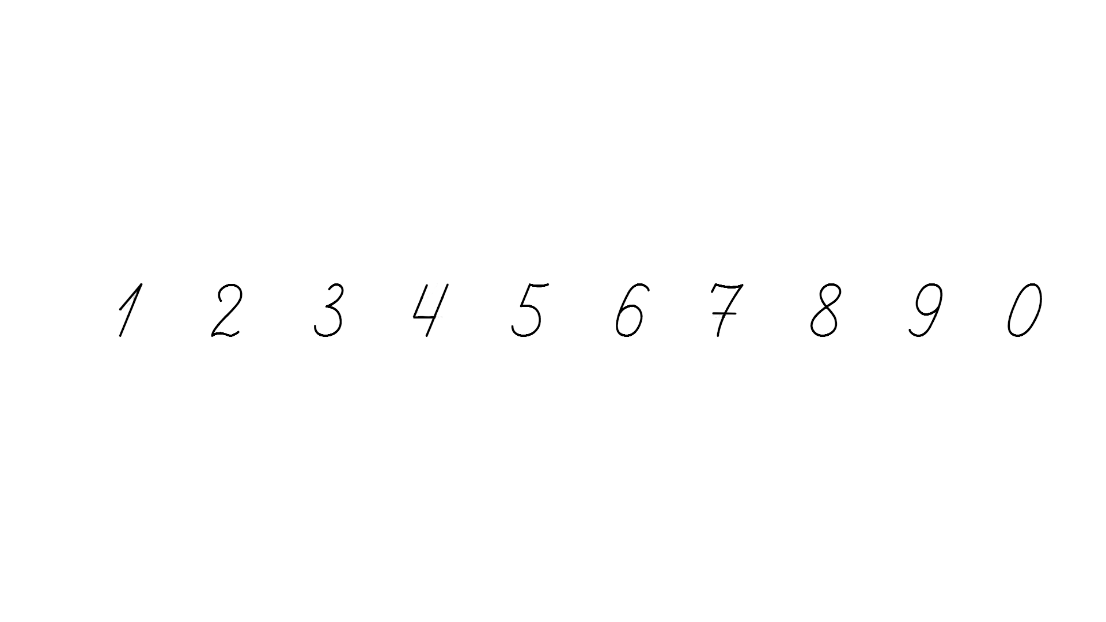 Скільки монет зображено на малюнку? 
Скільки це гривень?
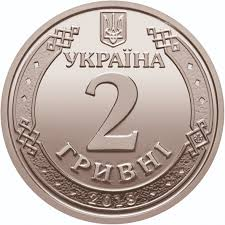 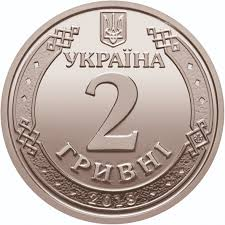 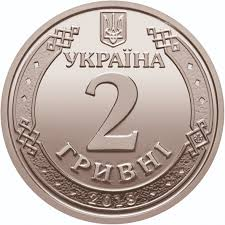 6 монет по 2 грн
2 • 6 = 12 грн
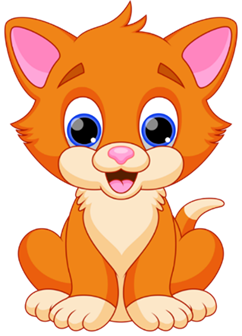 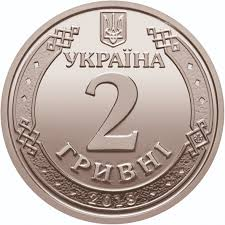 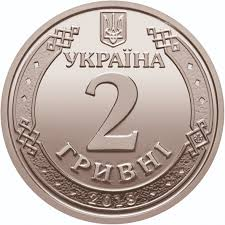 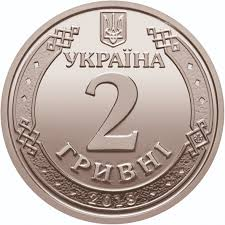 Підручник.
Сторінка
92
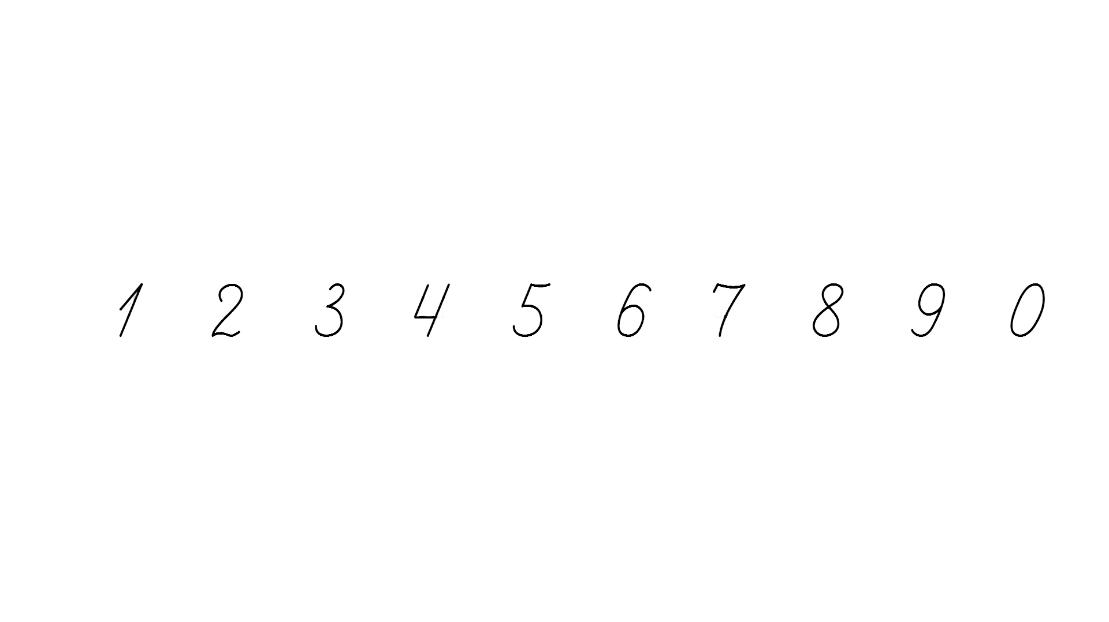 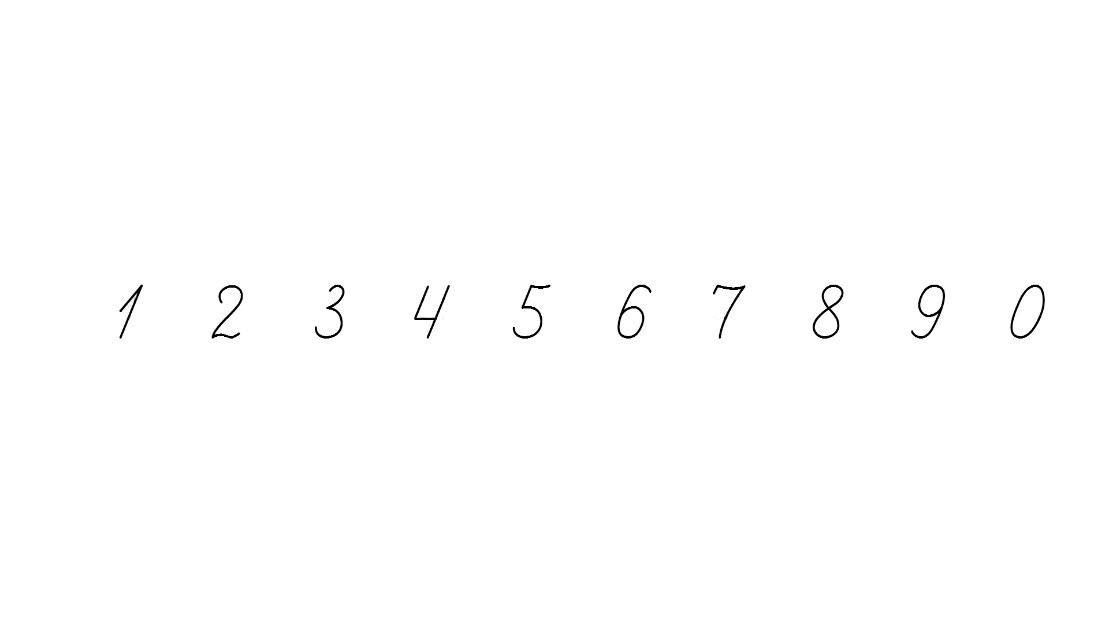 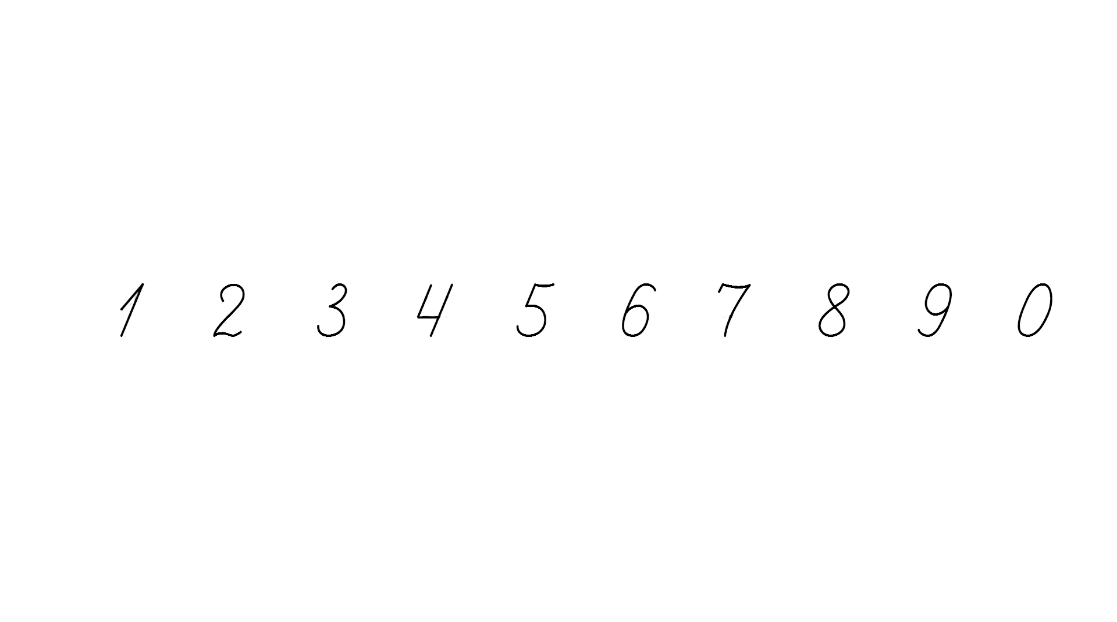 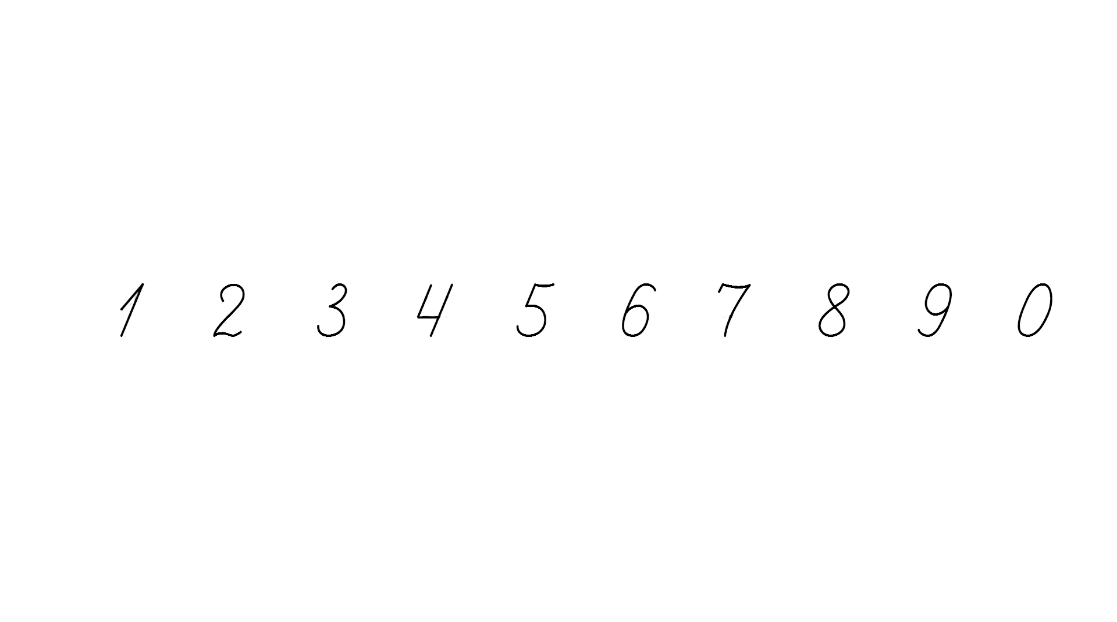 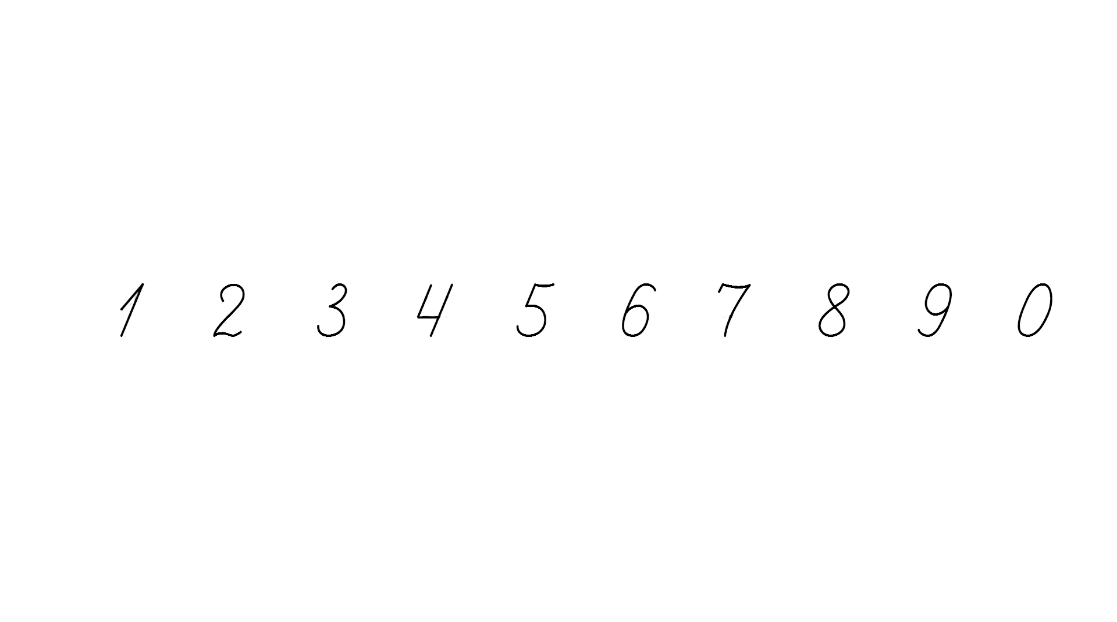 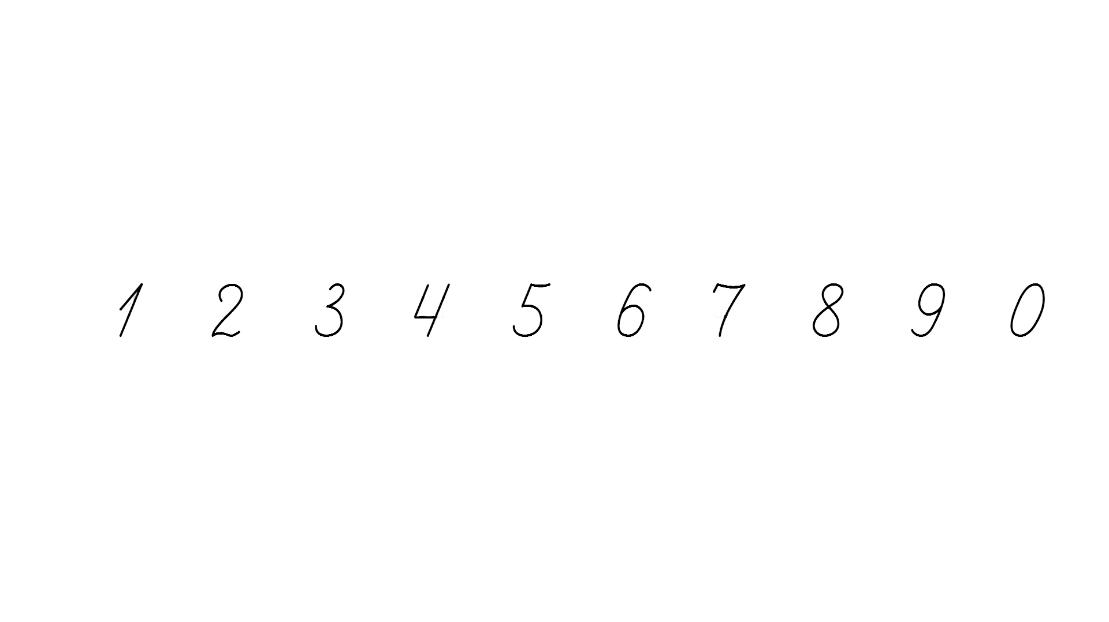 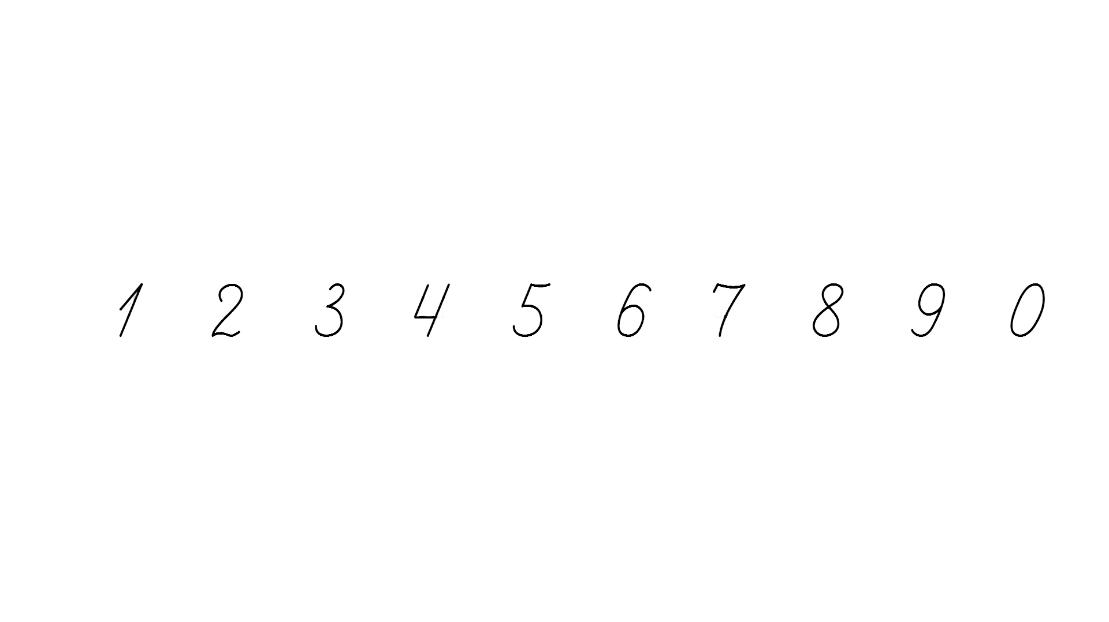 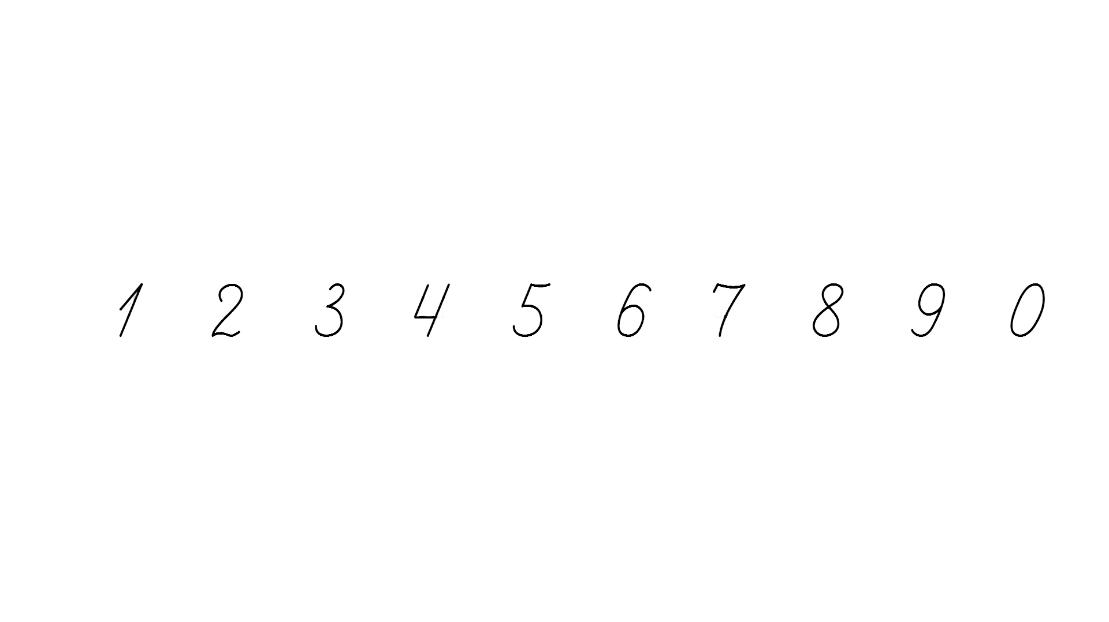 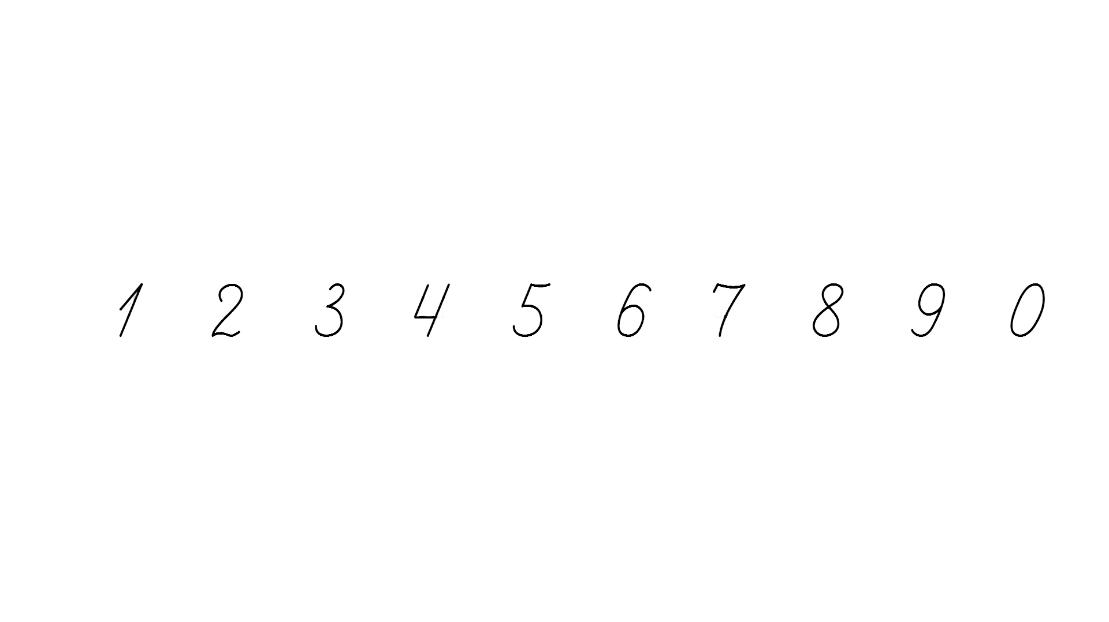 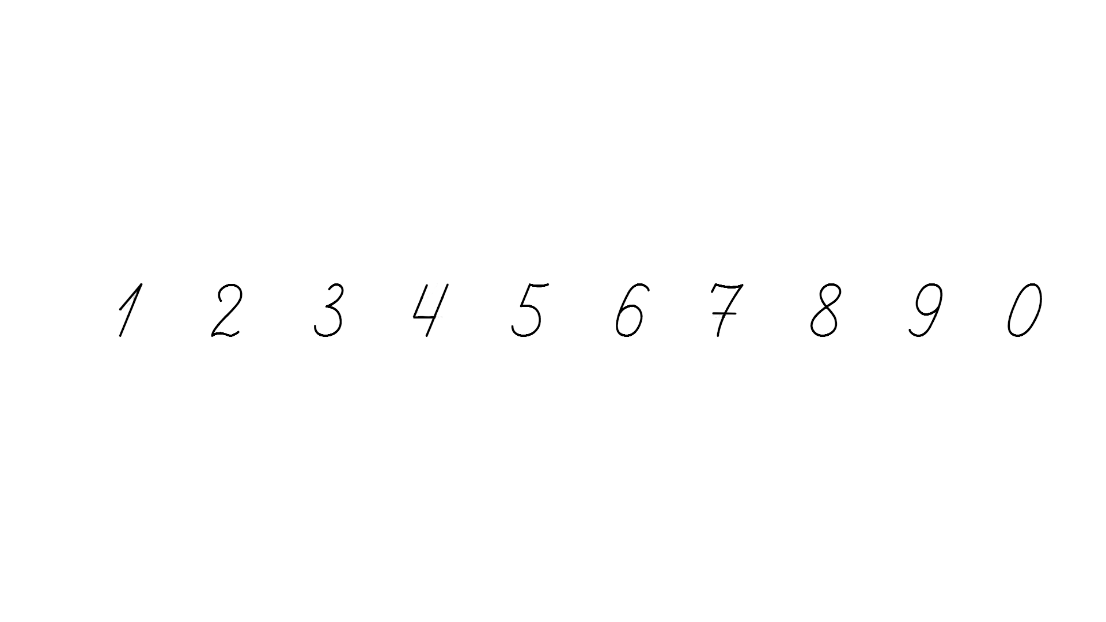 Розв’яжи задачу № 545
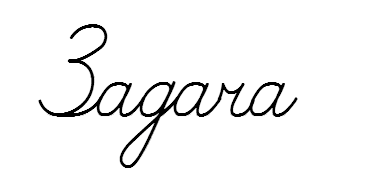 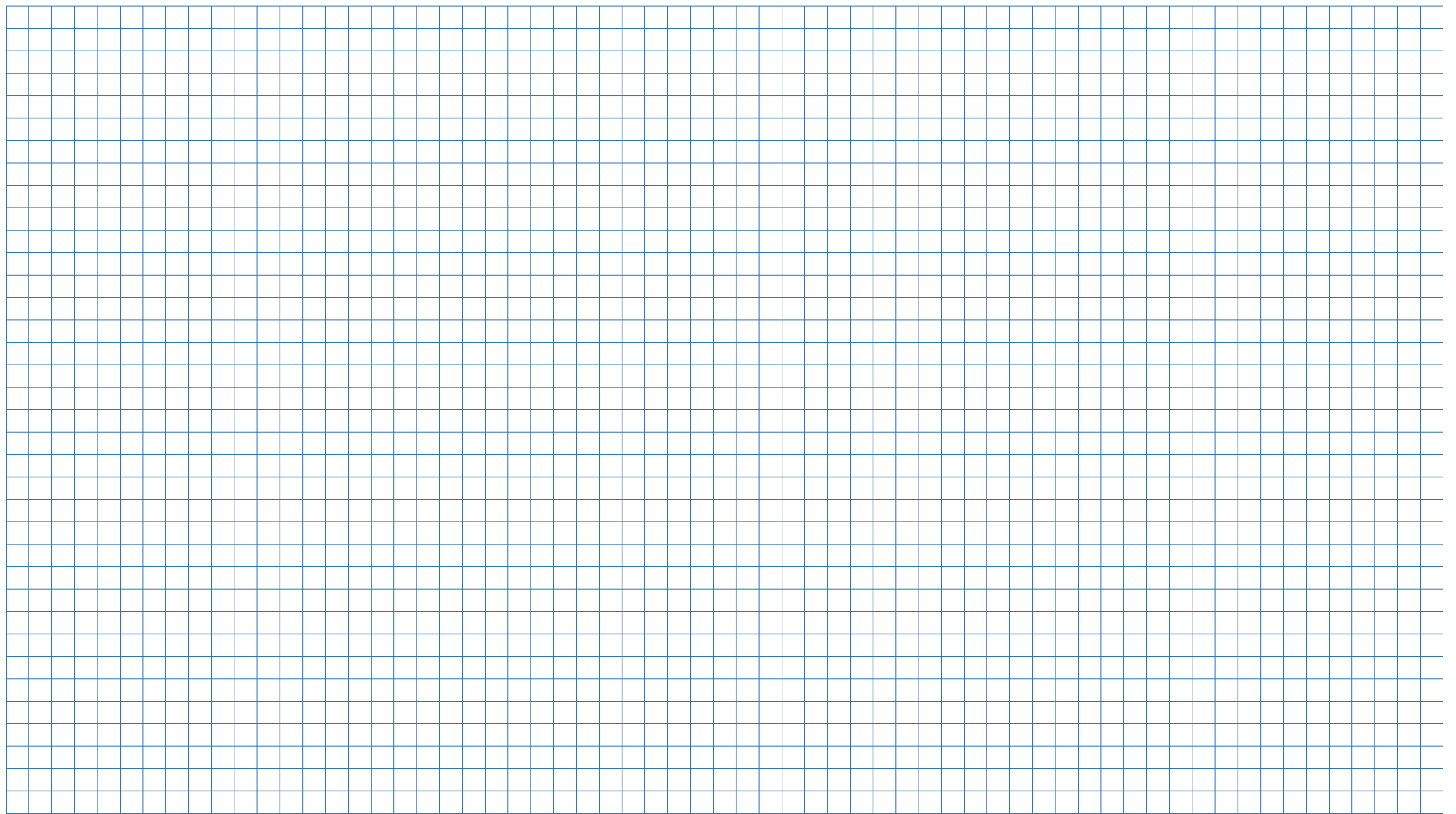 На пошиття однієї сукні витрачають 2 м тканини. Скільки метрів тканини потрібно для пошиття п’яти таких суконь?
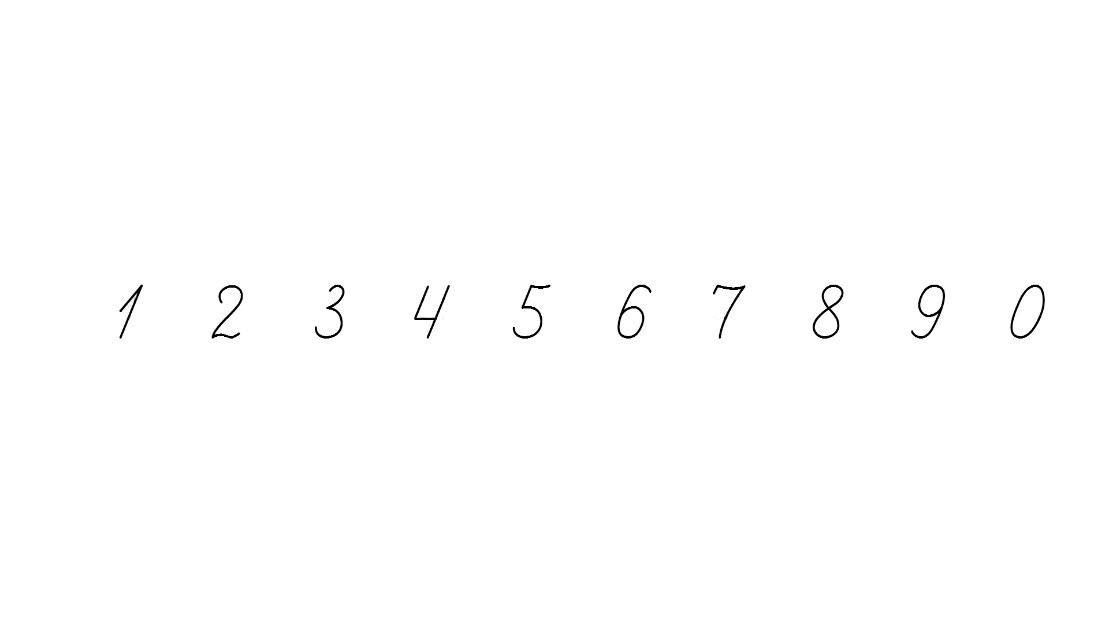 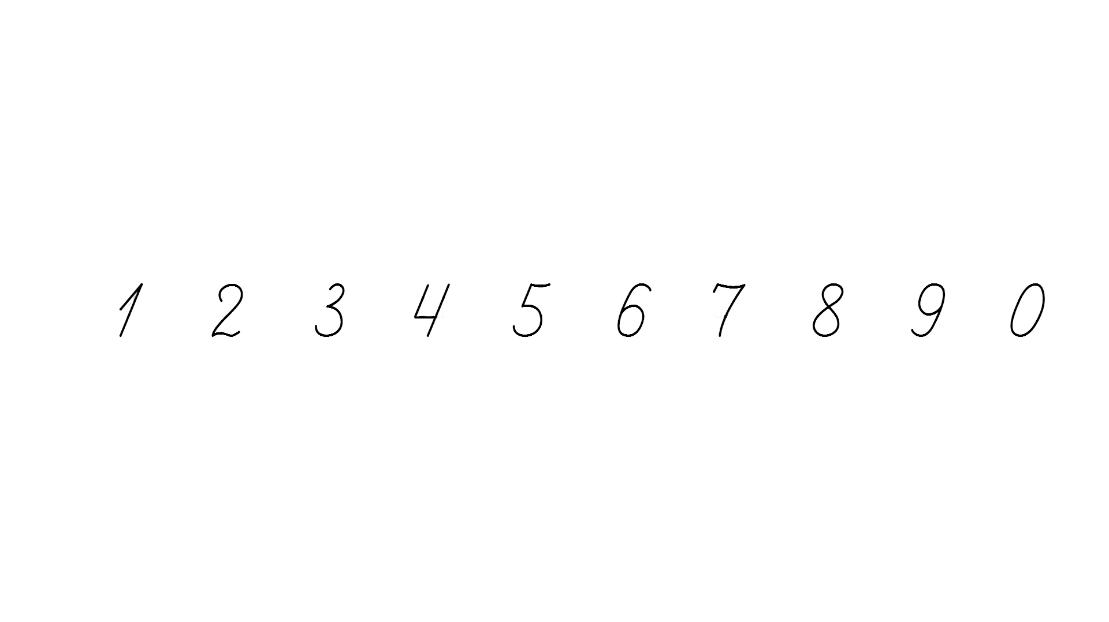 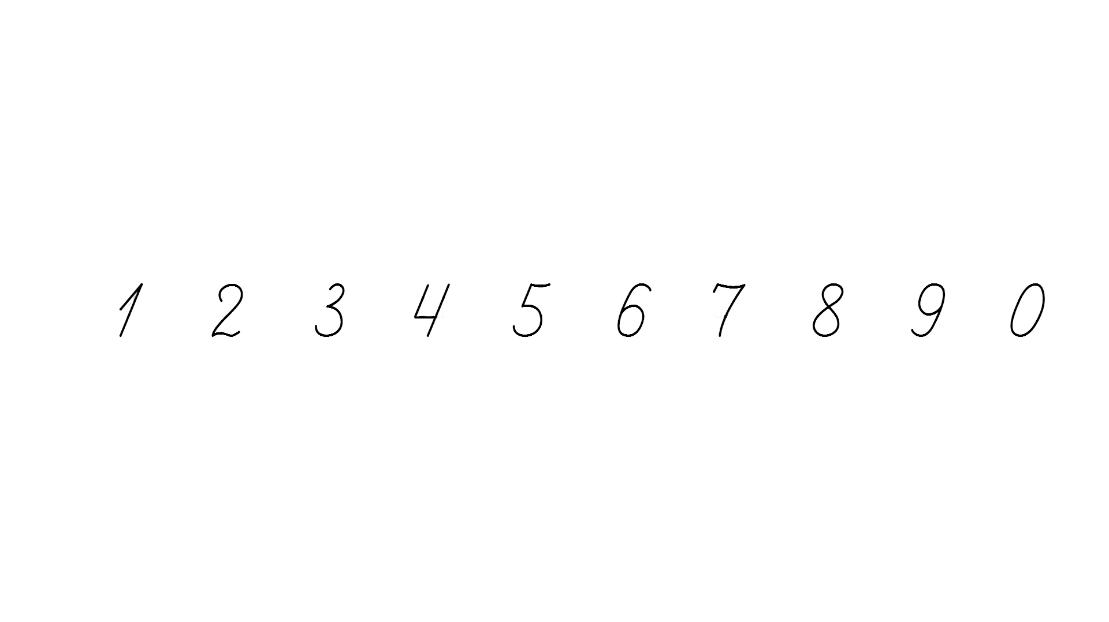 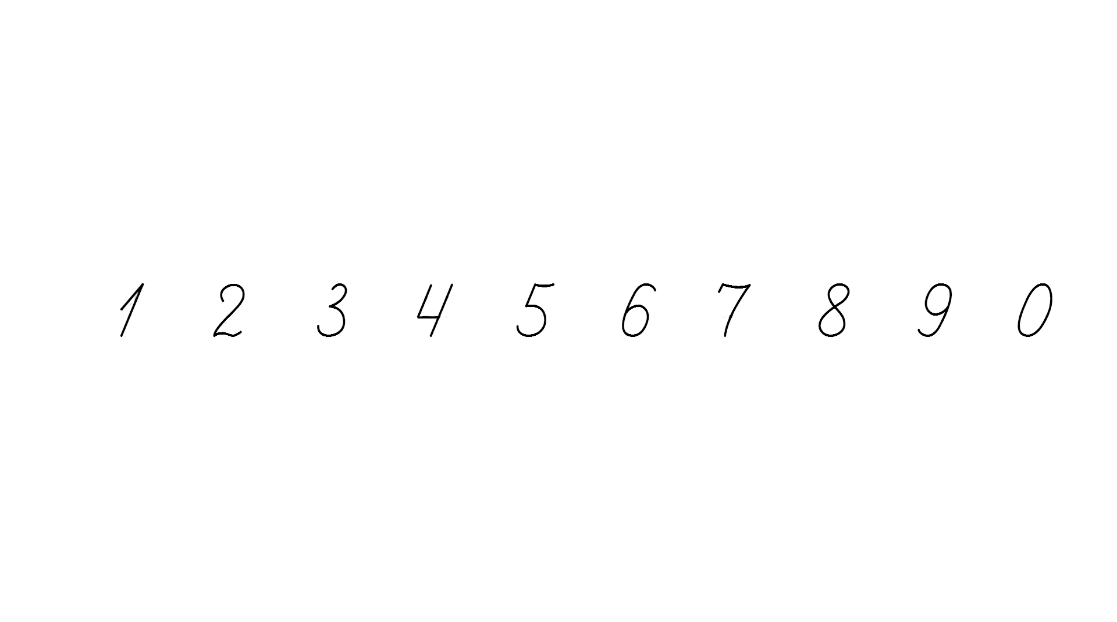 ( м)
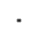 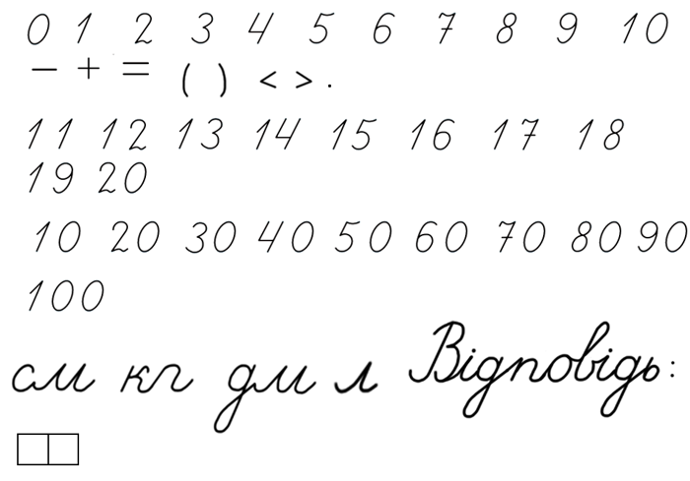 Відповідь: 10 м тканини для пошиття 5 таких суконь.
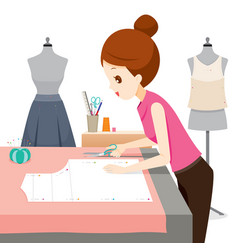 Підручник.
Сторінка
92
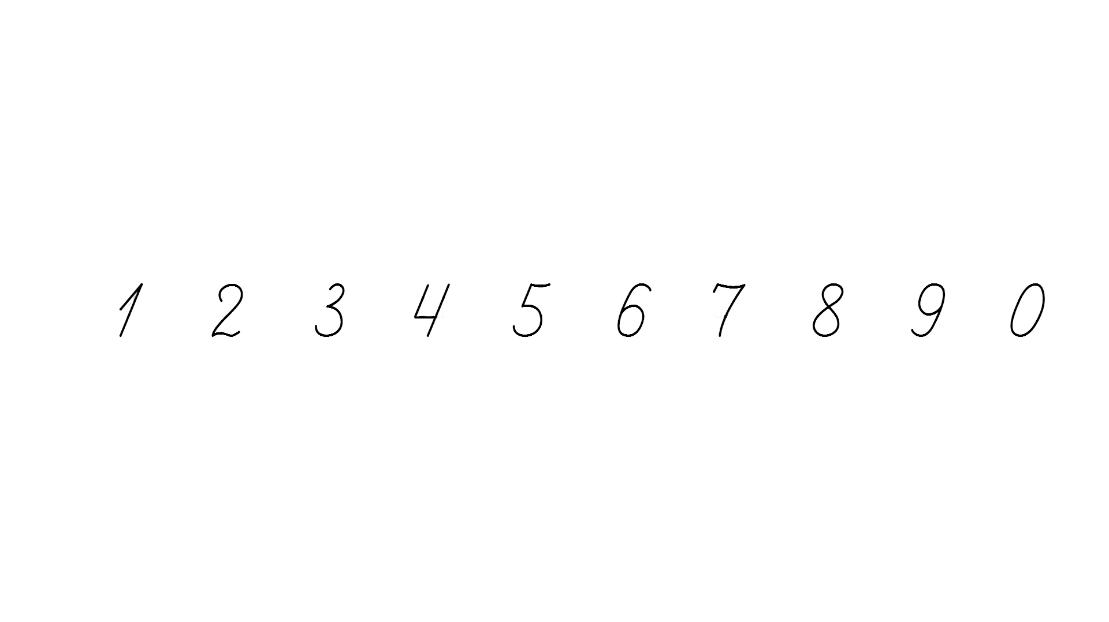 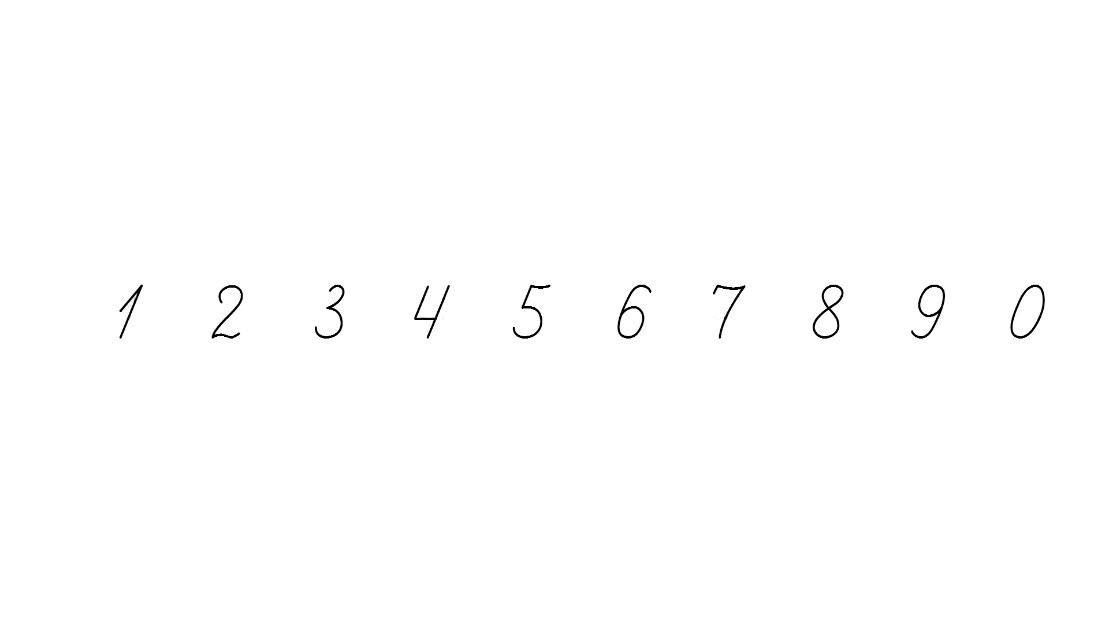 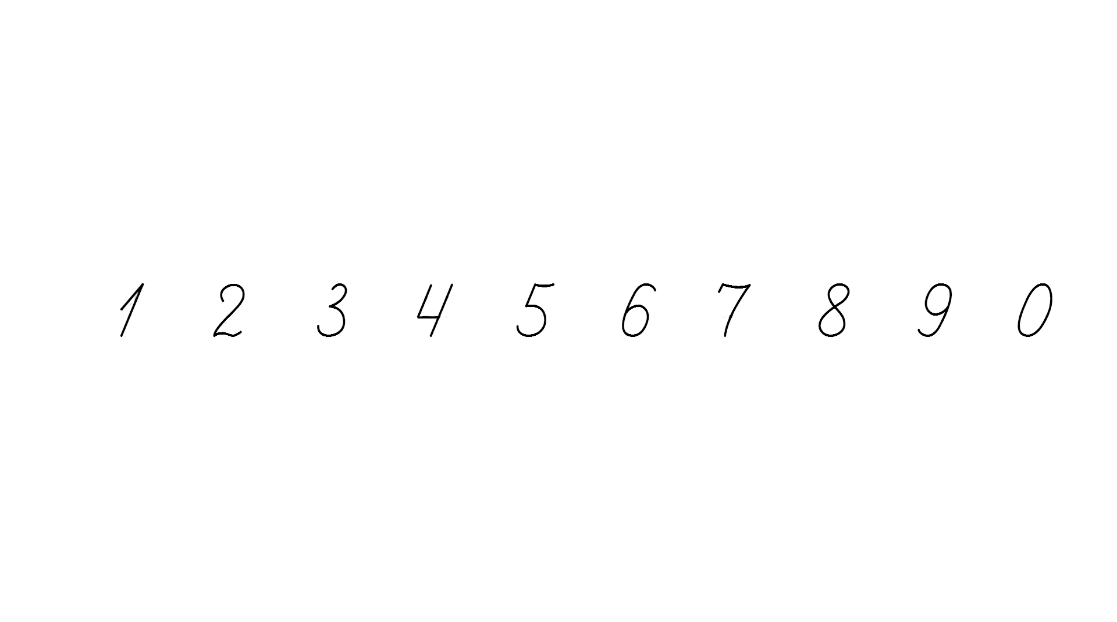 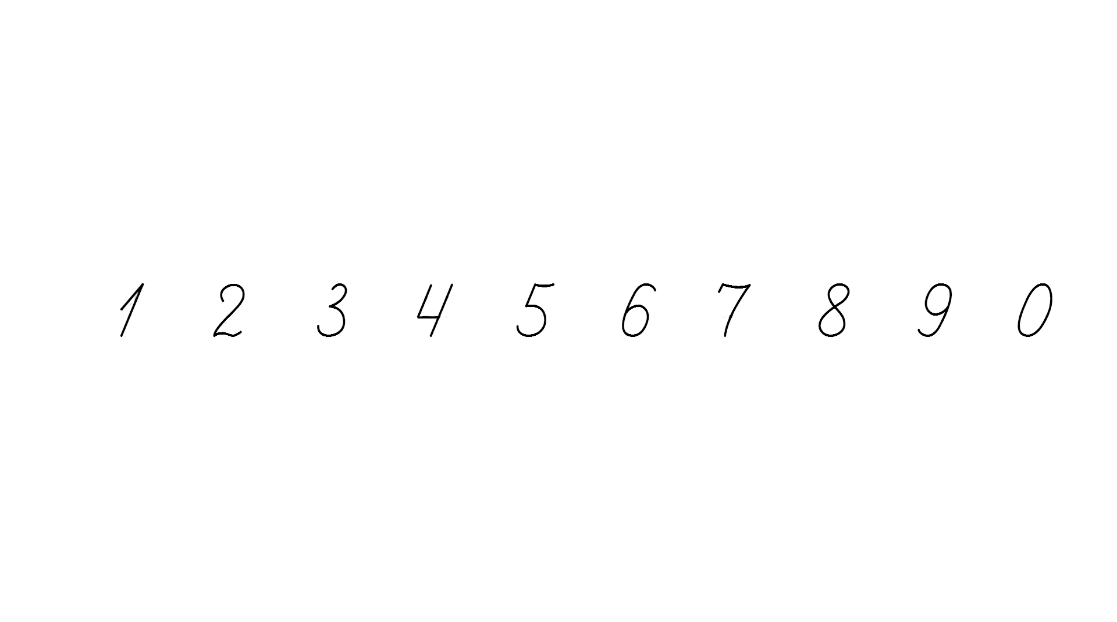 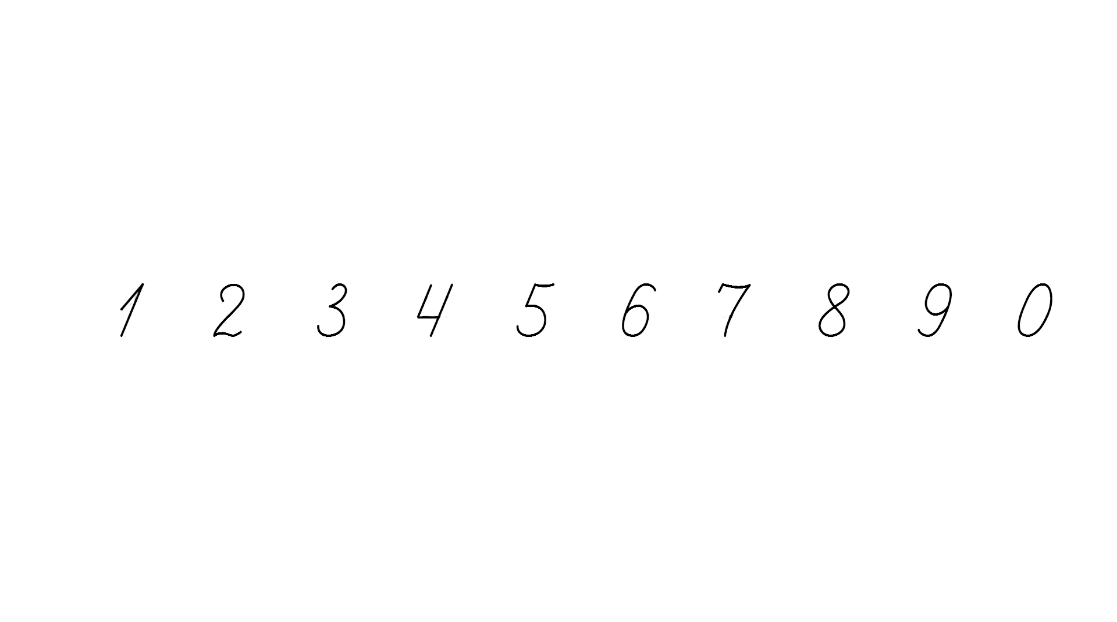 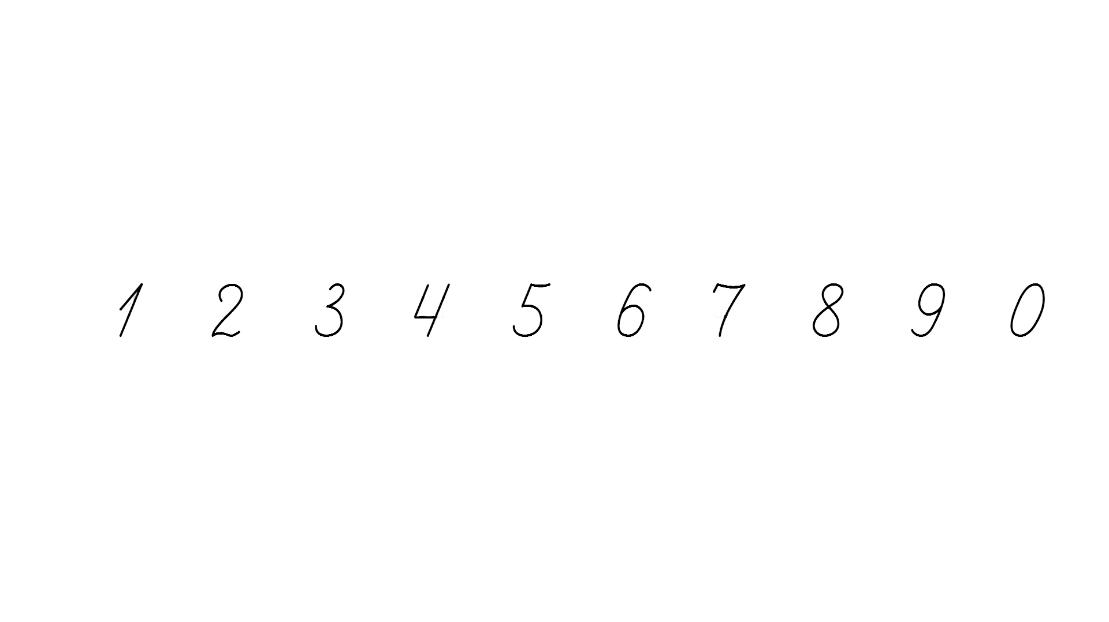 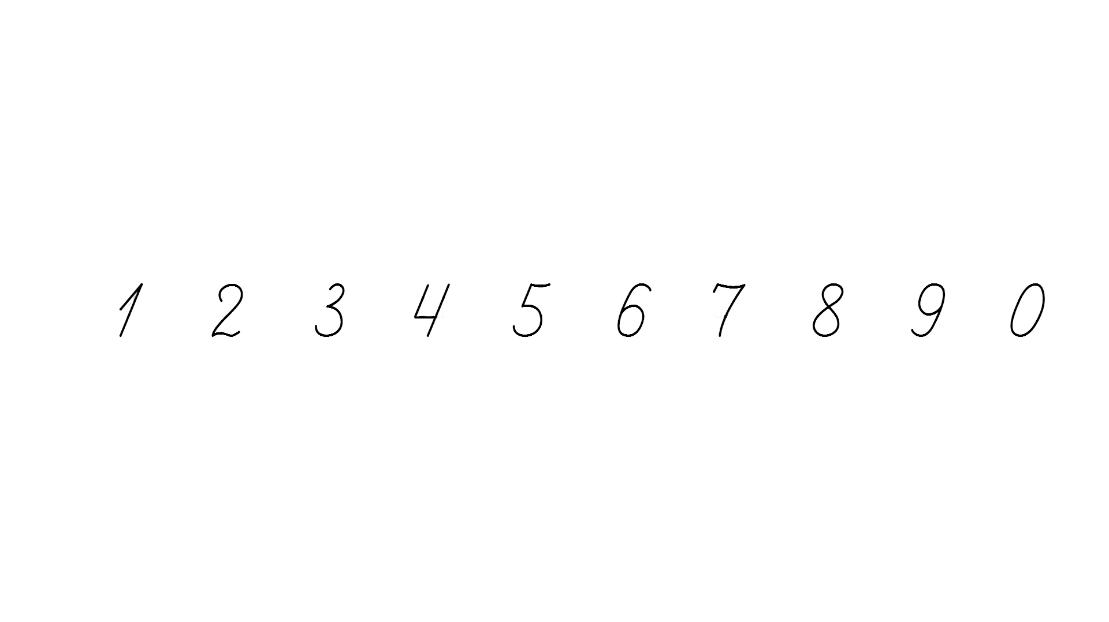 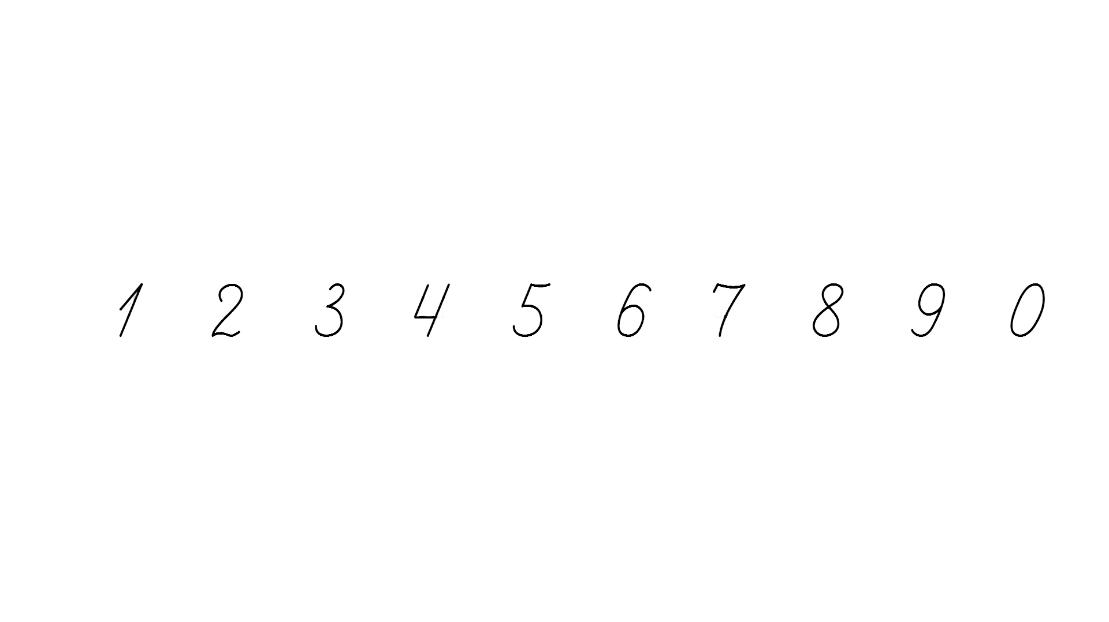 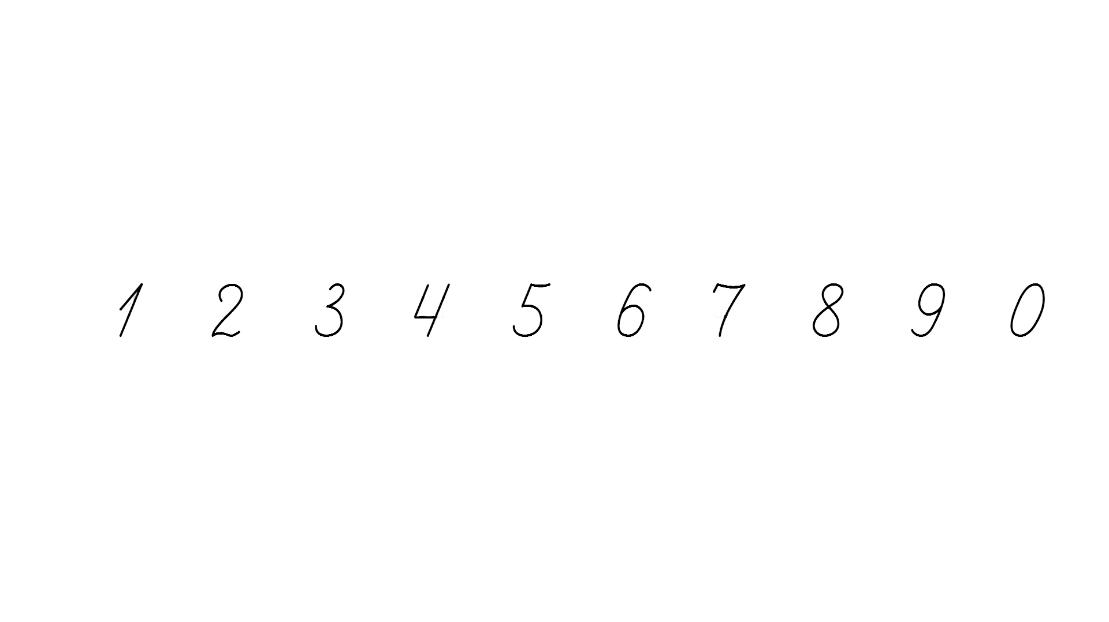 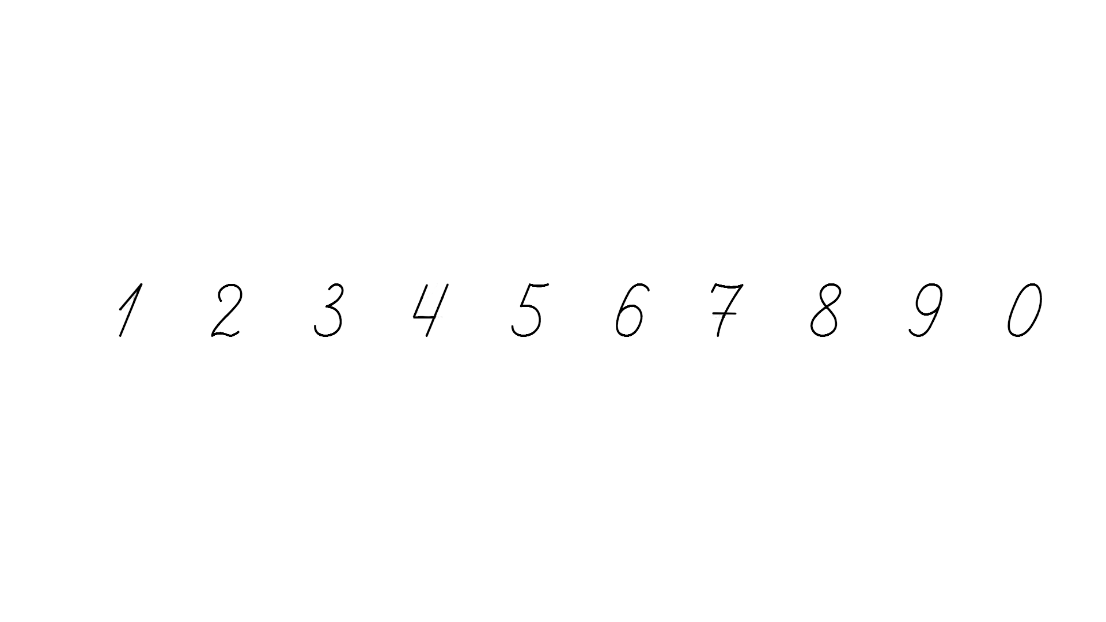 Скільки кругів на малюнку?
Міркую так: по два круга у шести овалах
2 · 6 = 12
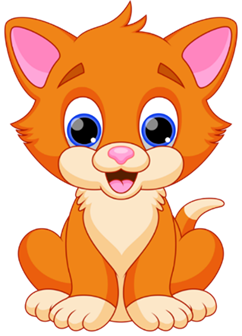 2 · 2 = 4
По 2 круга у двох чотирикутниках
Всього маємо
12 + 4 = 16
Підручник.
Сторінка
92
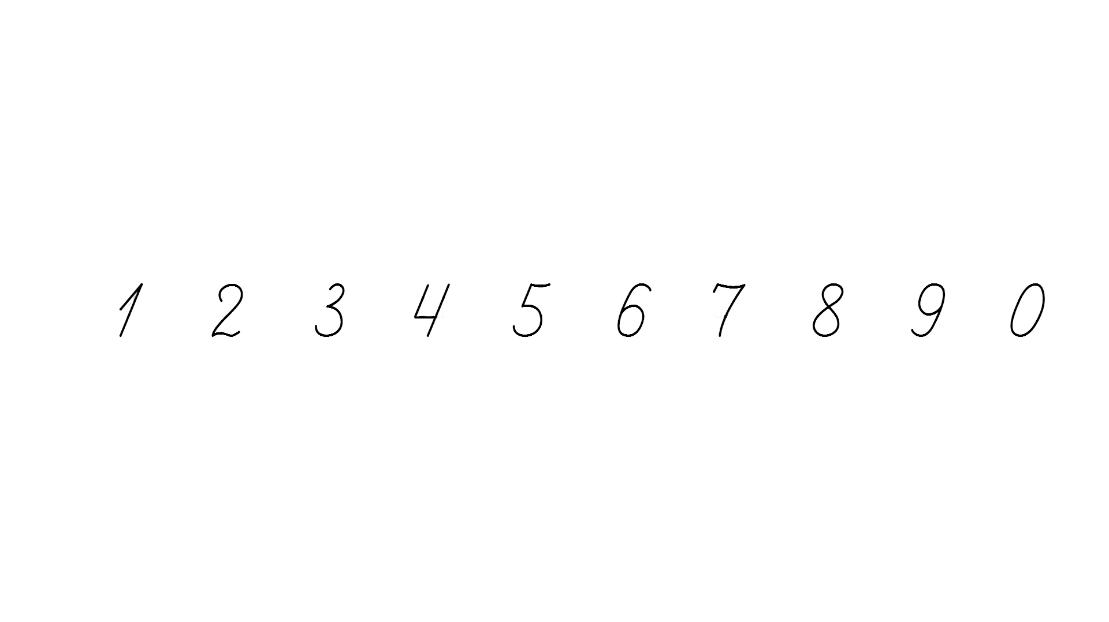 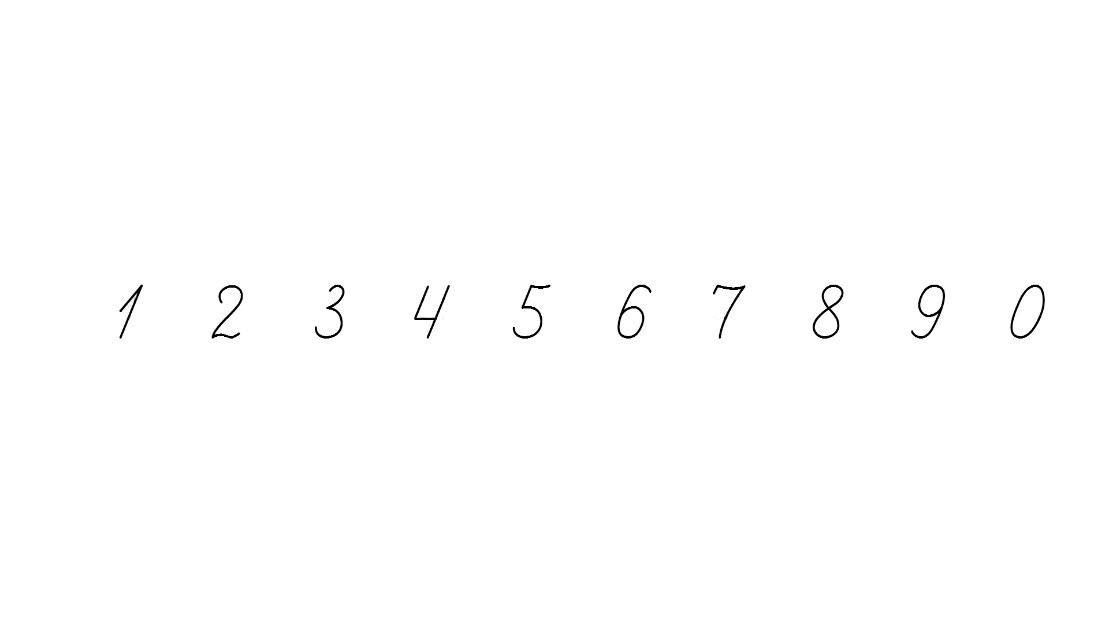 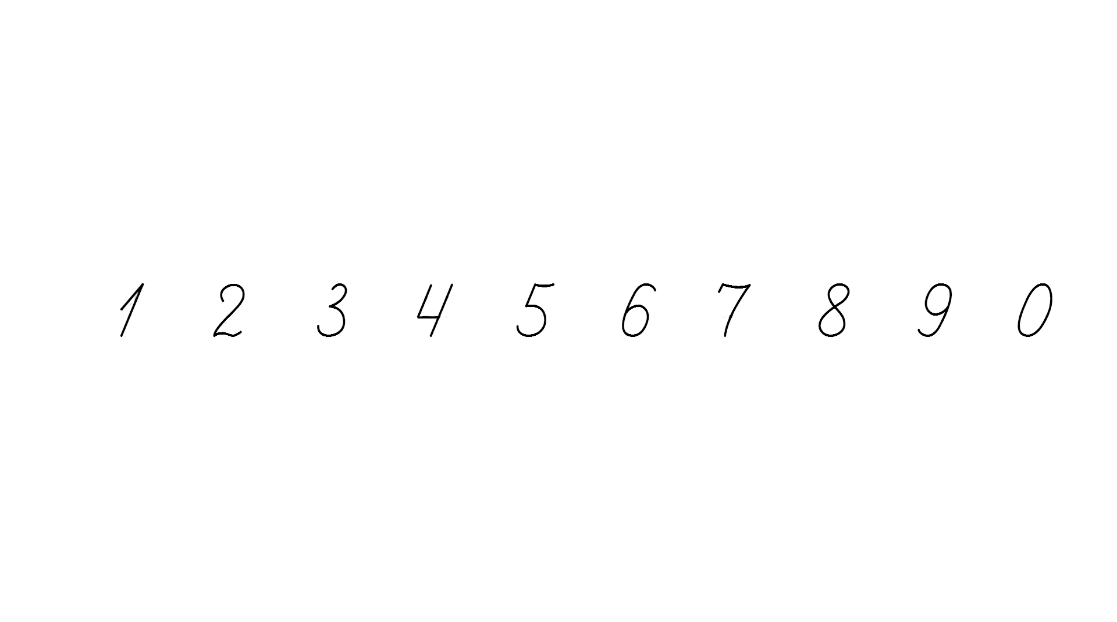 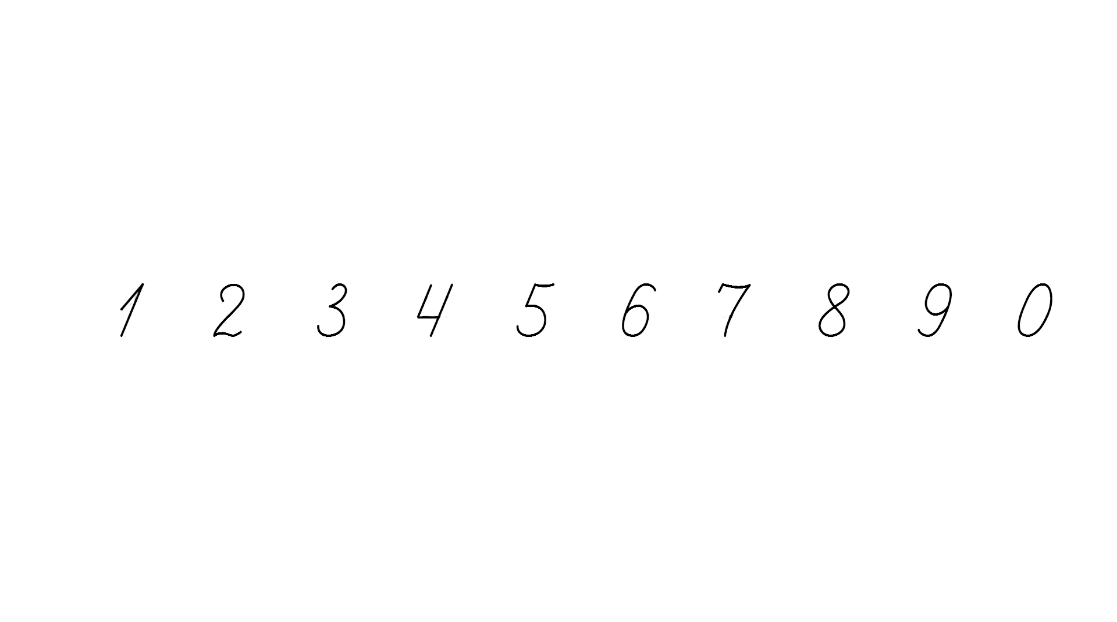 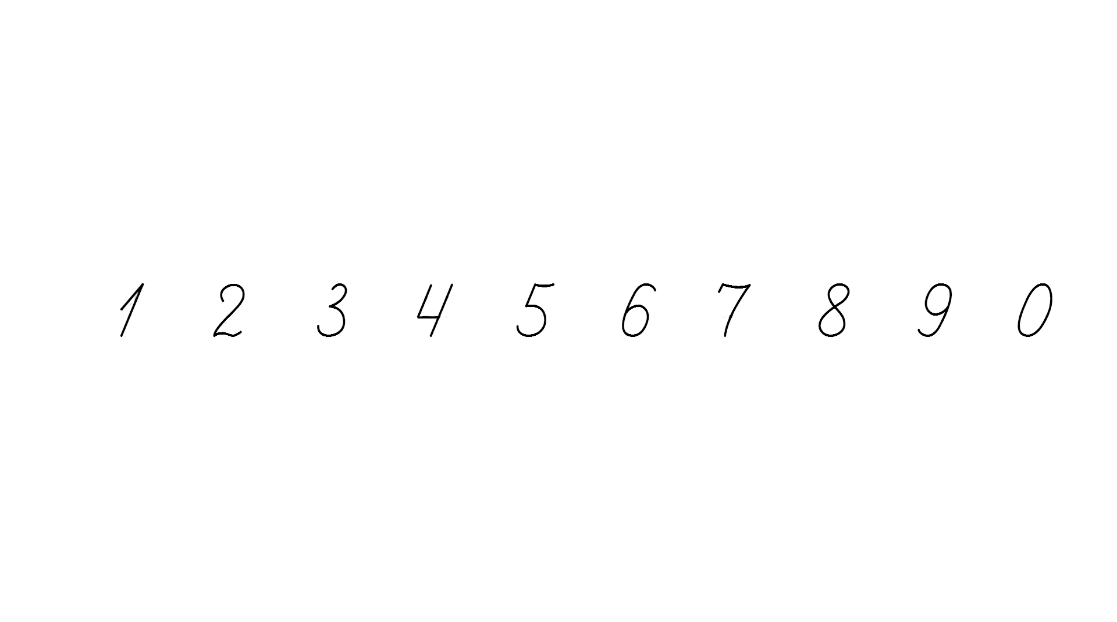 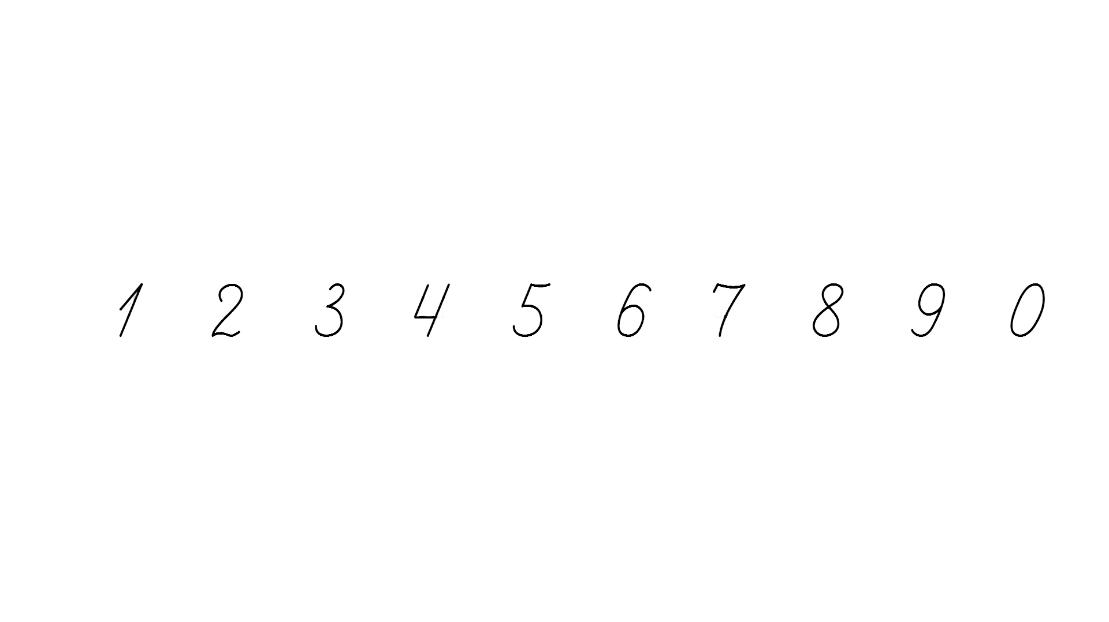 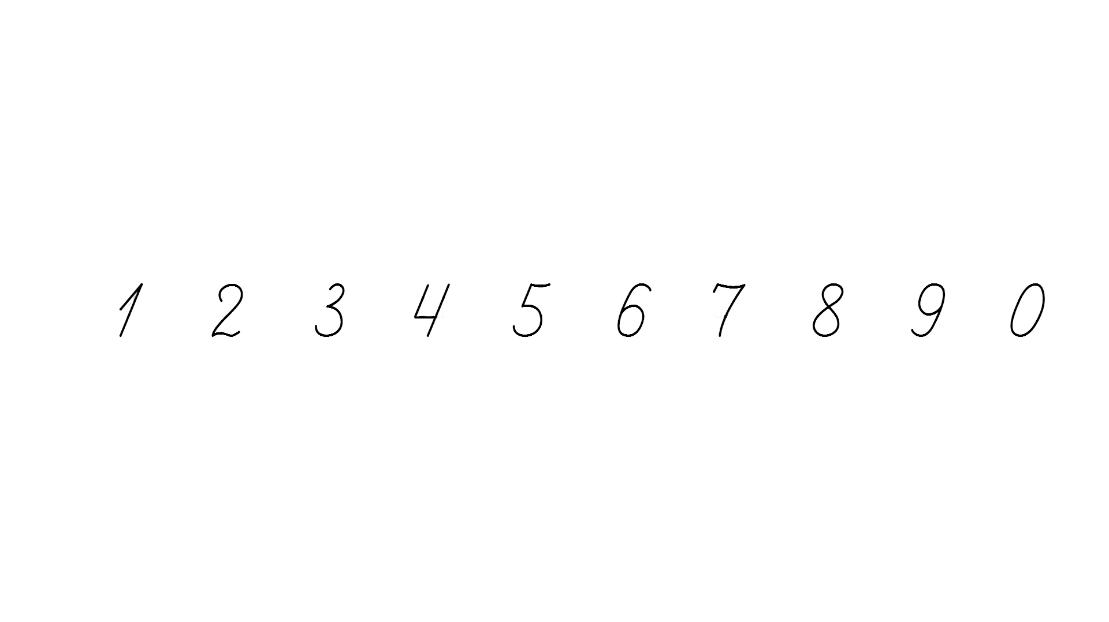 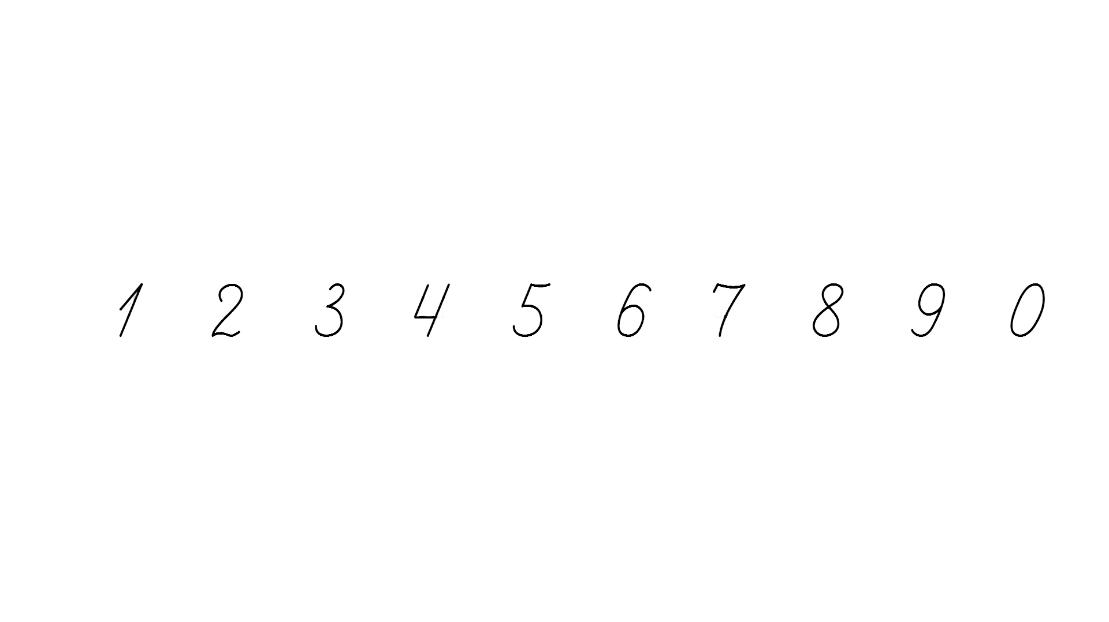 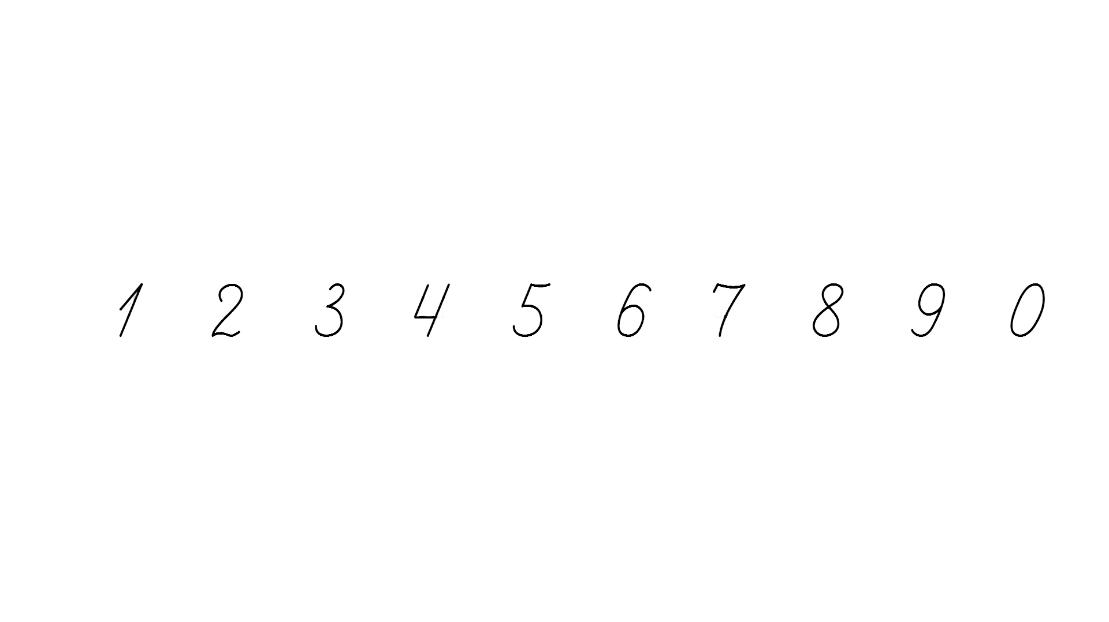 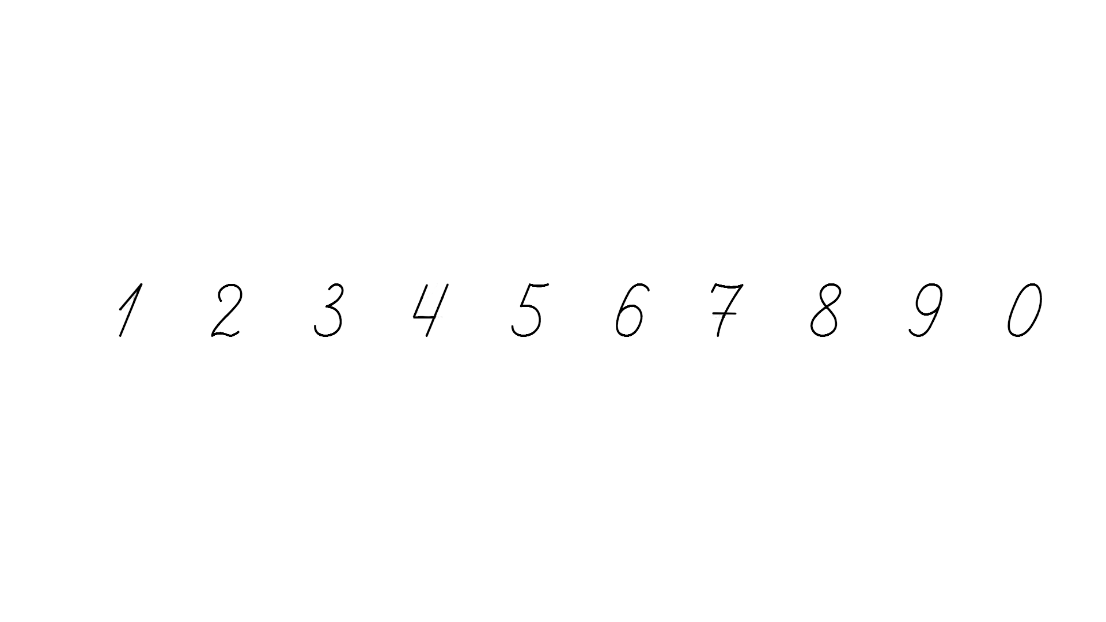 Розв’яжи задачу № 547
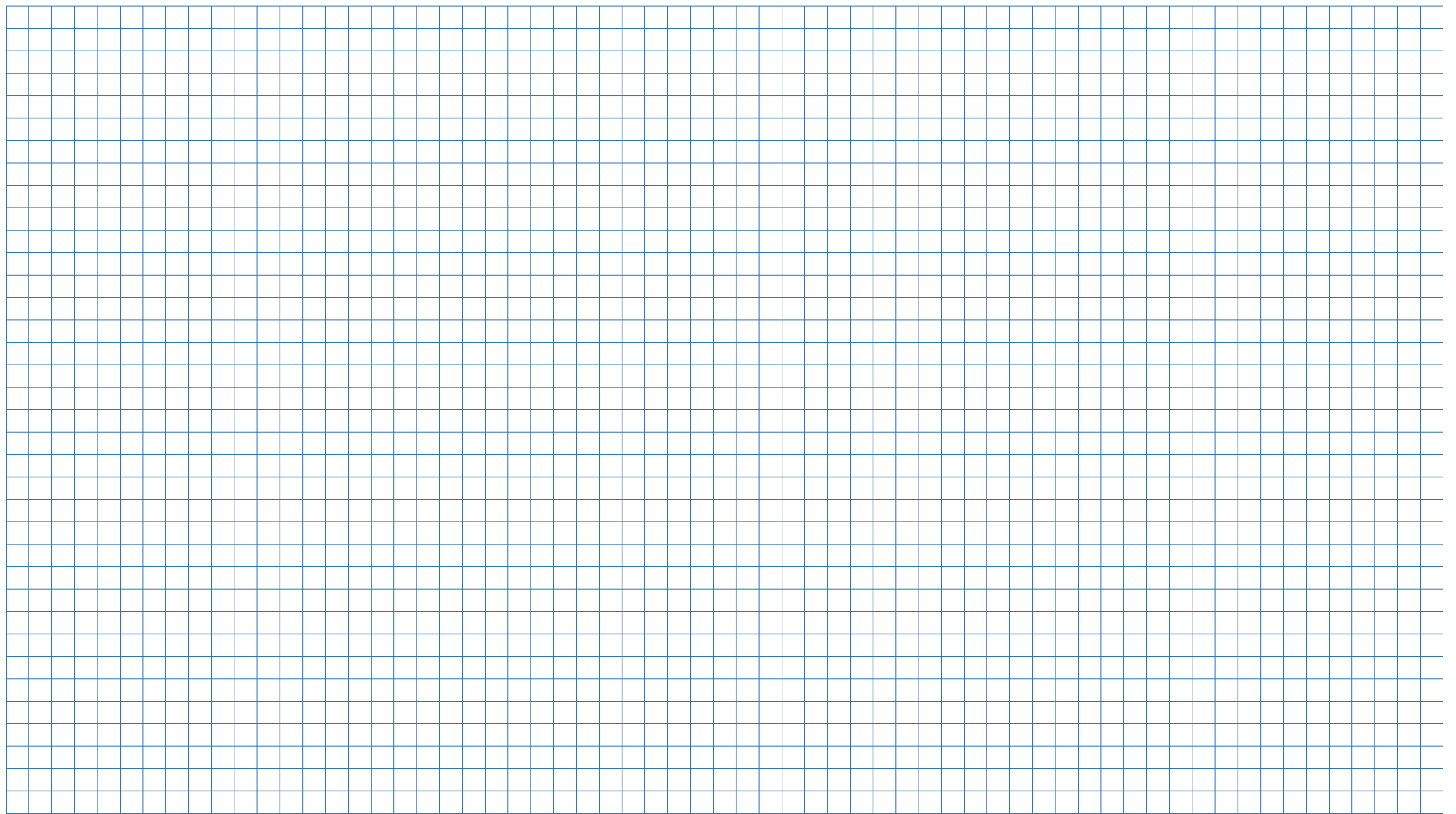 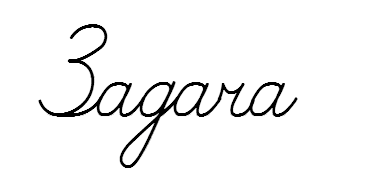 У класі на трьох підвіконнях стоїть по 2 вазони, а на четвертому – 3 вазони. Скільки всього вазонів стоїть на чотирьох підвіконнях?
)
( в.)
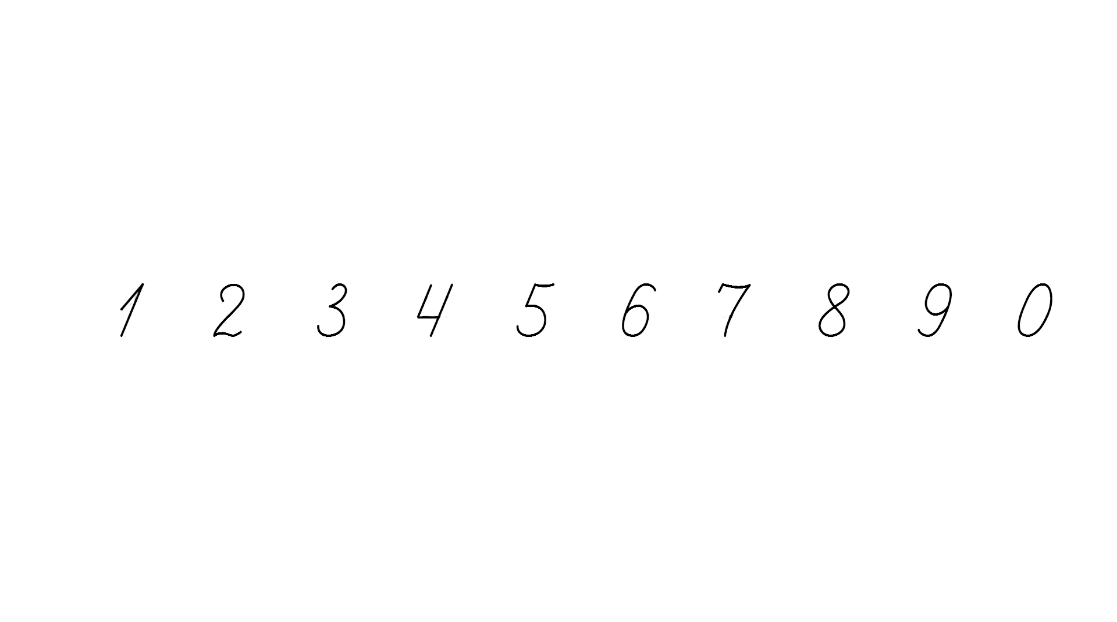 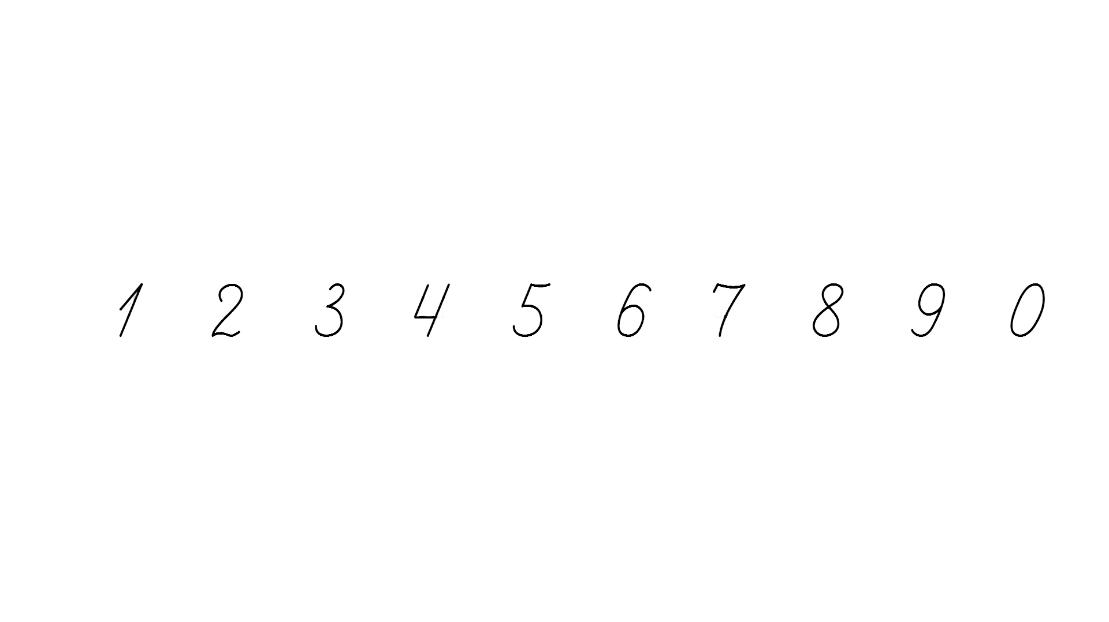 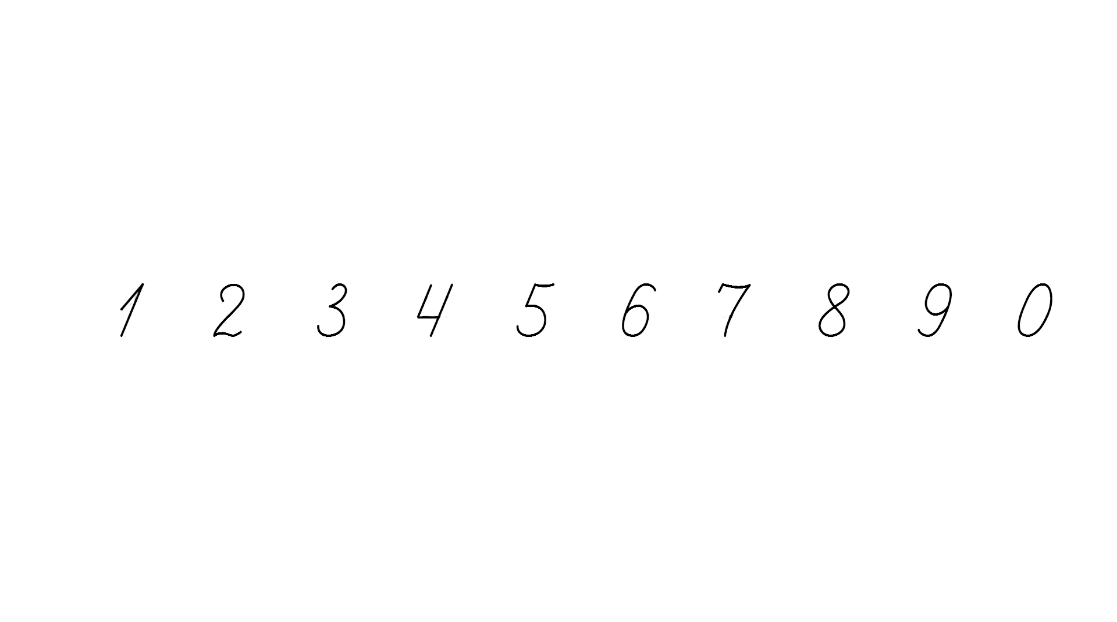 - на 3 підвіконнях.
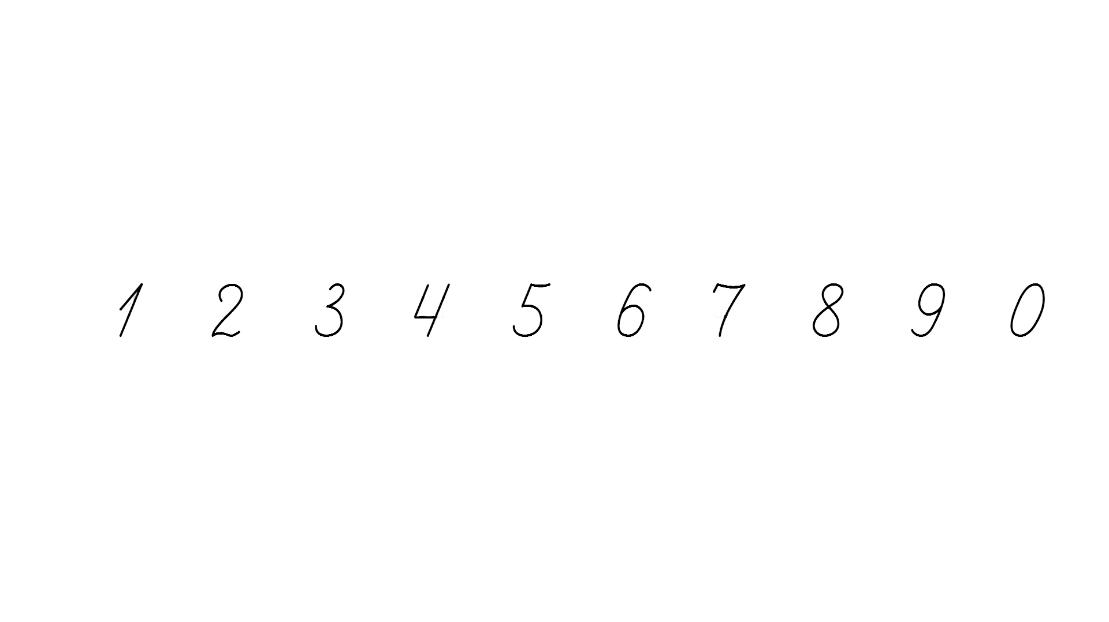 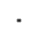 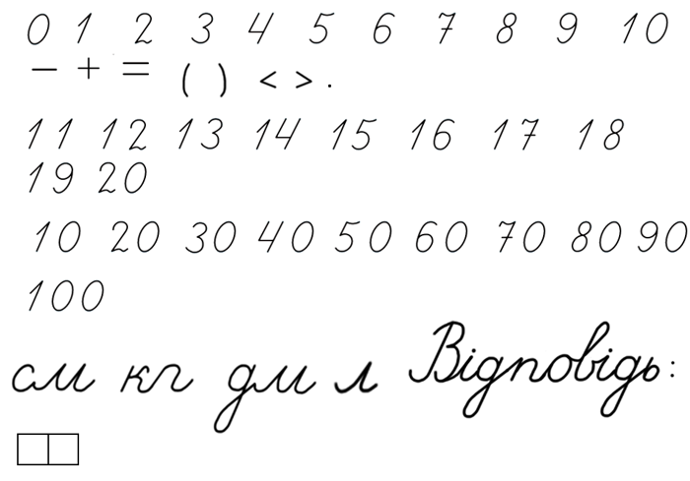 ( в.)
)
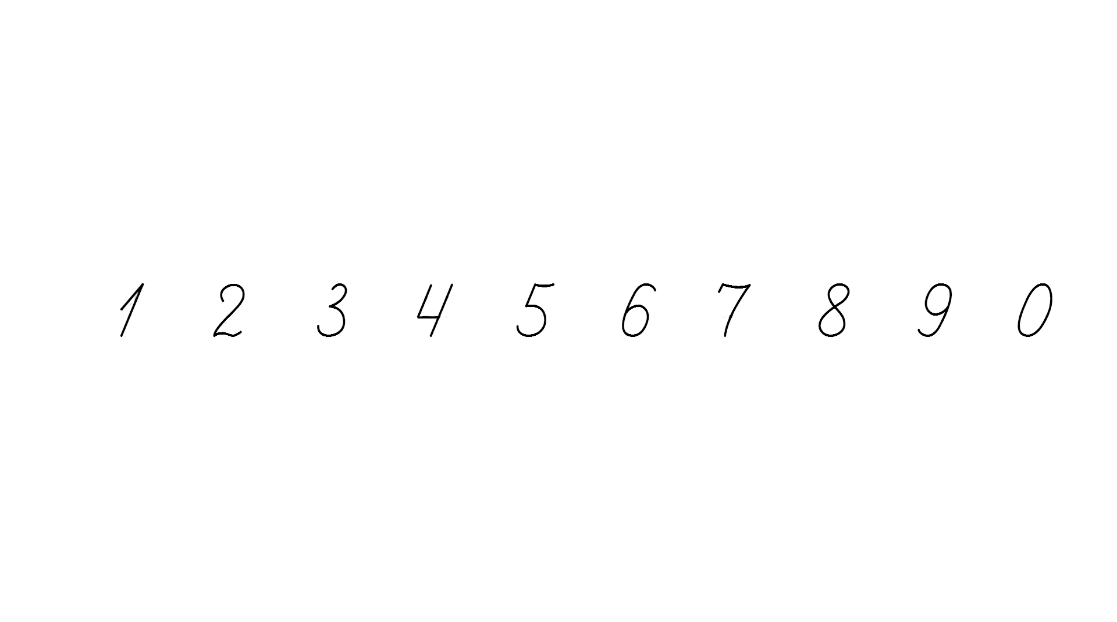 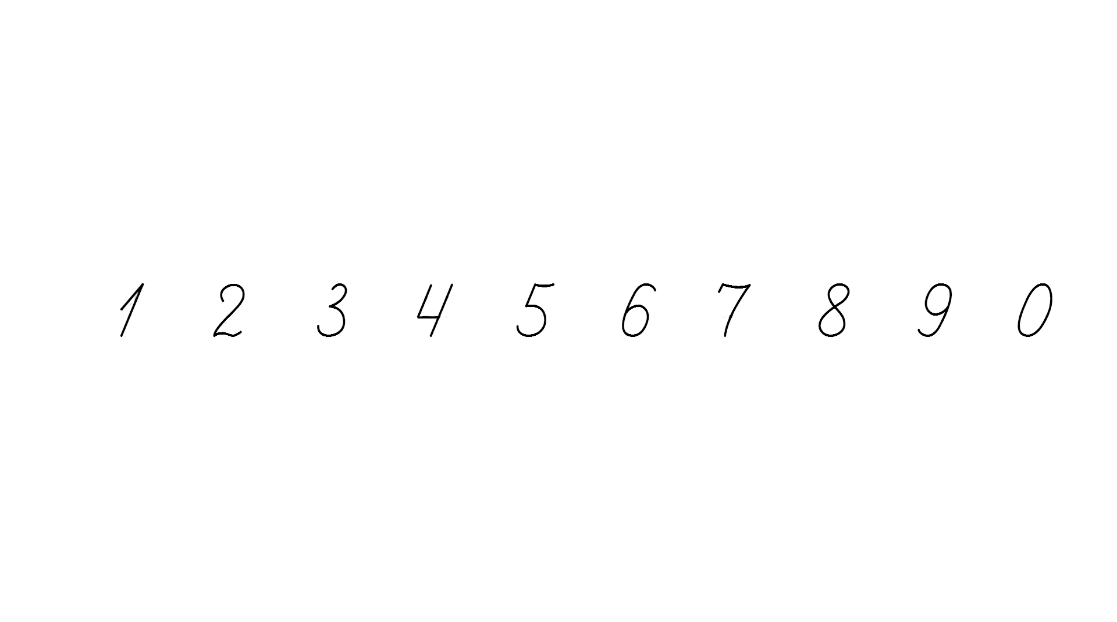 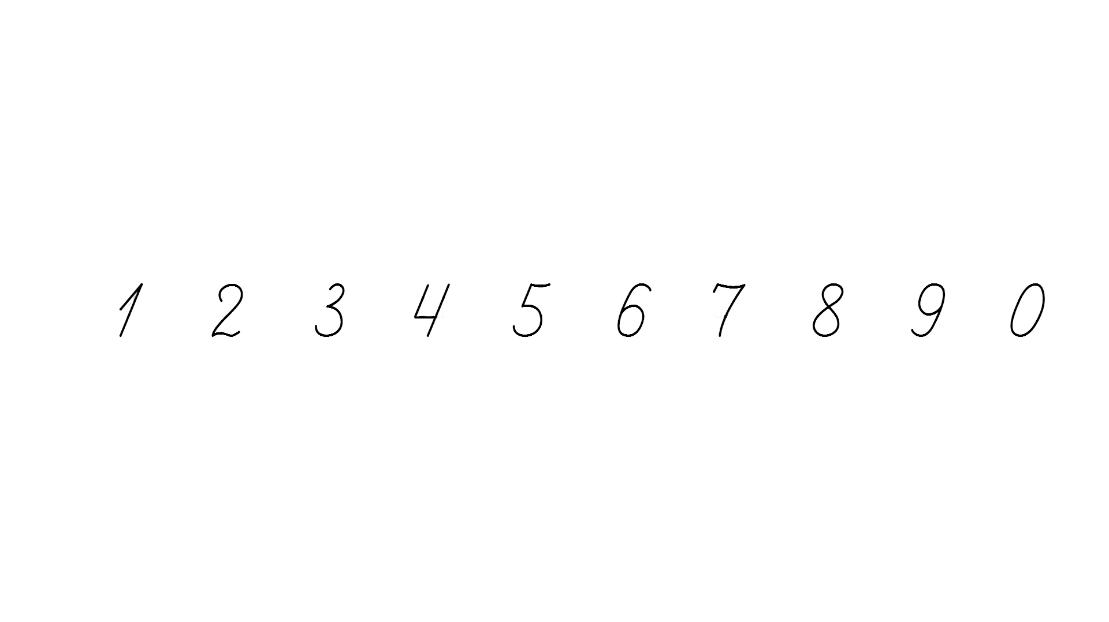 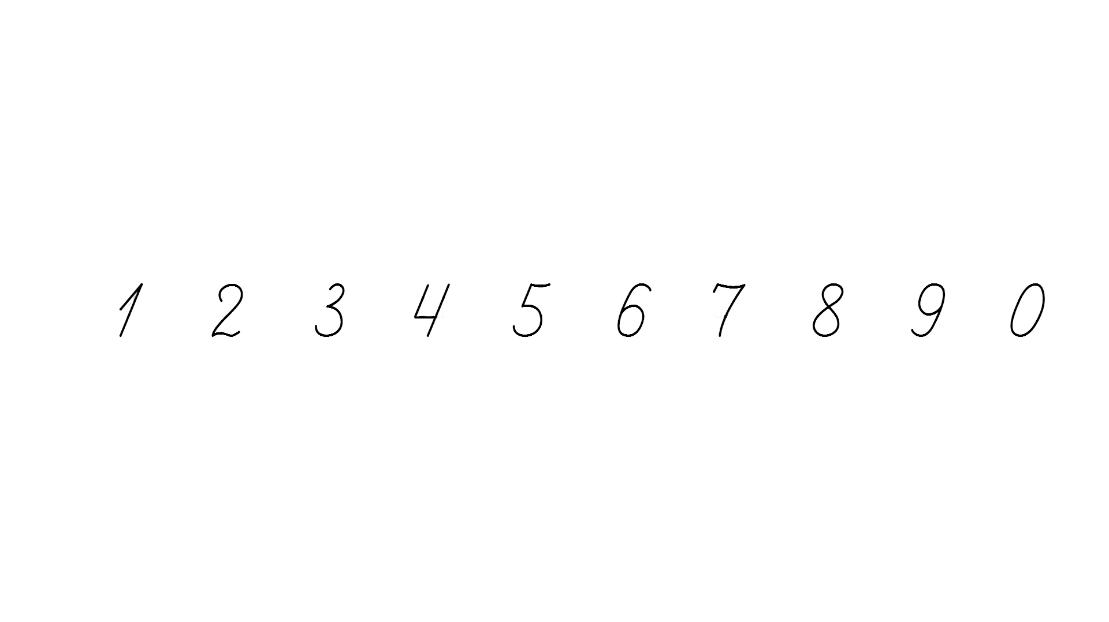 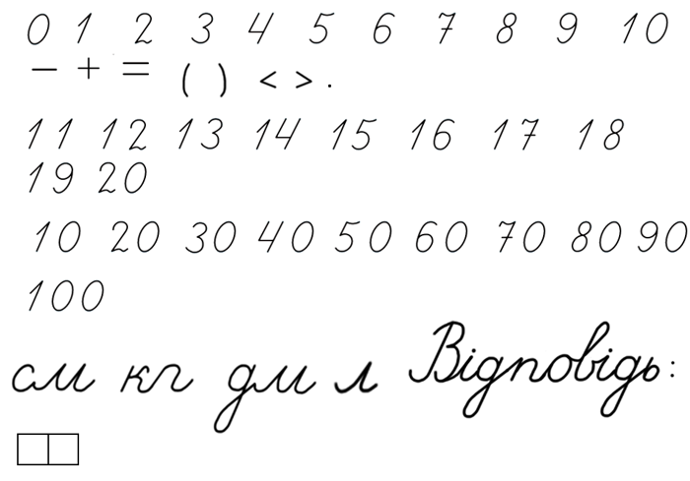 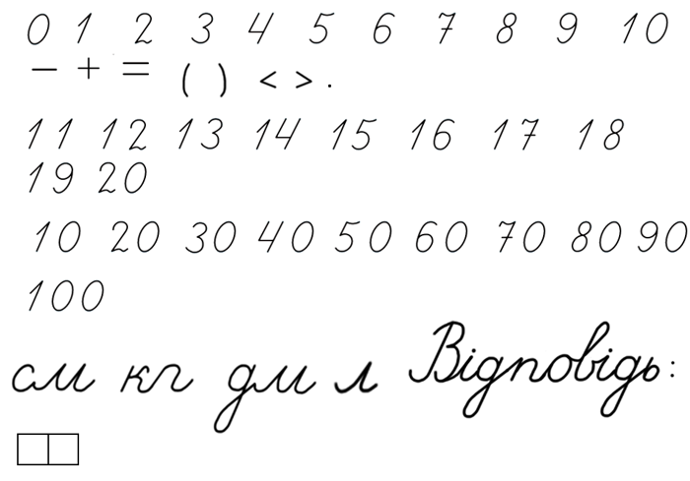 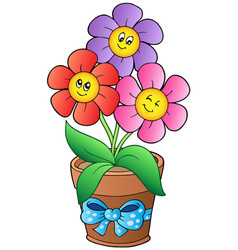 Відповідь: 9 вазонів стоїться на 4 підвіконнях.
Підручник.
Сторінка
92
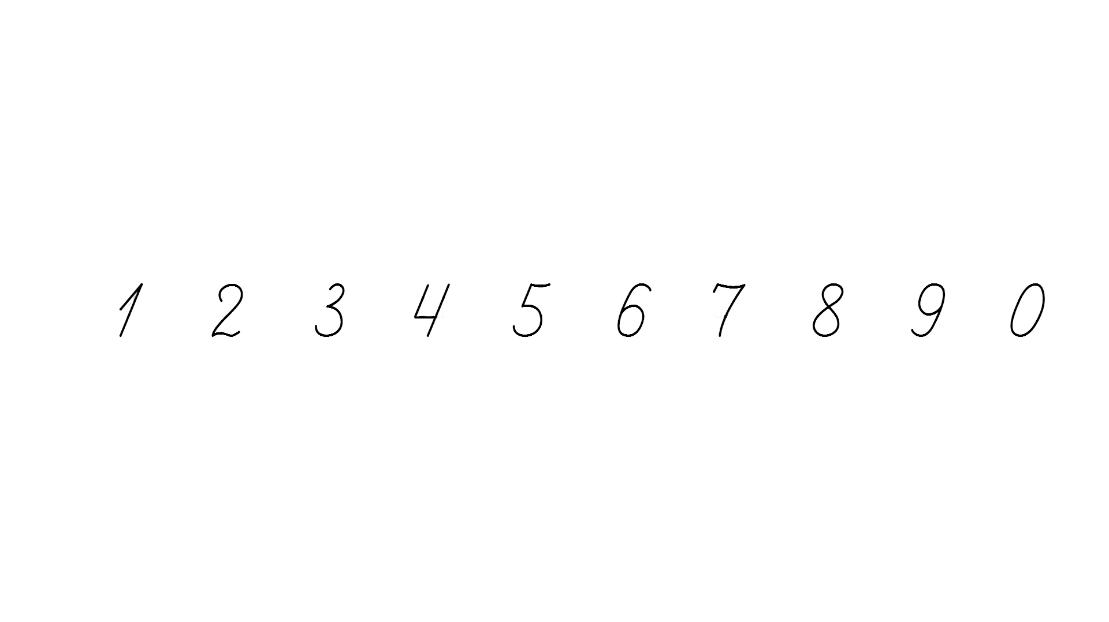 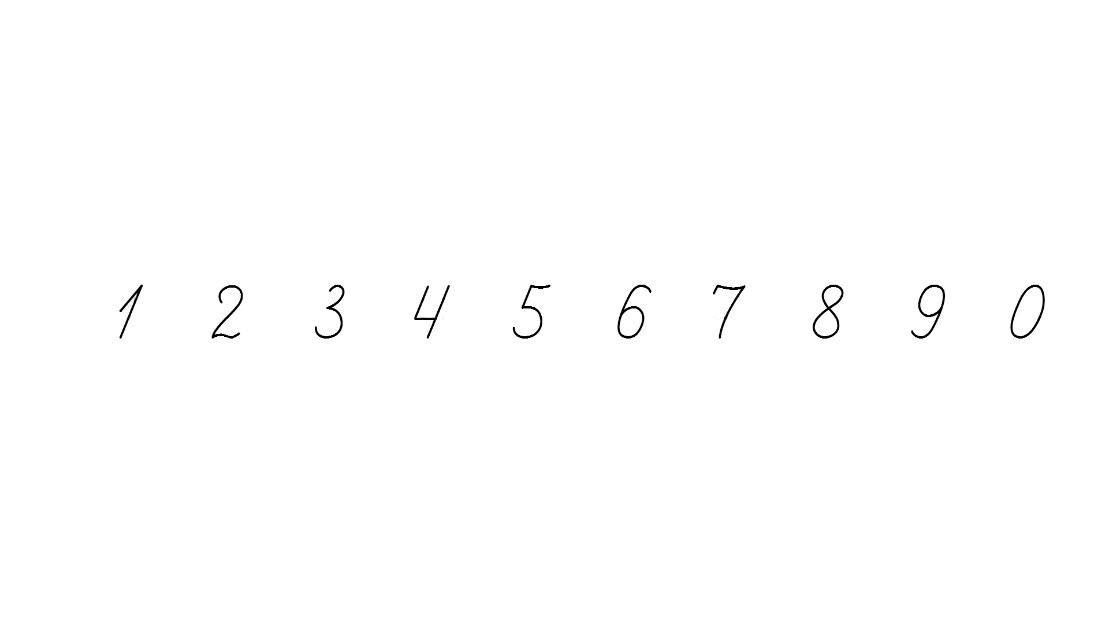 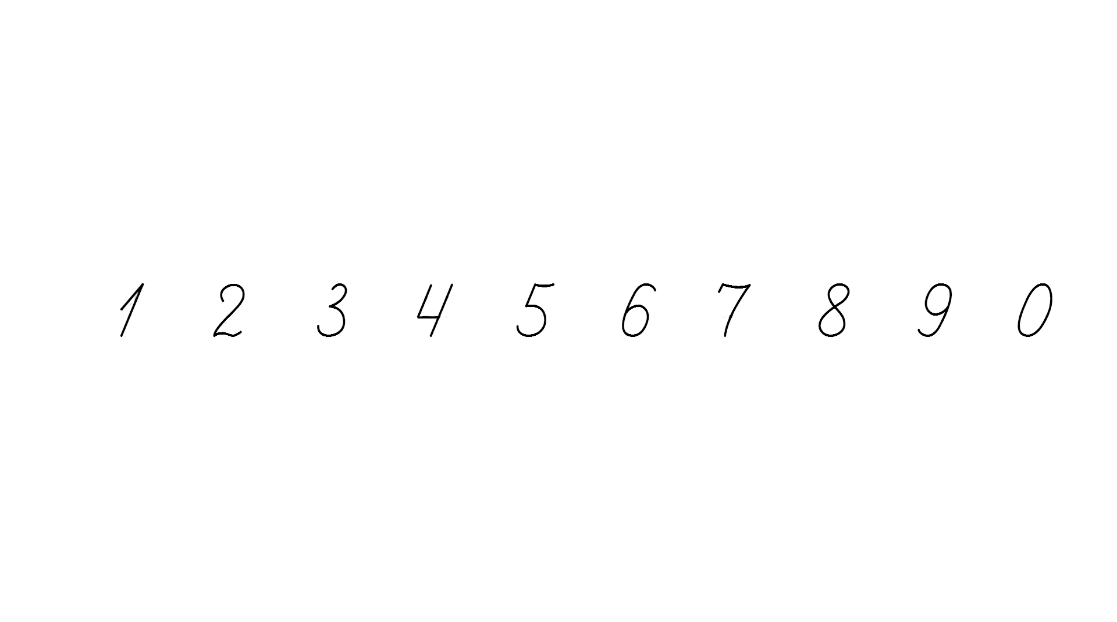 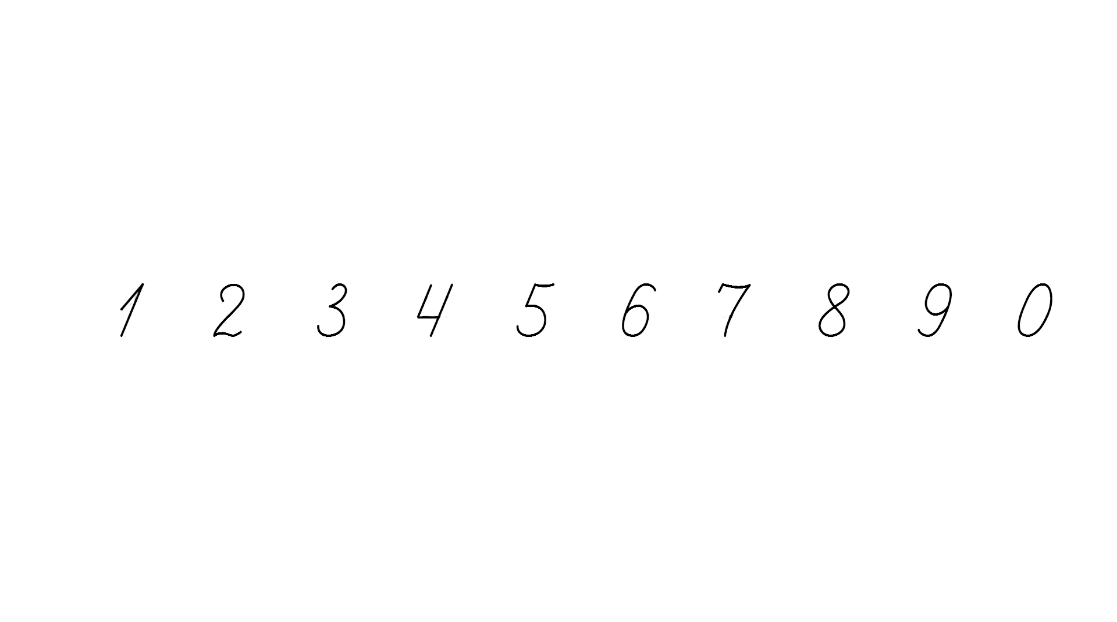 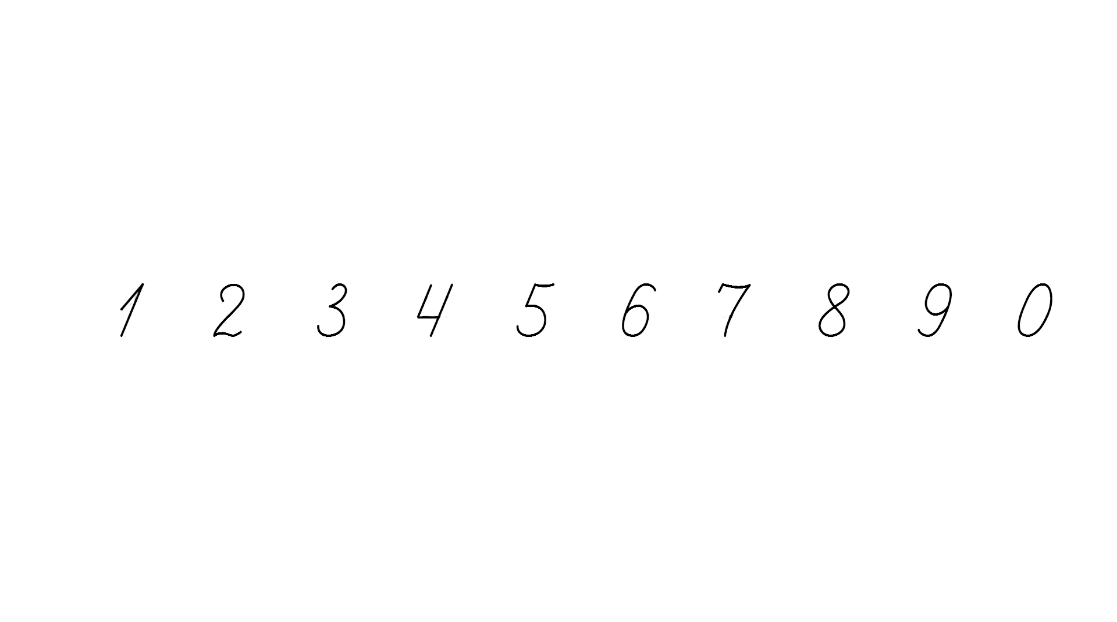 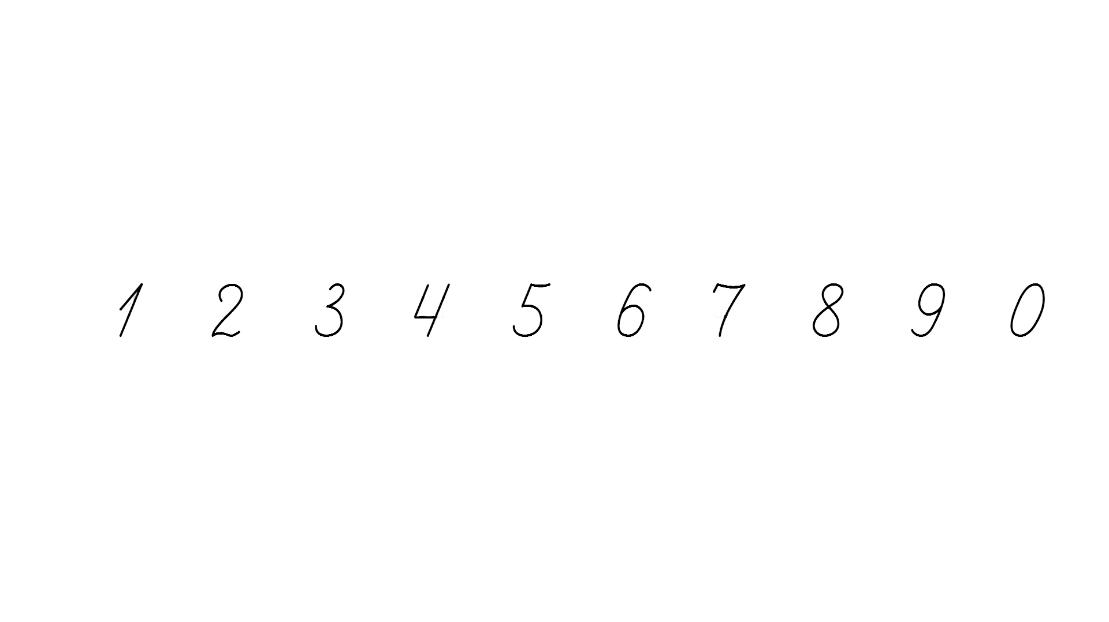 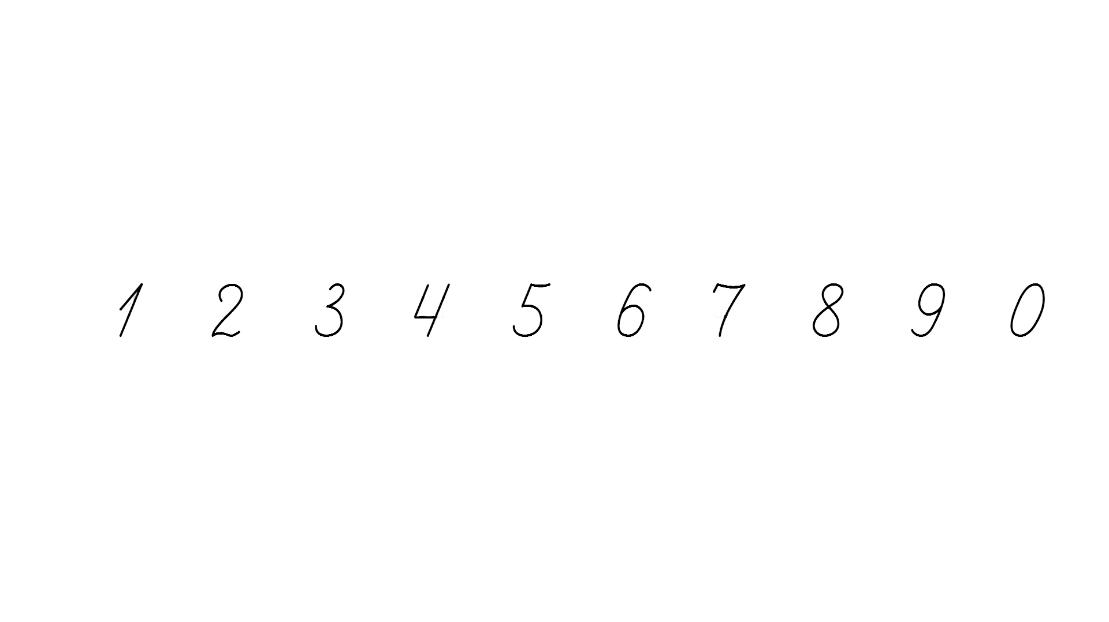 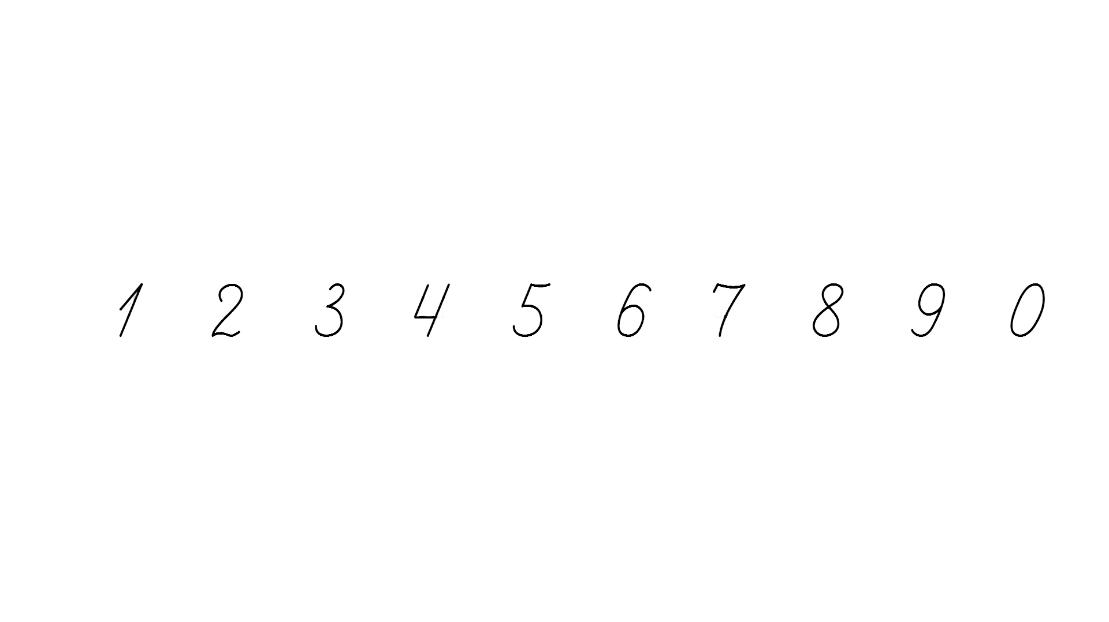 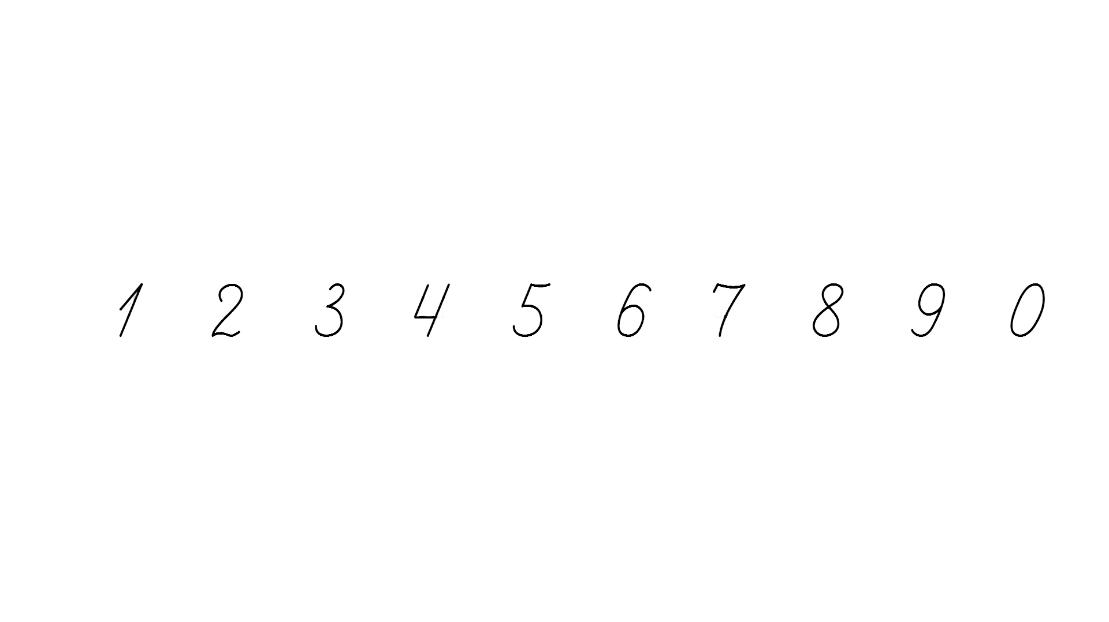 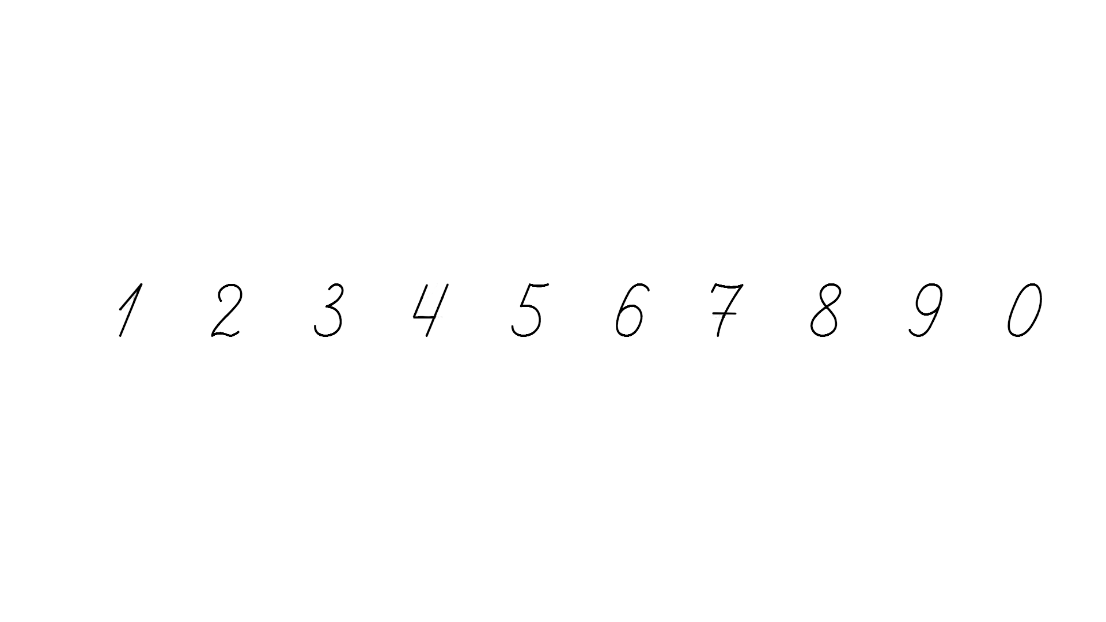 Обчисли вирази № 548
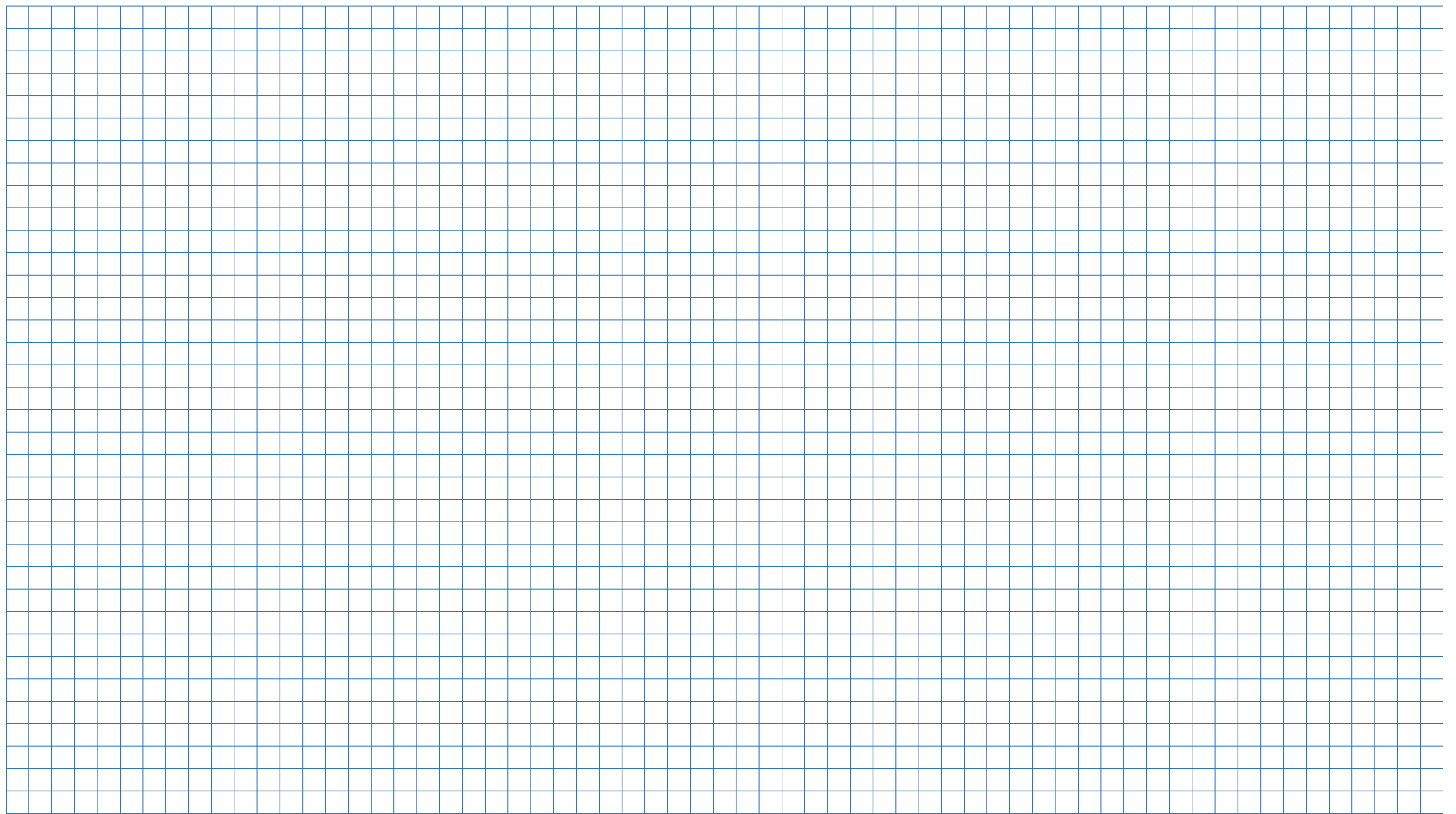 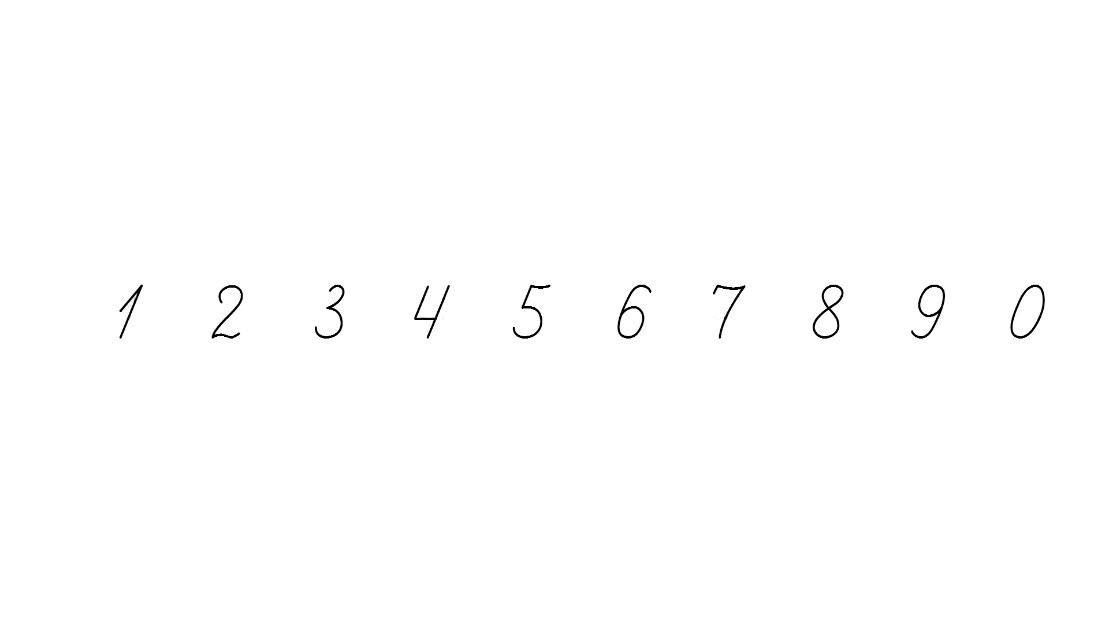 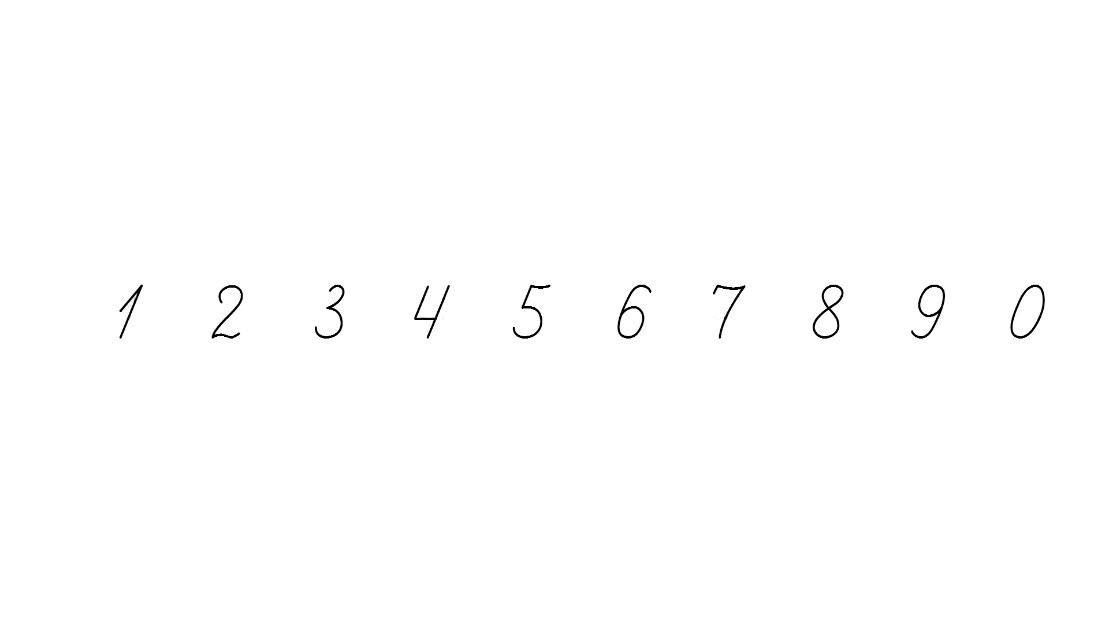 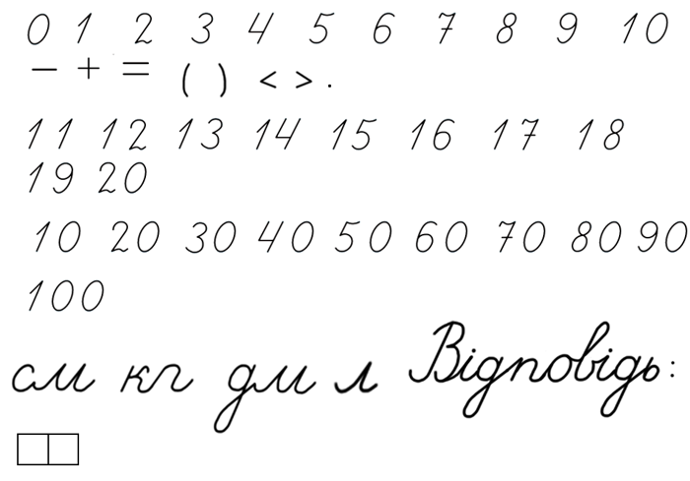 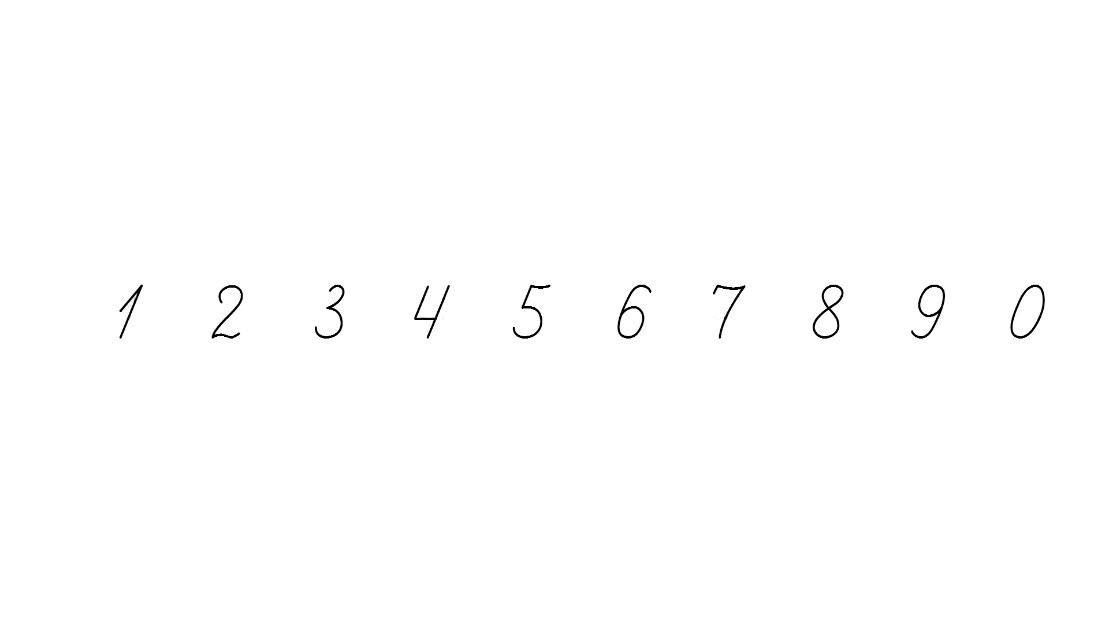 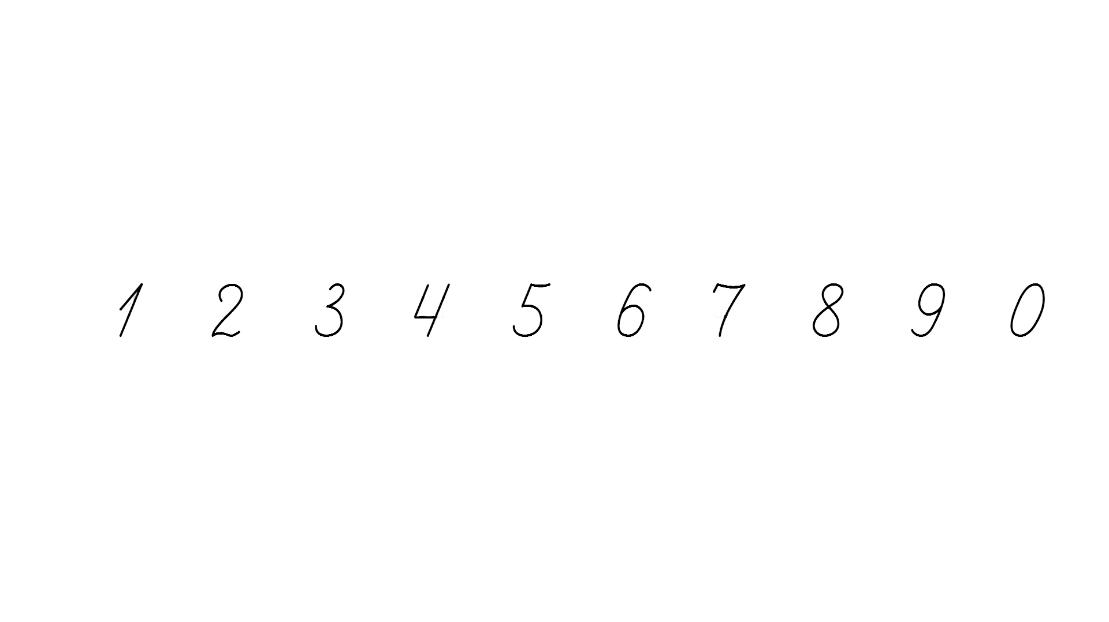 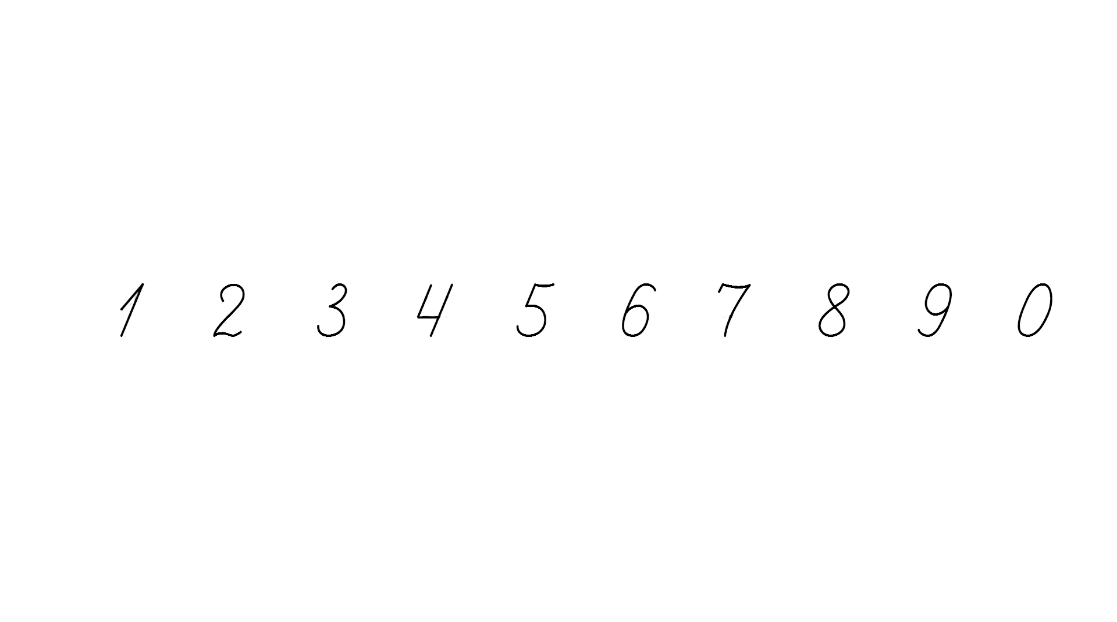 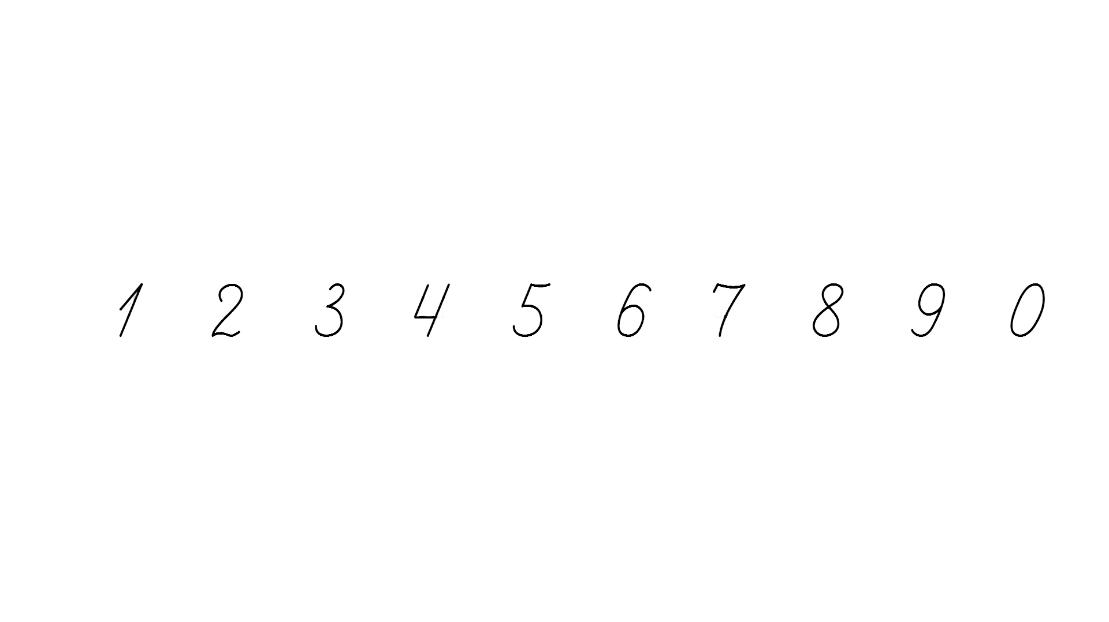 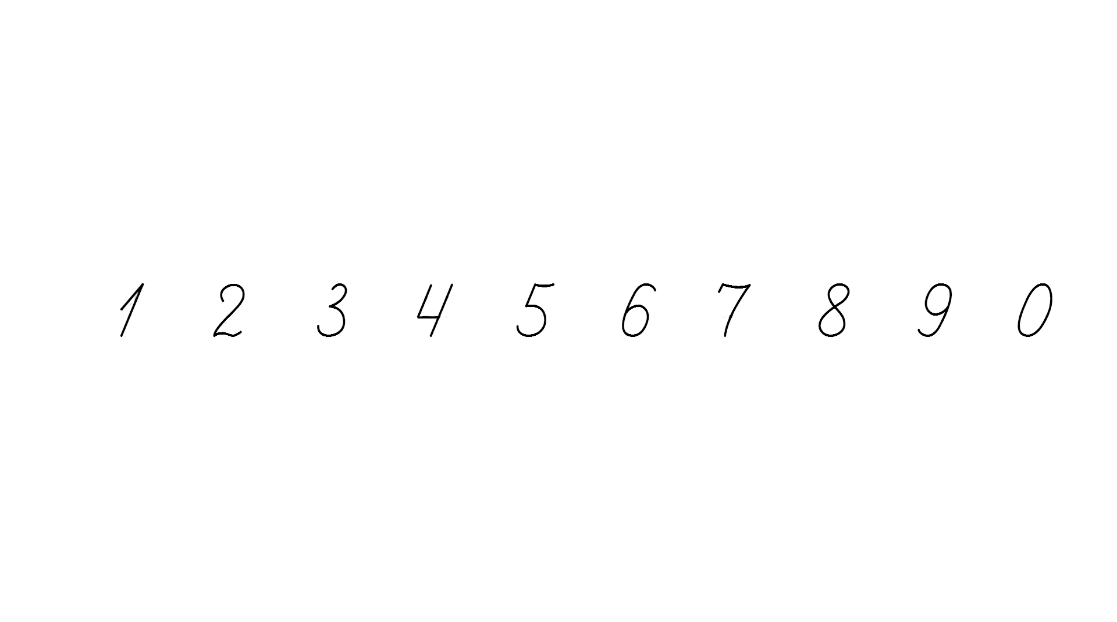 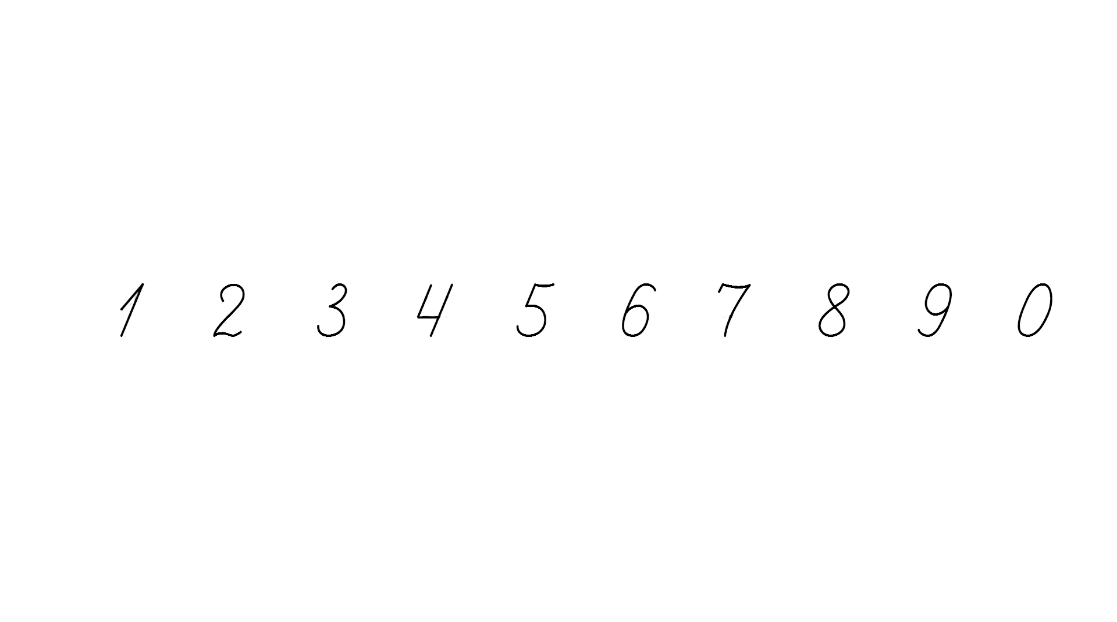 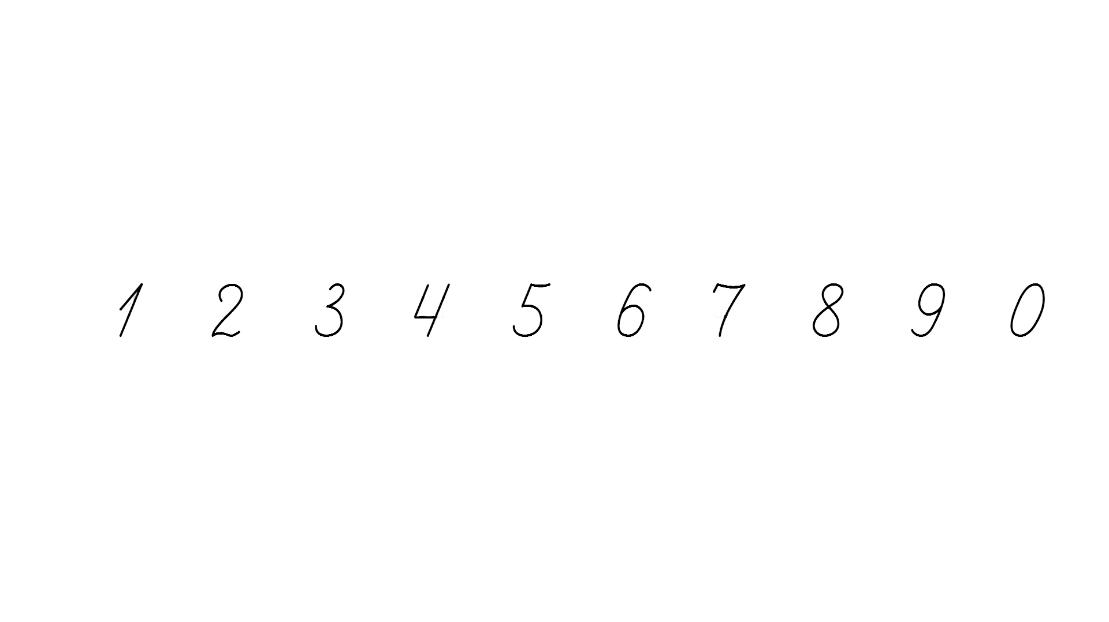 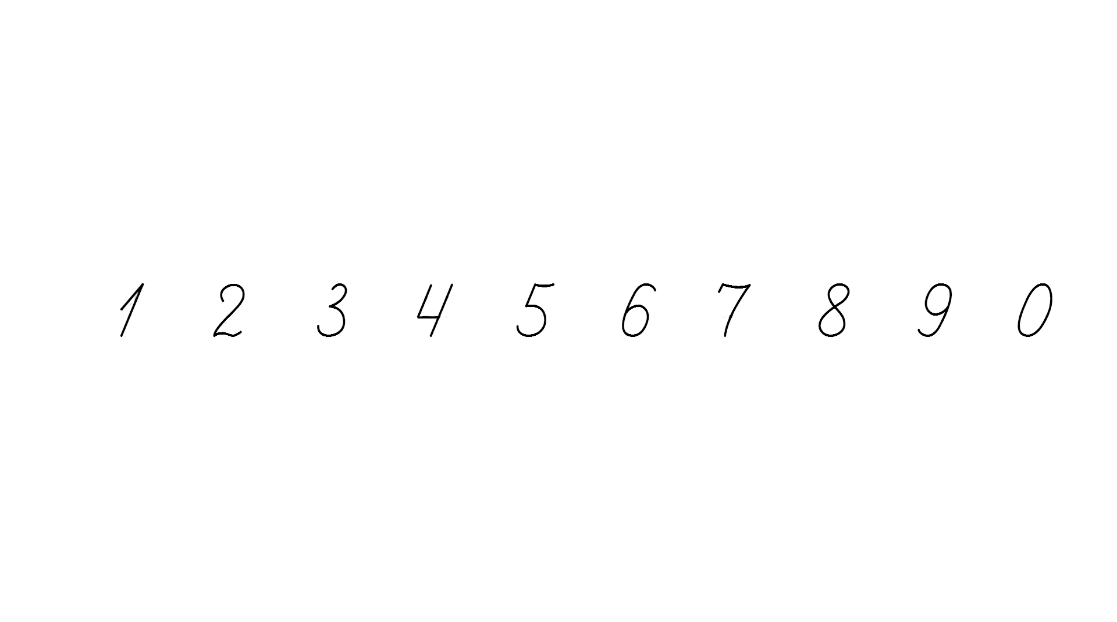 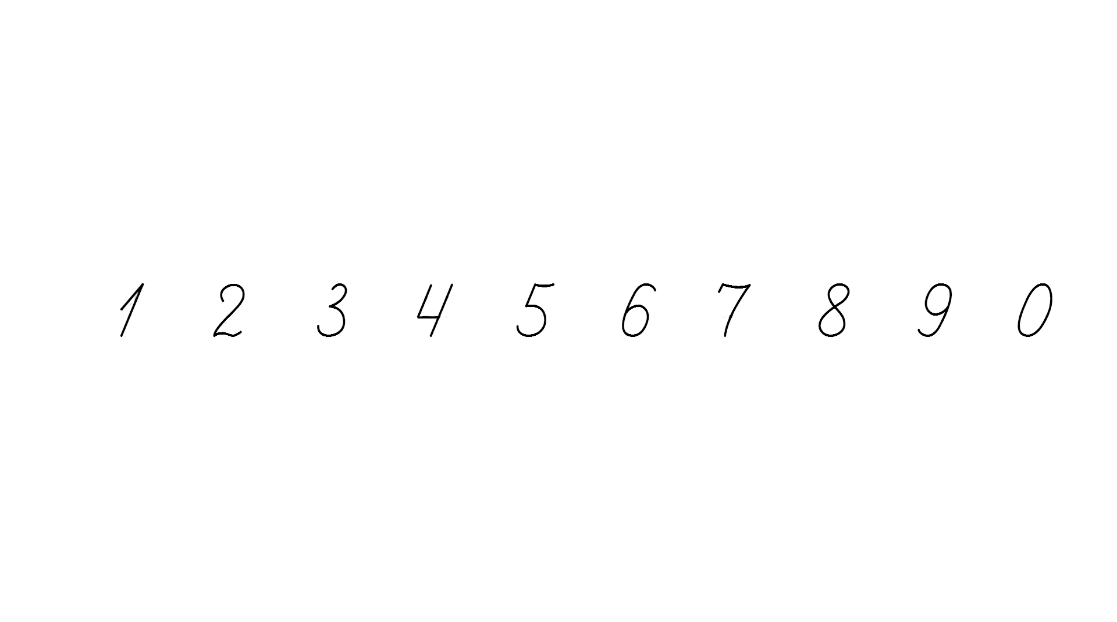 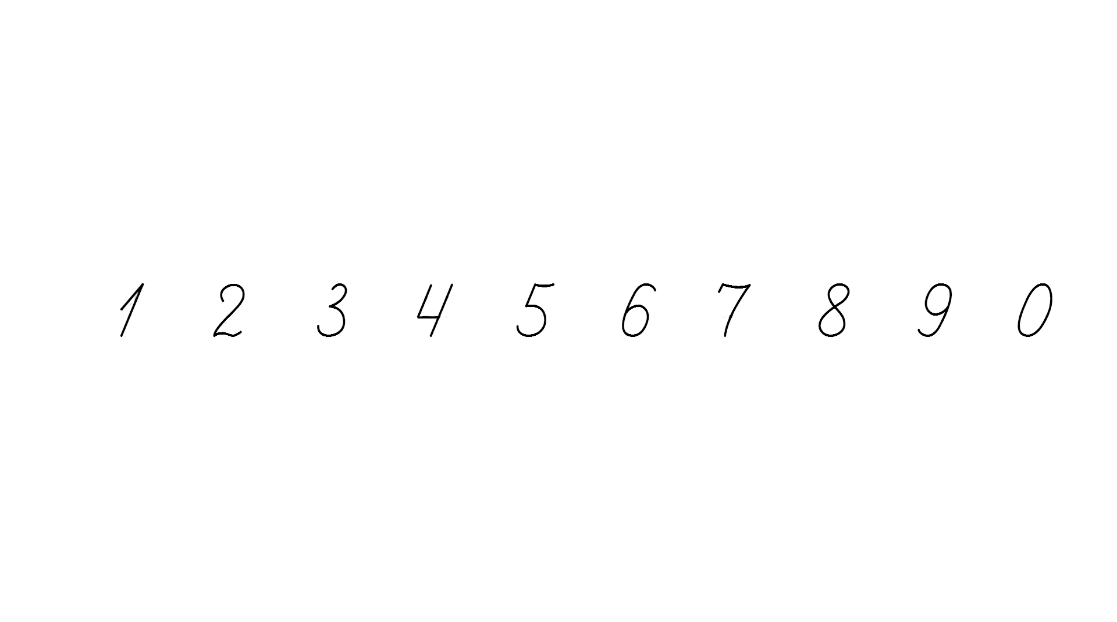 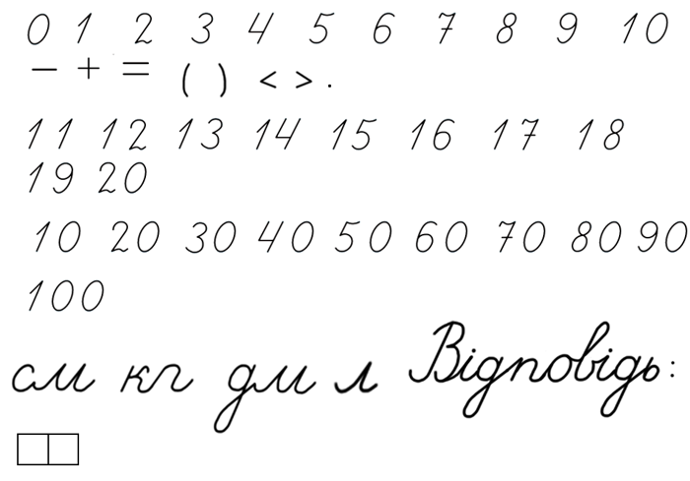 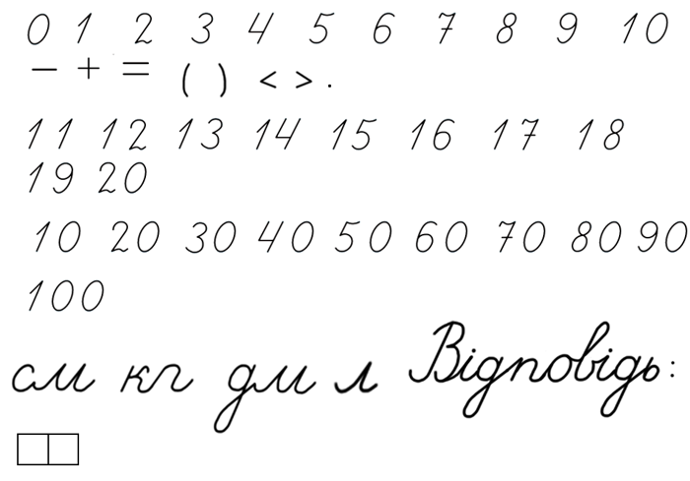 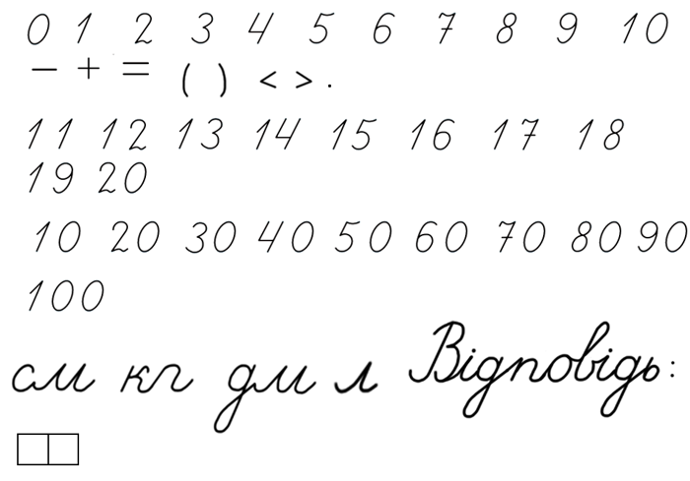 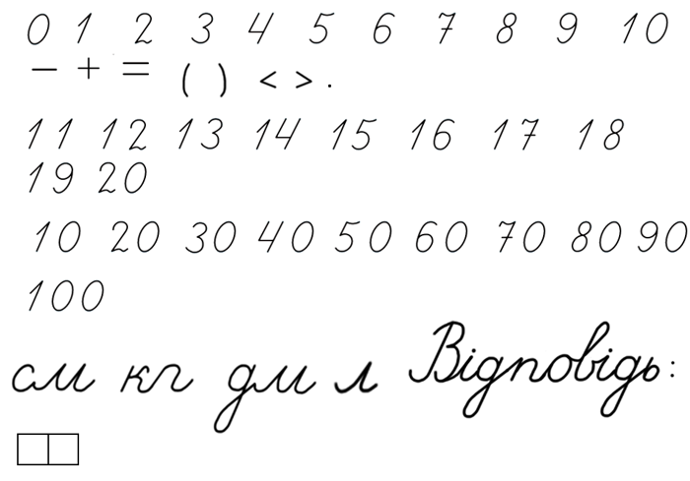 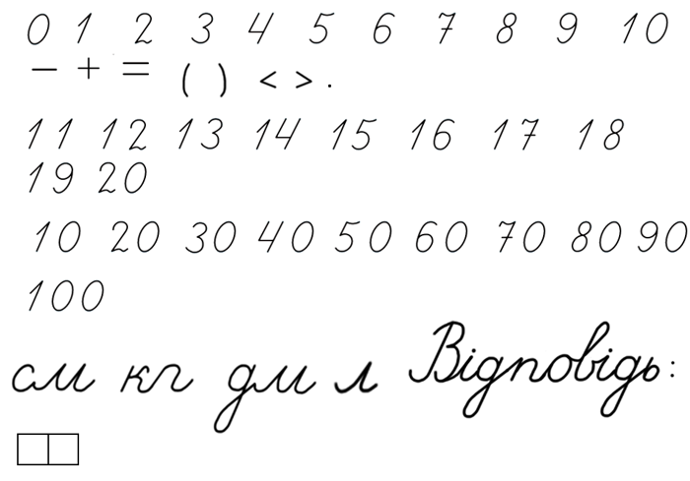 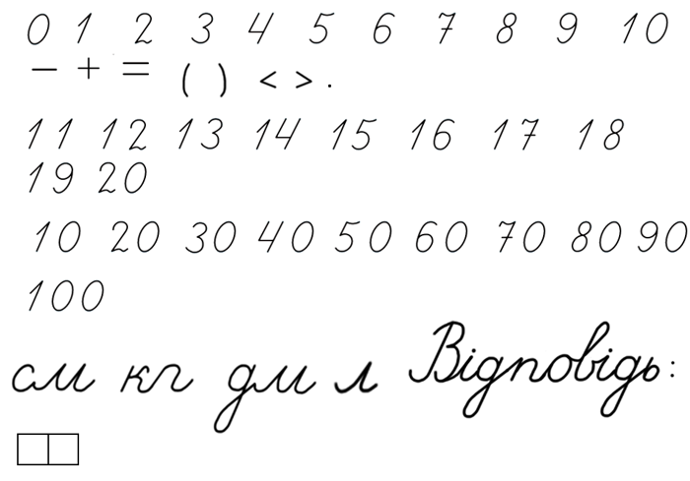 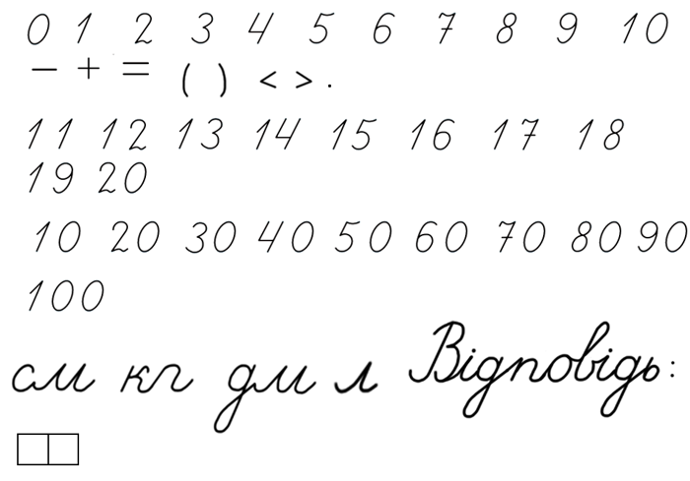 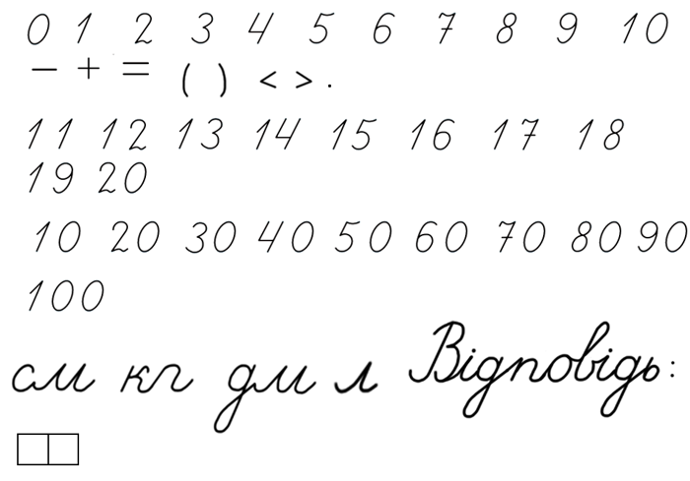 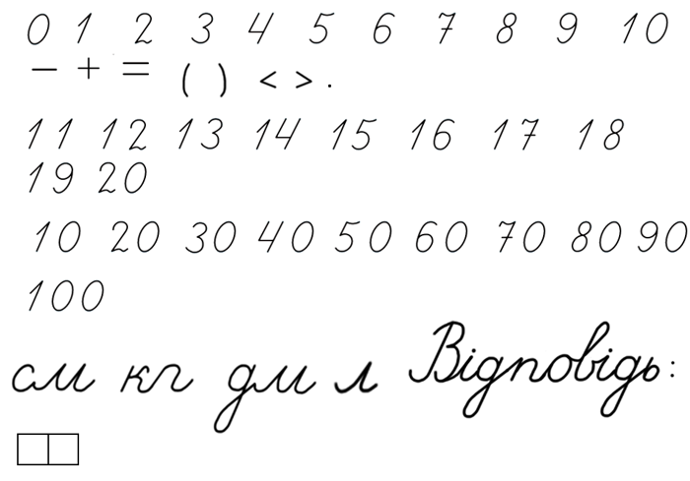 (
)
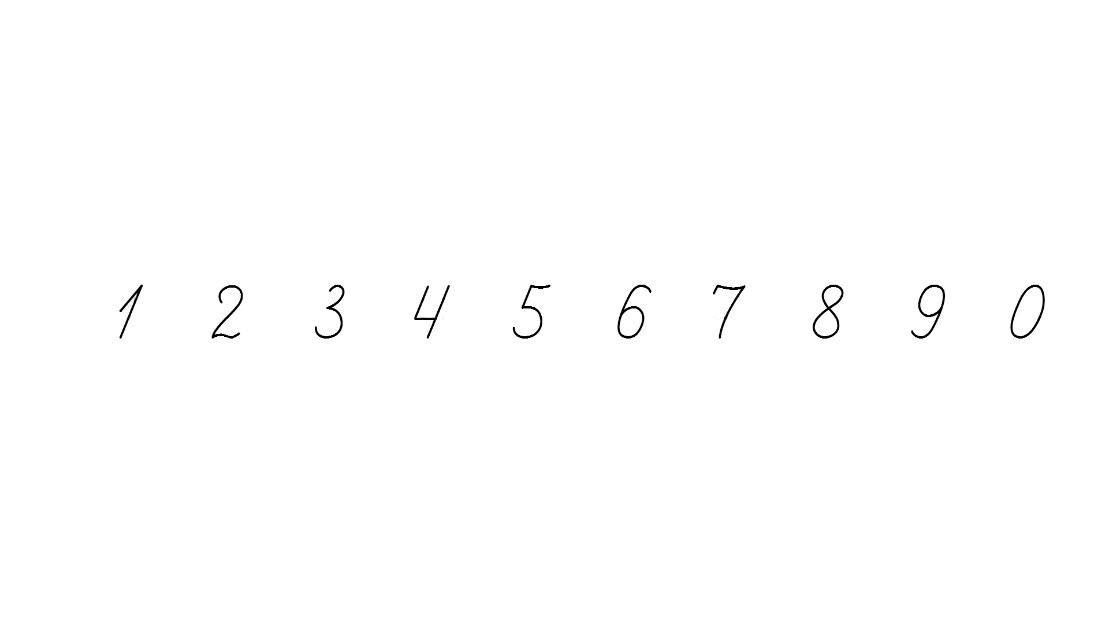 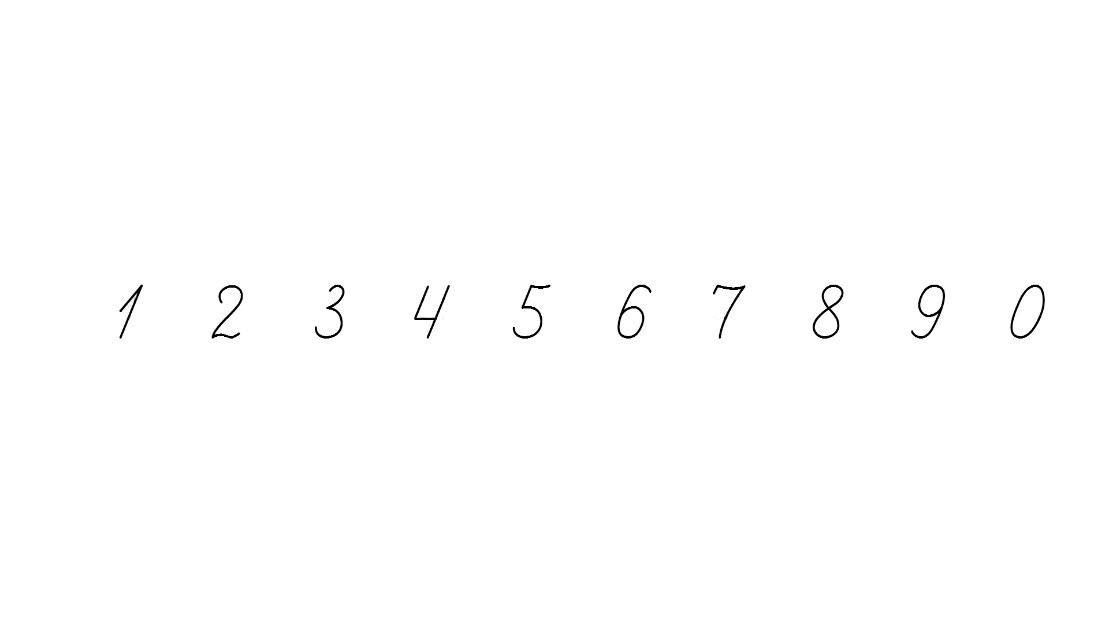 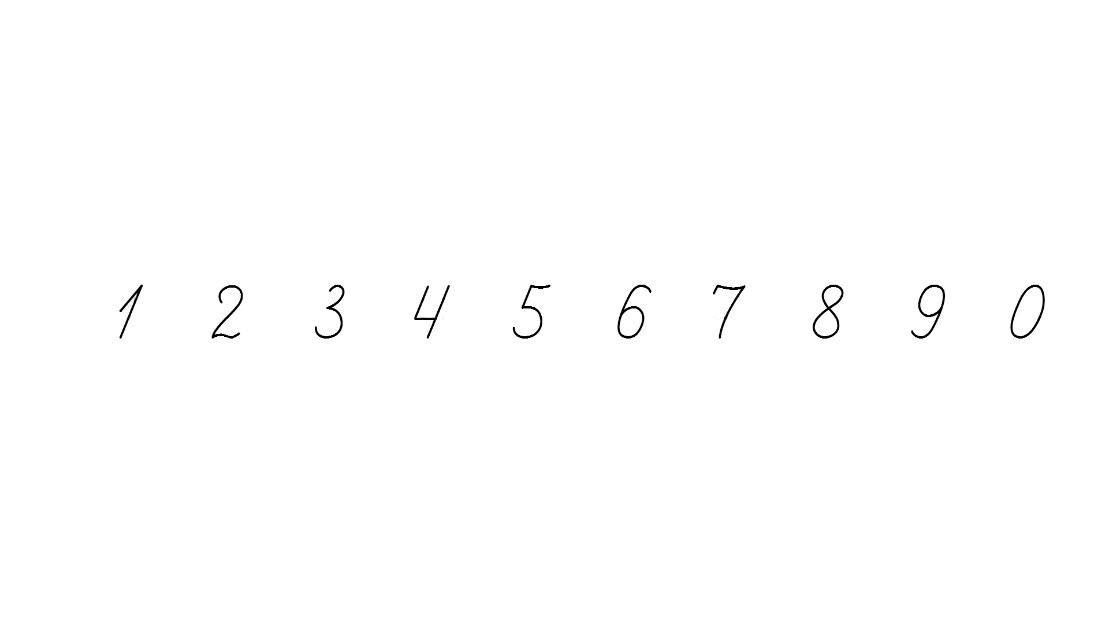 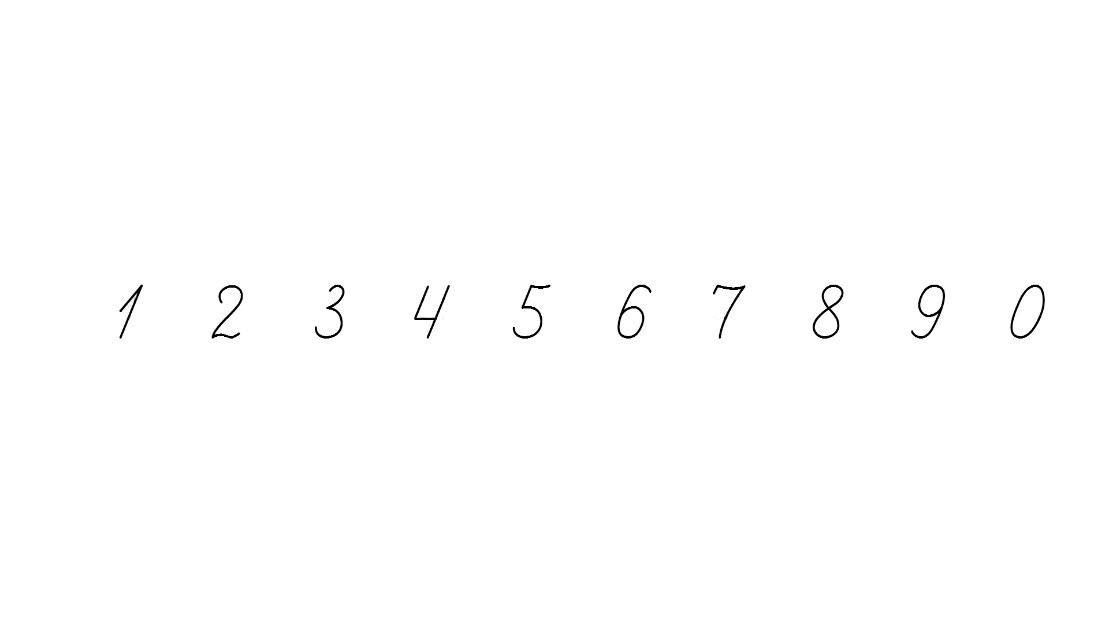 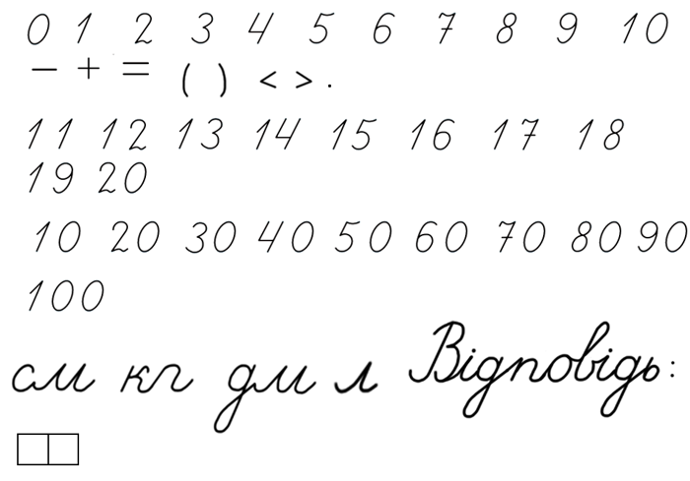 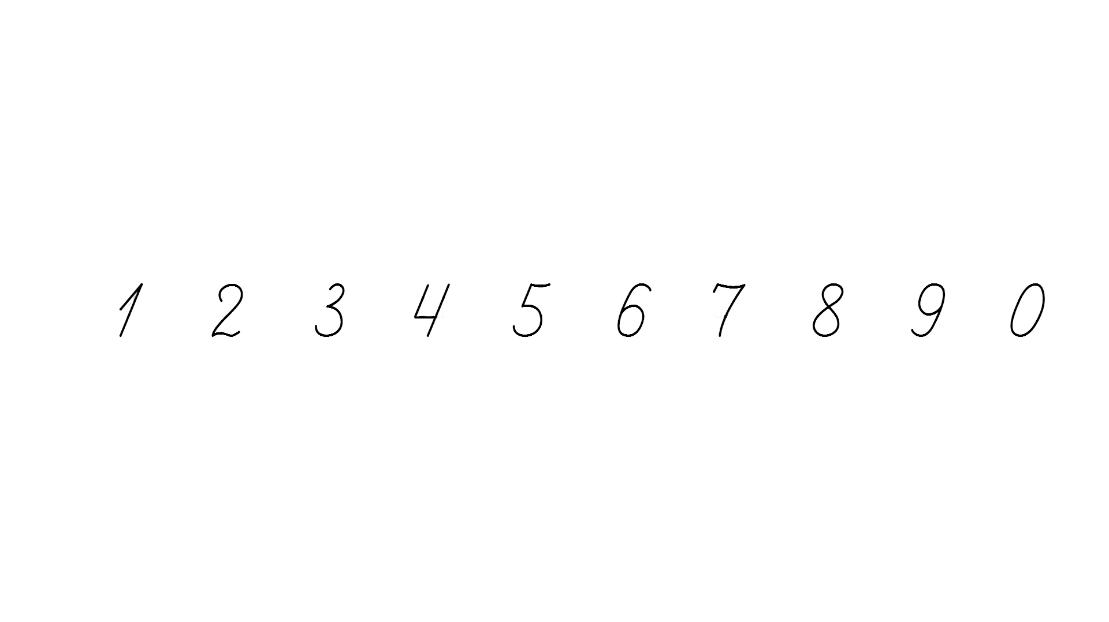 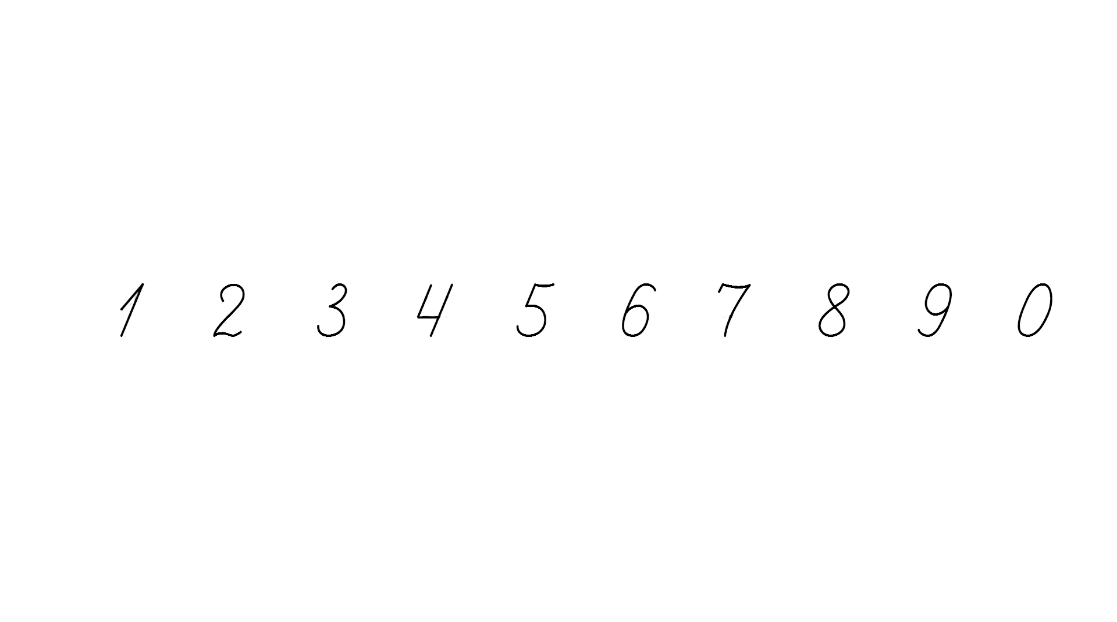 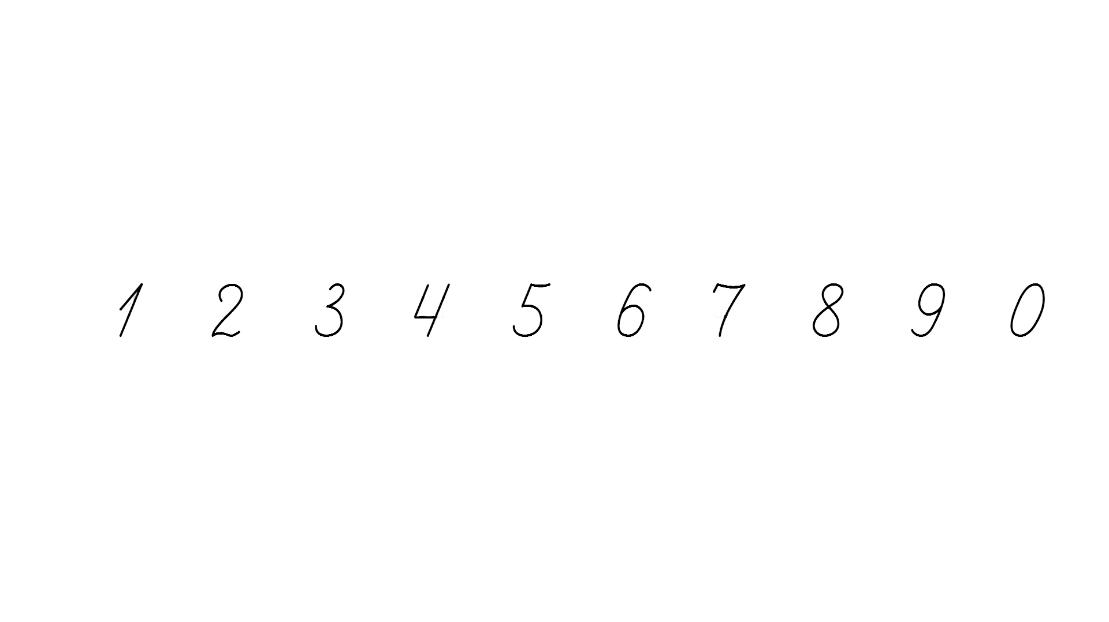 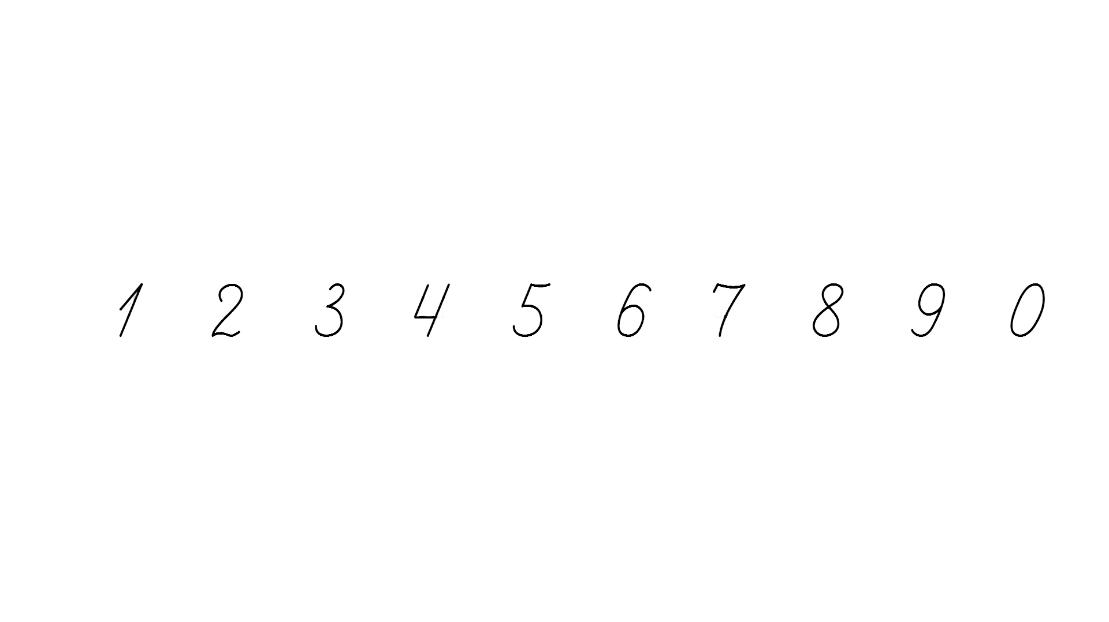 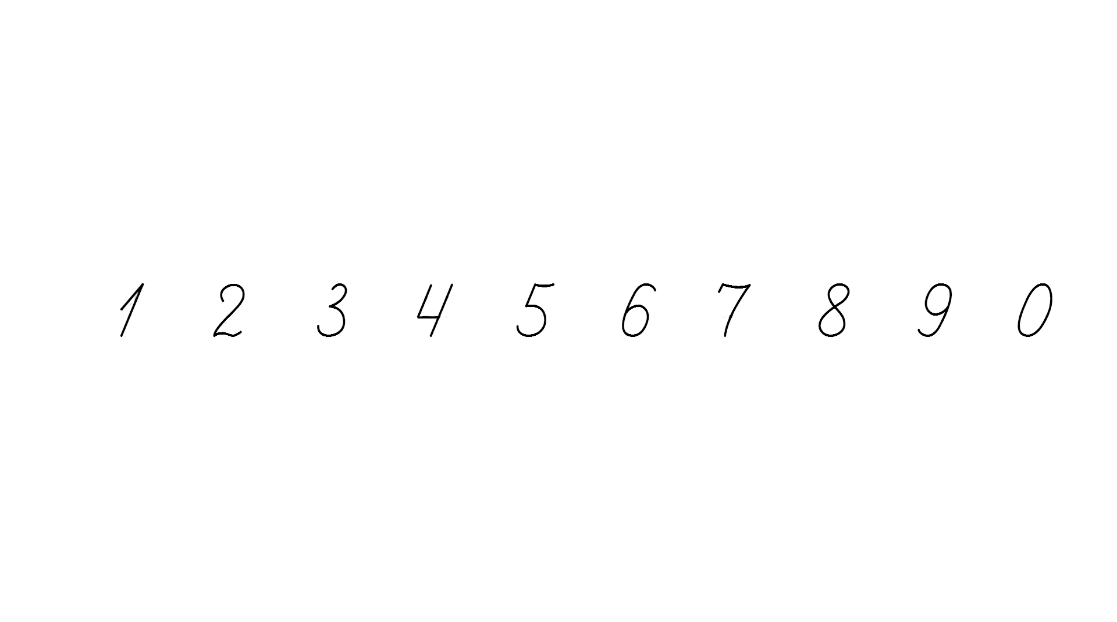 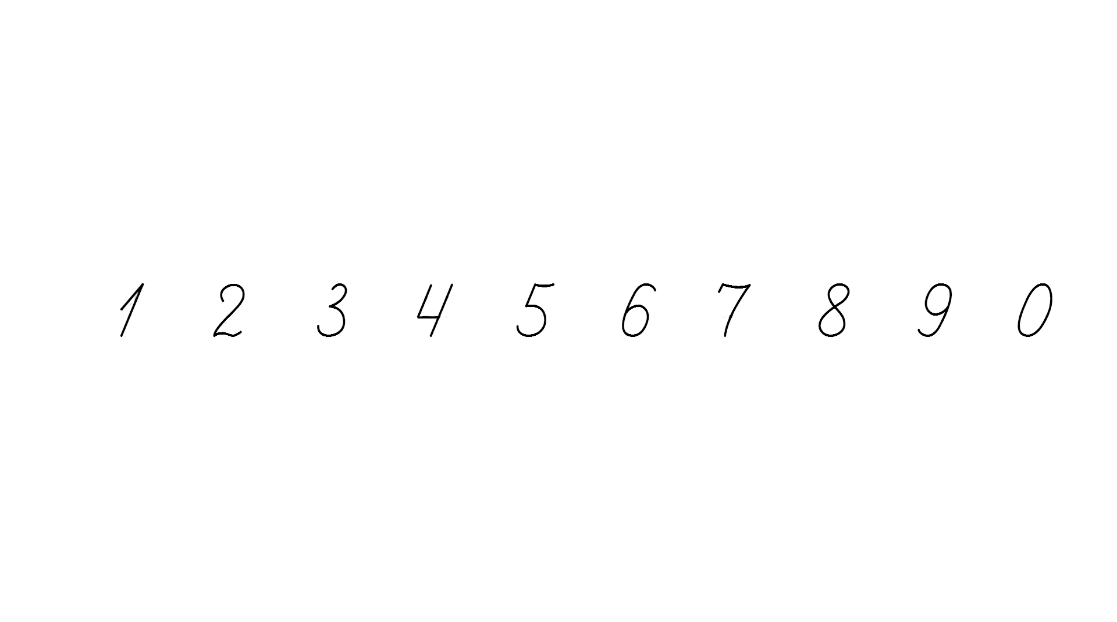 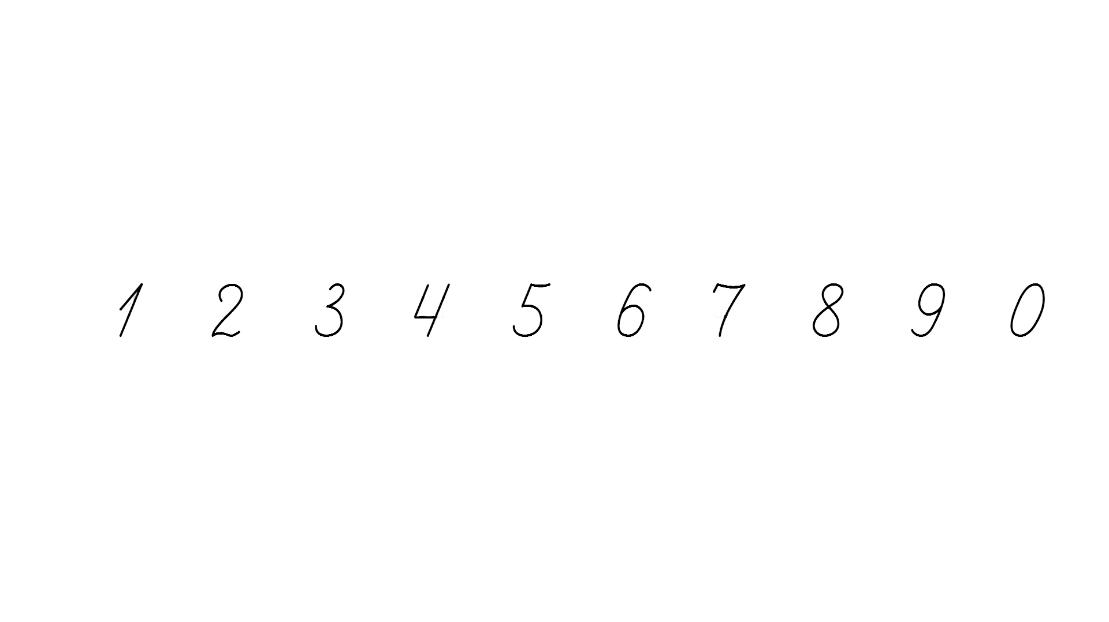 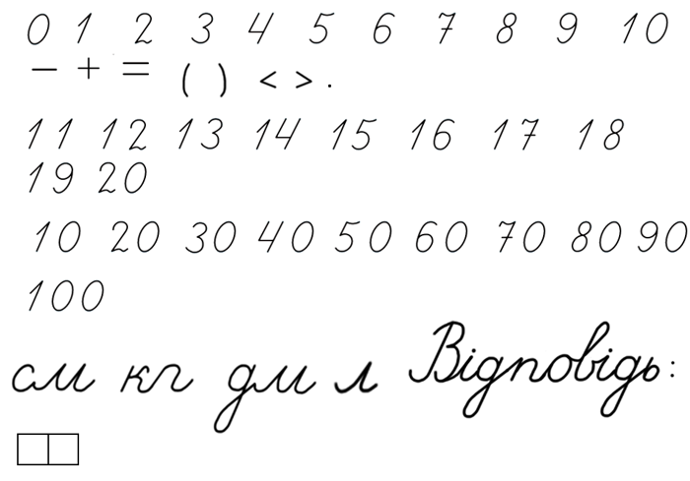 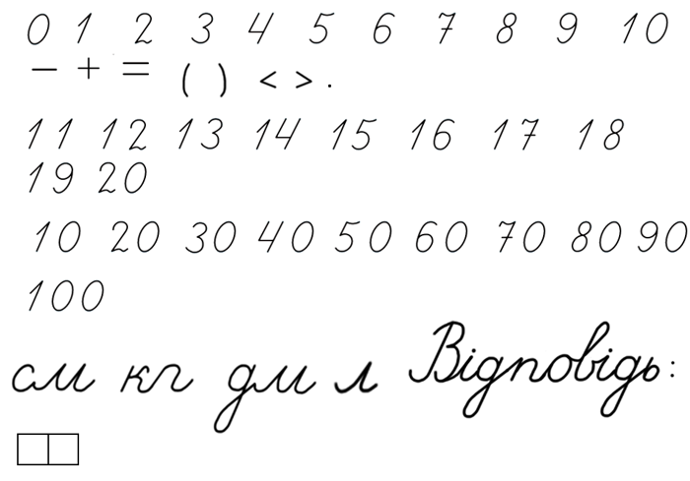 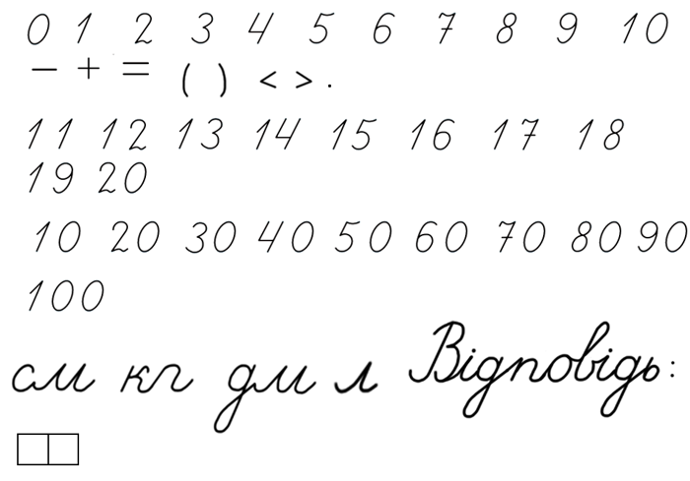 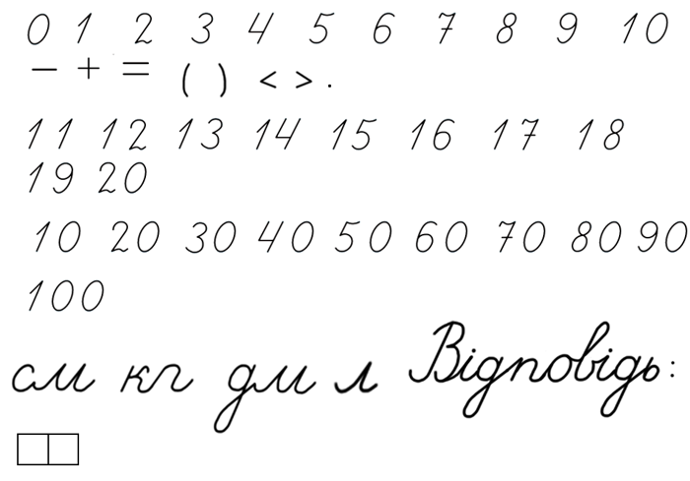 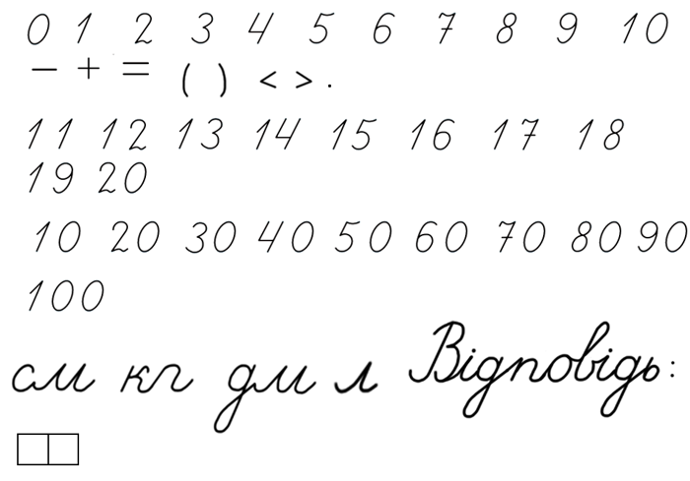 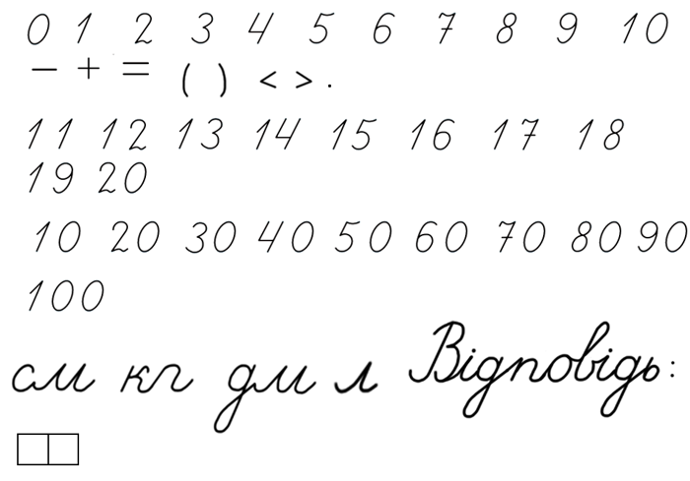 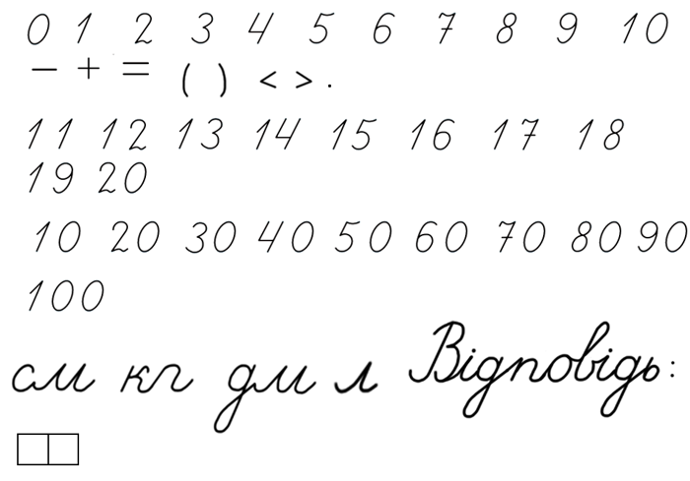 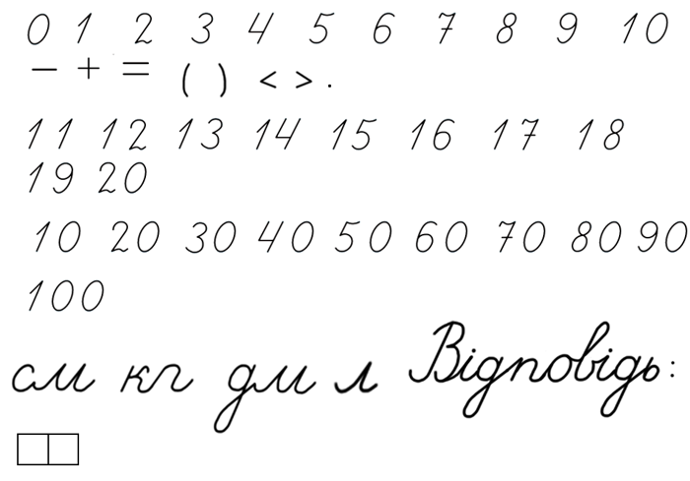 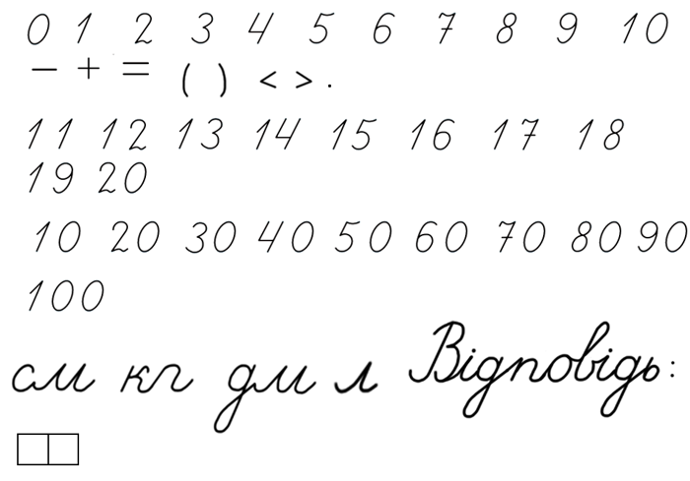 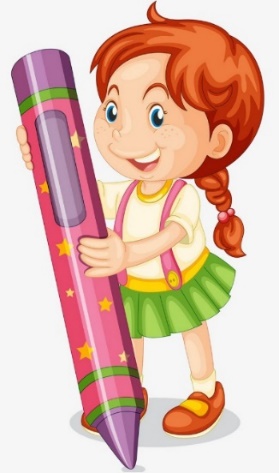 Підручник.
Сторінка
92
Фізкультхвилинка
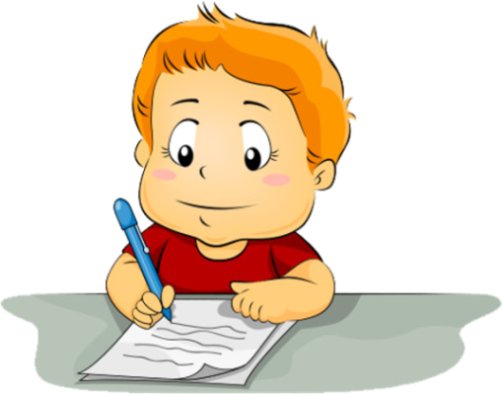 Робота в зошиті
2. Порівняй
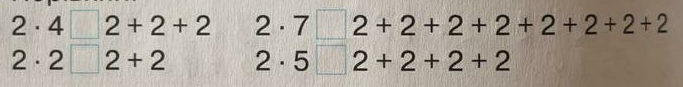 3. Запиши числа, скориставшись таблицею множення.
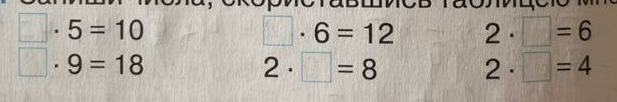 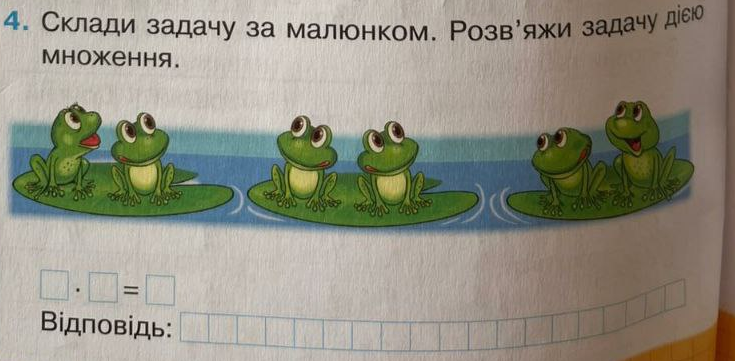 4. Склади задачу за малюнком. Розв’яжи задачу дією множення.
Сторінка
42
Рефлексія
Фантазія
Працездатність
Увага
Вибери, яка геометрична фігура  допомогла тобі поповнити копилку знань і вмінь
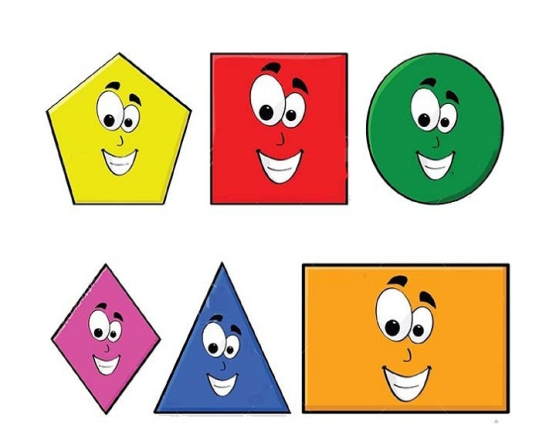 Пам’ять
Старанність
Швидкість